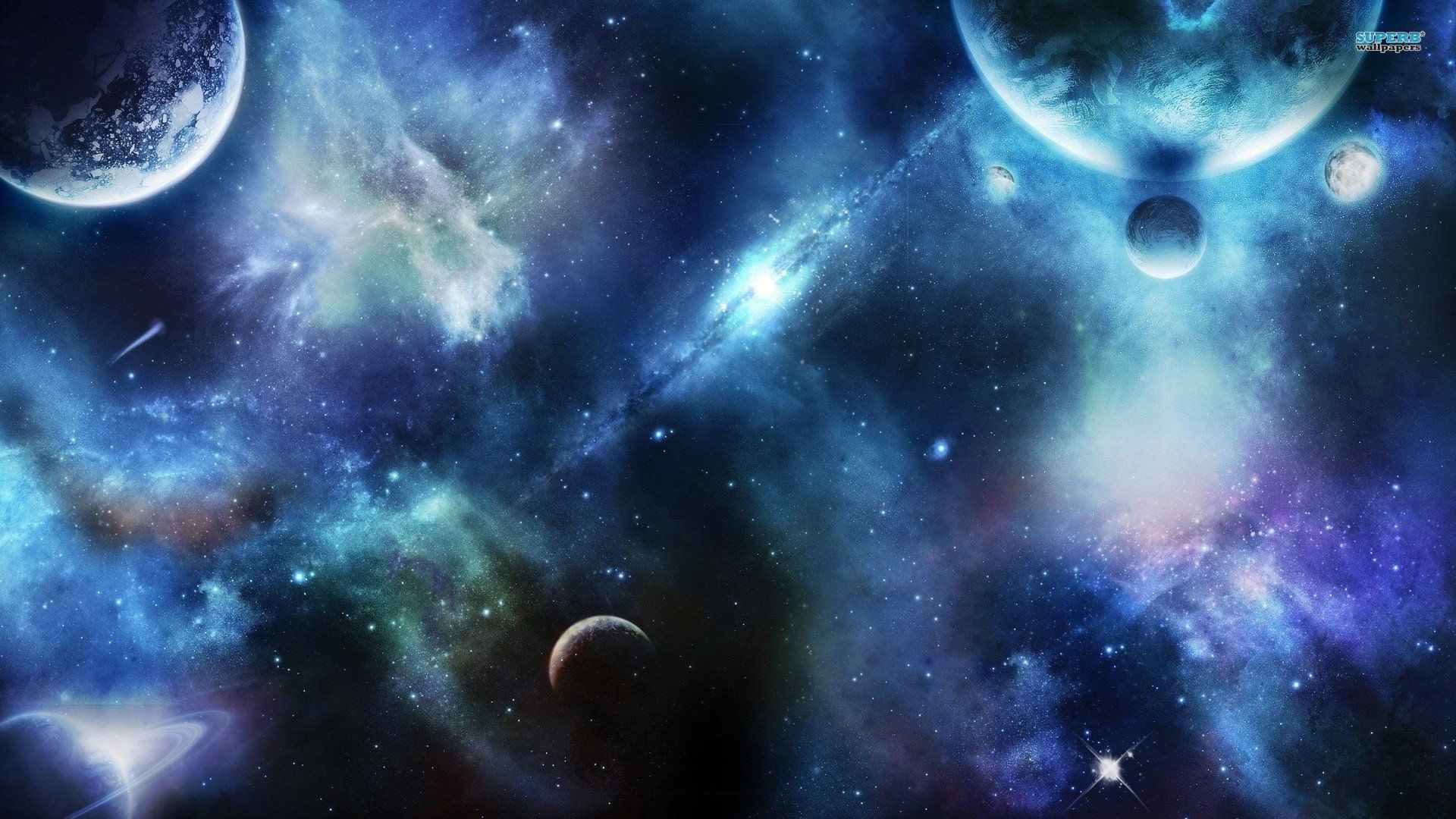 Казанское региональное отделение Российской академии космонавтики  им. К.Э. Циолковского (КазРО РАКЦ) при КНИТУ-КАИ
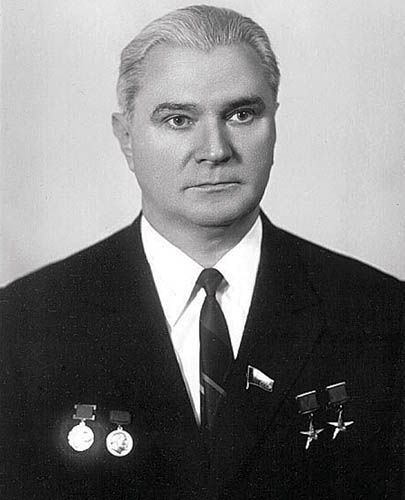 110 – летию 
со дня рождения
 В.П. Глушко – посвящается


12 апреля 2018 г.
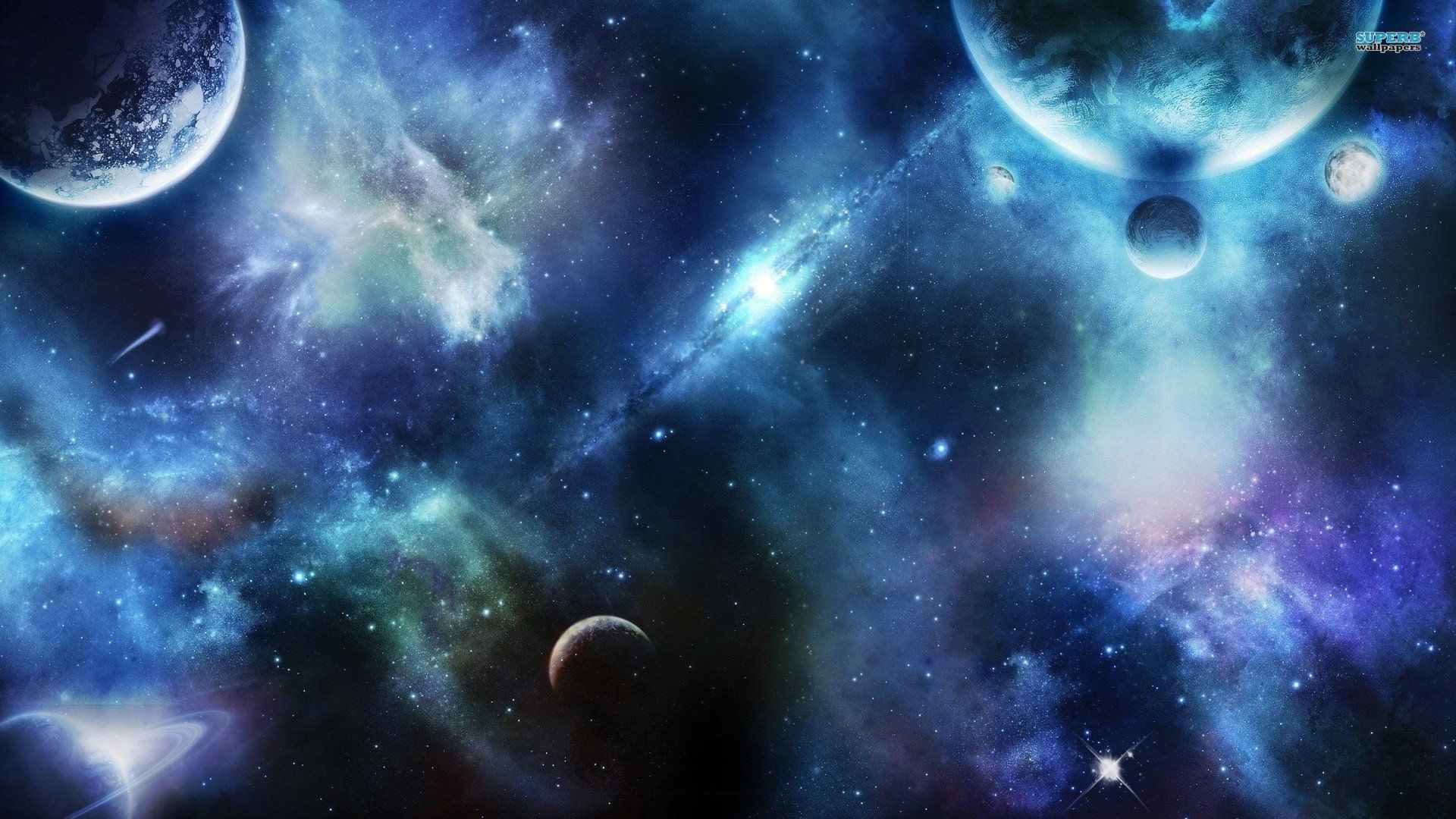 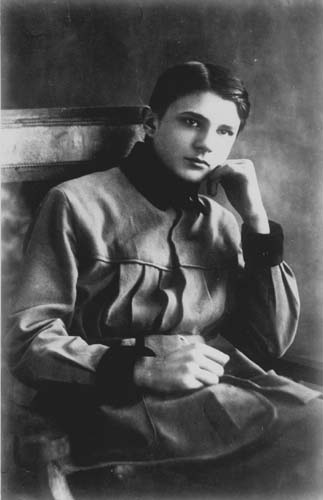 Валентин Глушко 1920 г.
В.П. Глушко 1924 г.
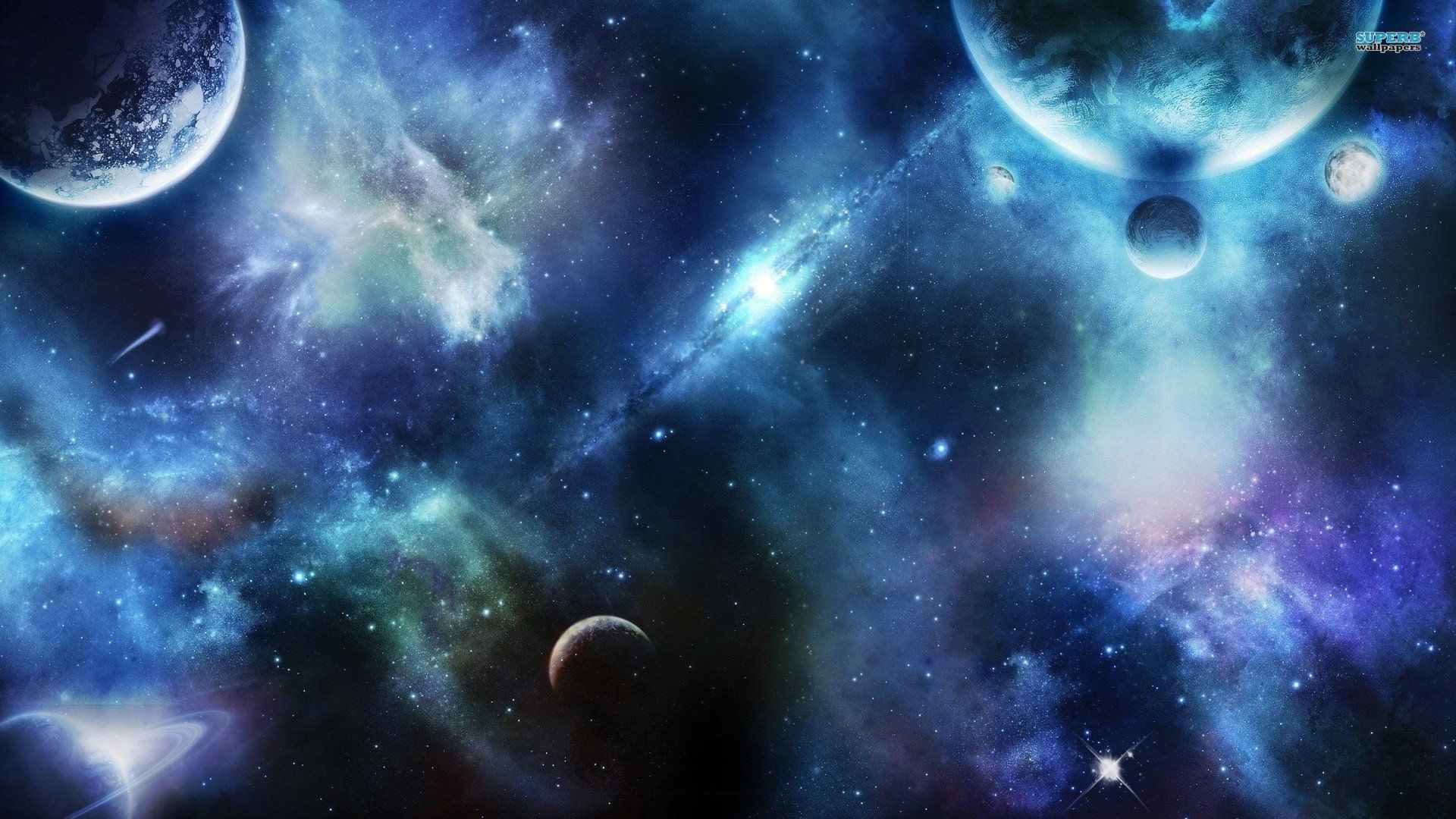 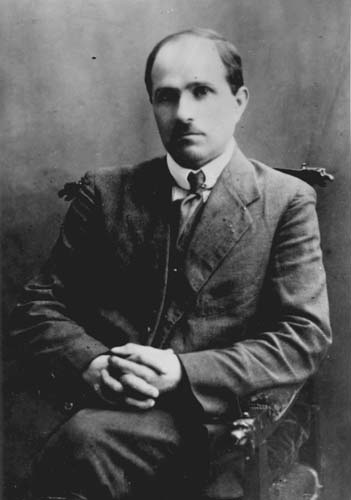 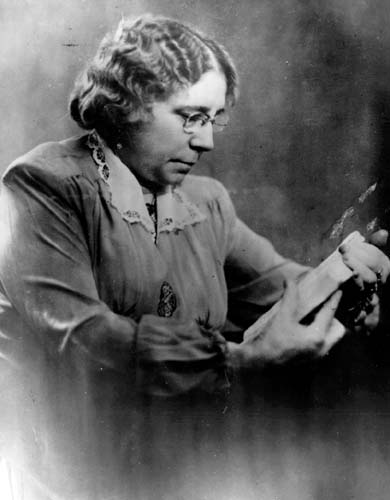 Петр Львович Глушко, 
отец В.П. Глушко. Кон. 1920х.
Марта Семеновна Глушко
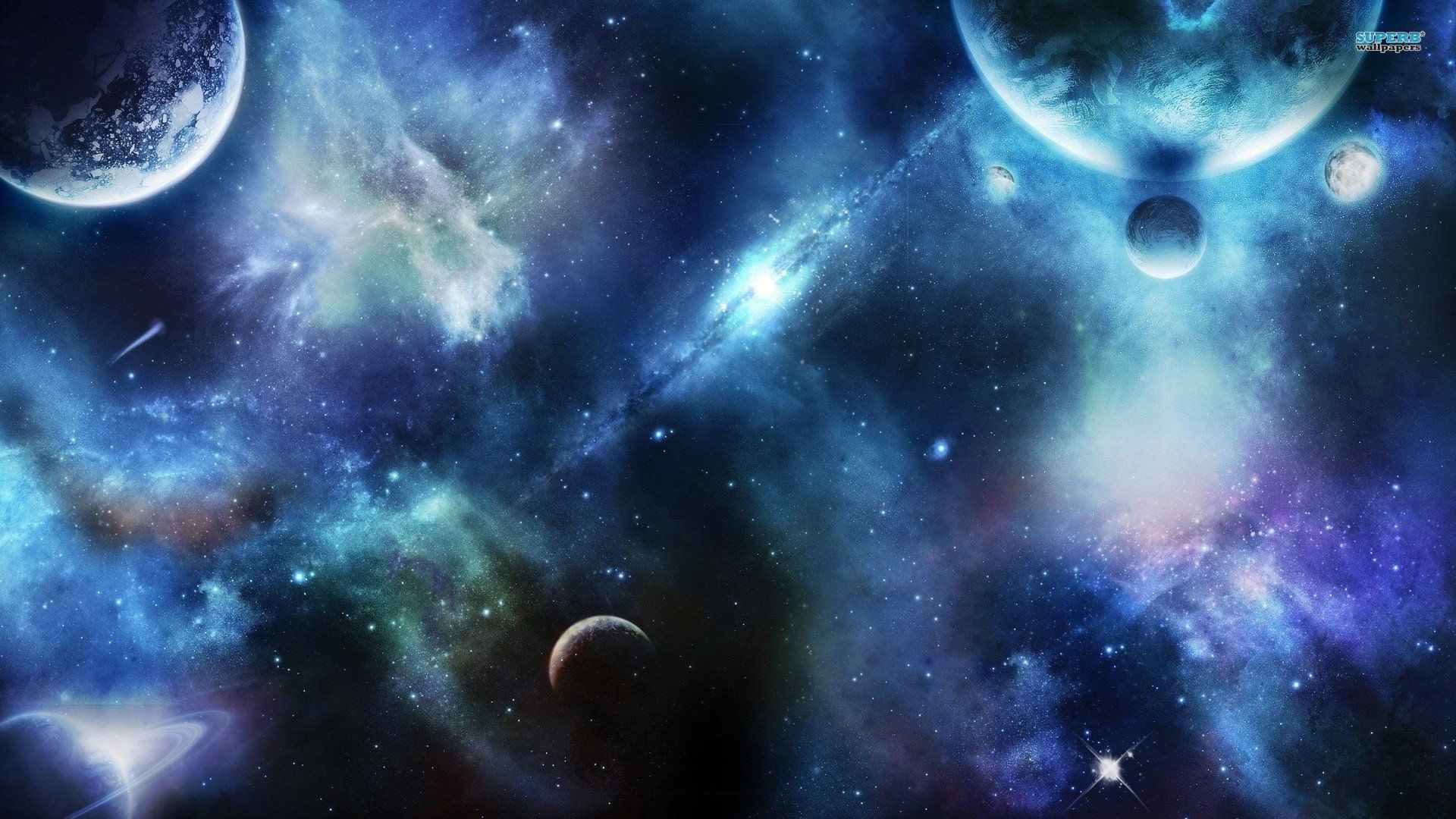 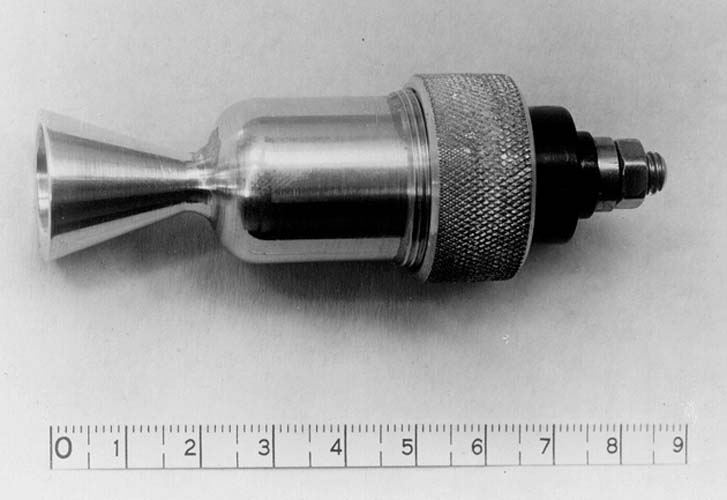 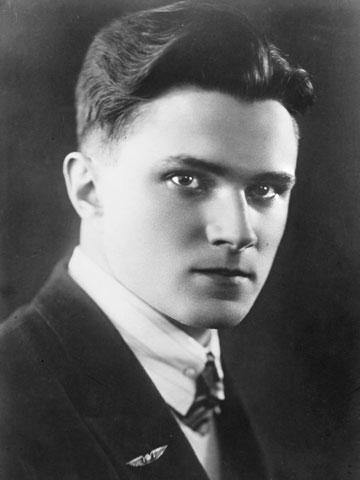 ЭРМ
ОРМ-1
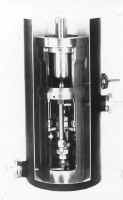 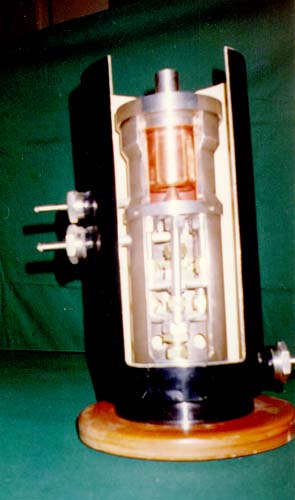 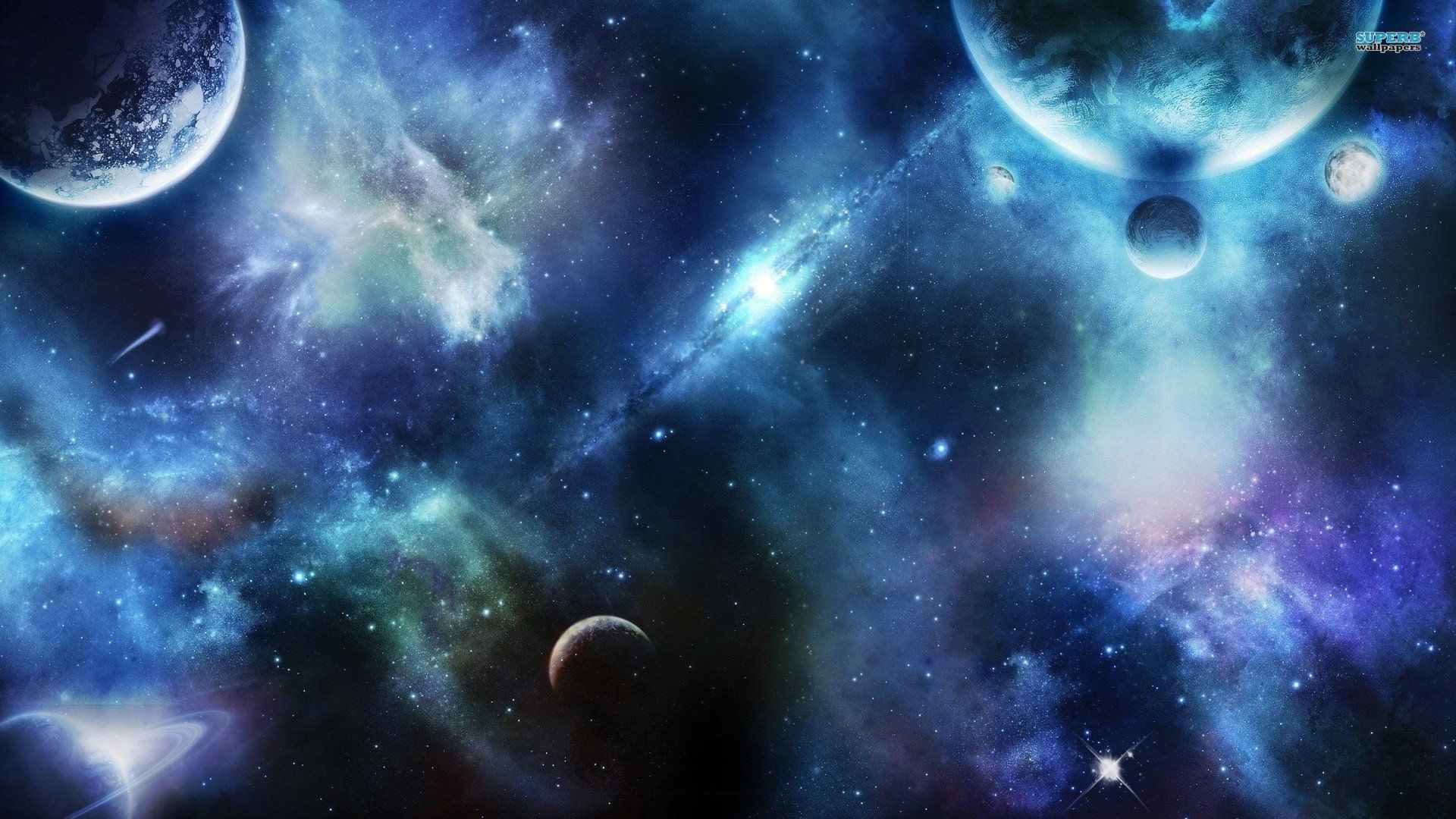 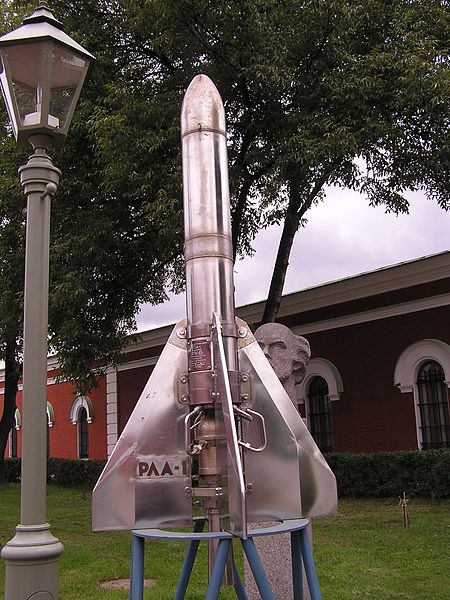 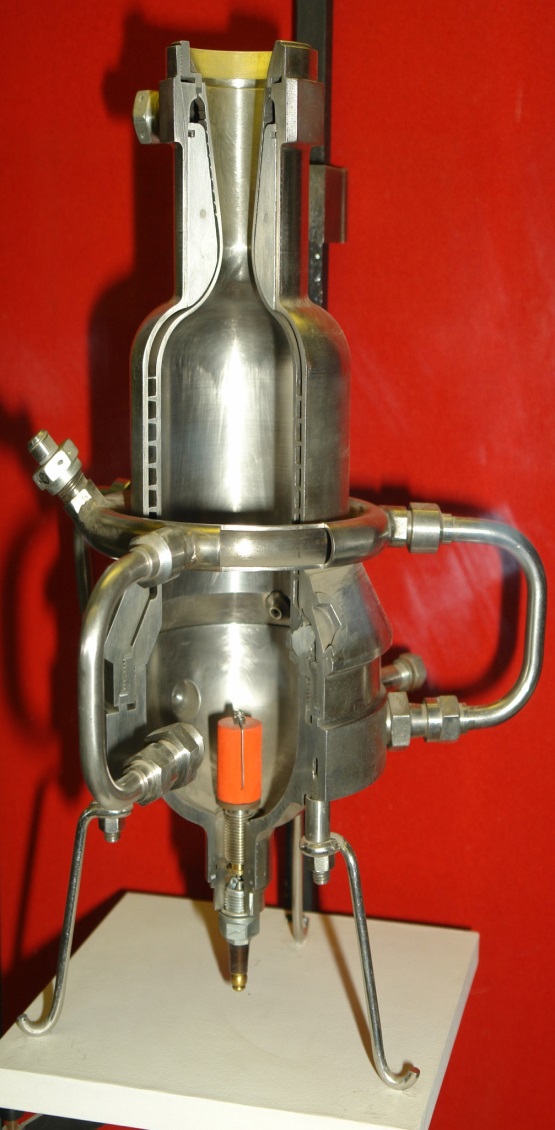 Ракета РЛА-1 в Музее космонавтики и ракетной техники
Двигатель








			  	ОРМ-65 в разрезе
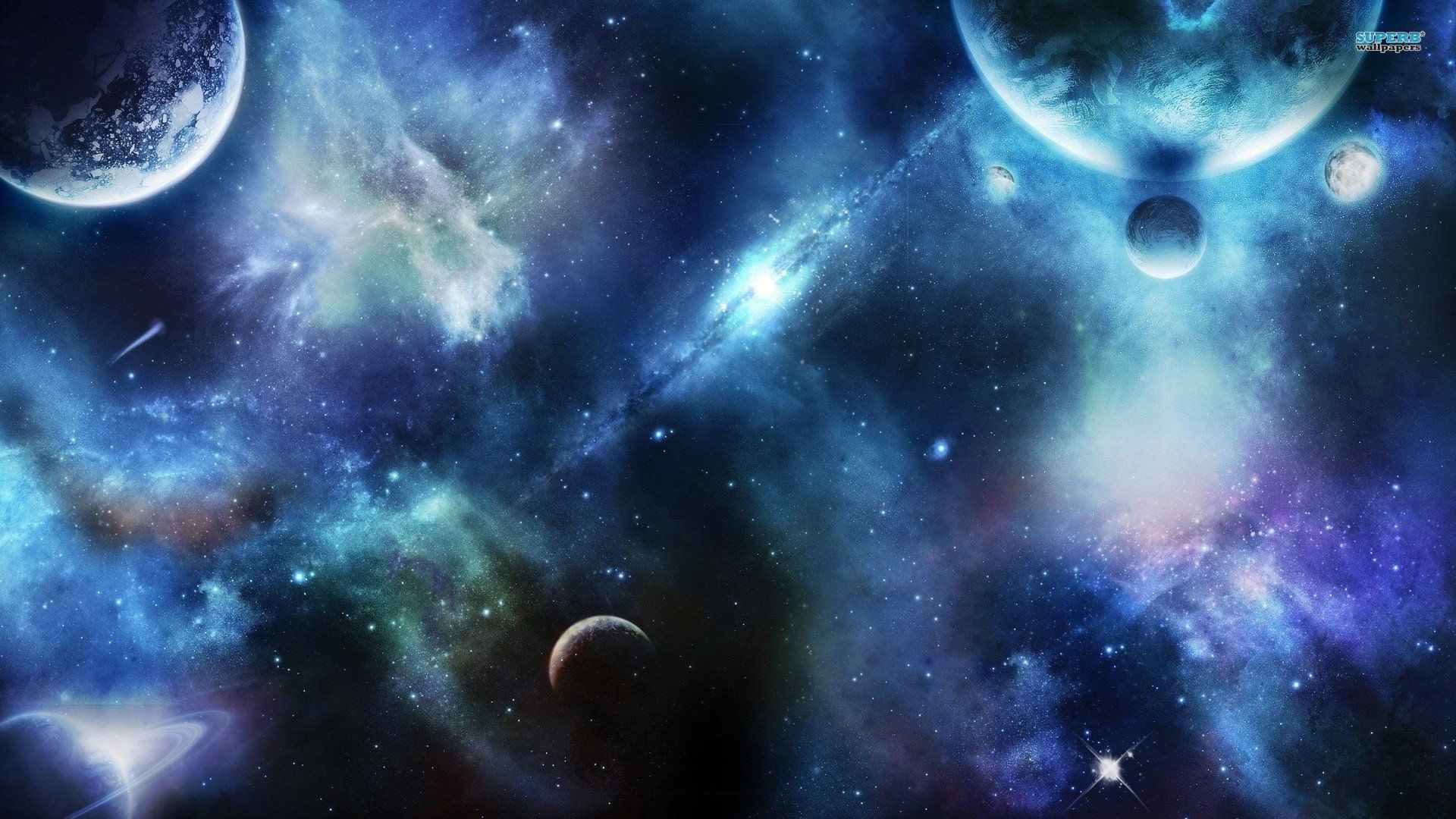 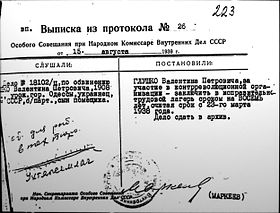 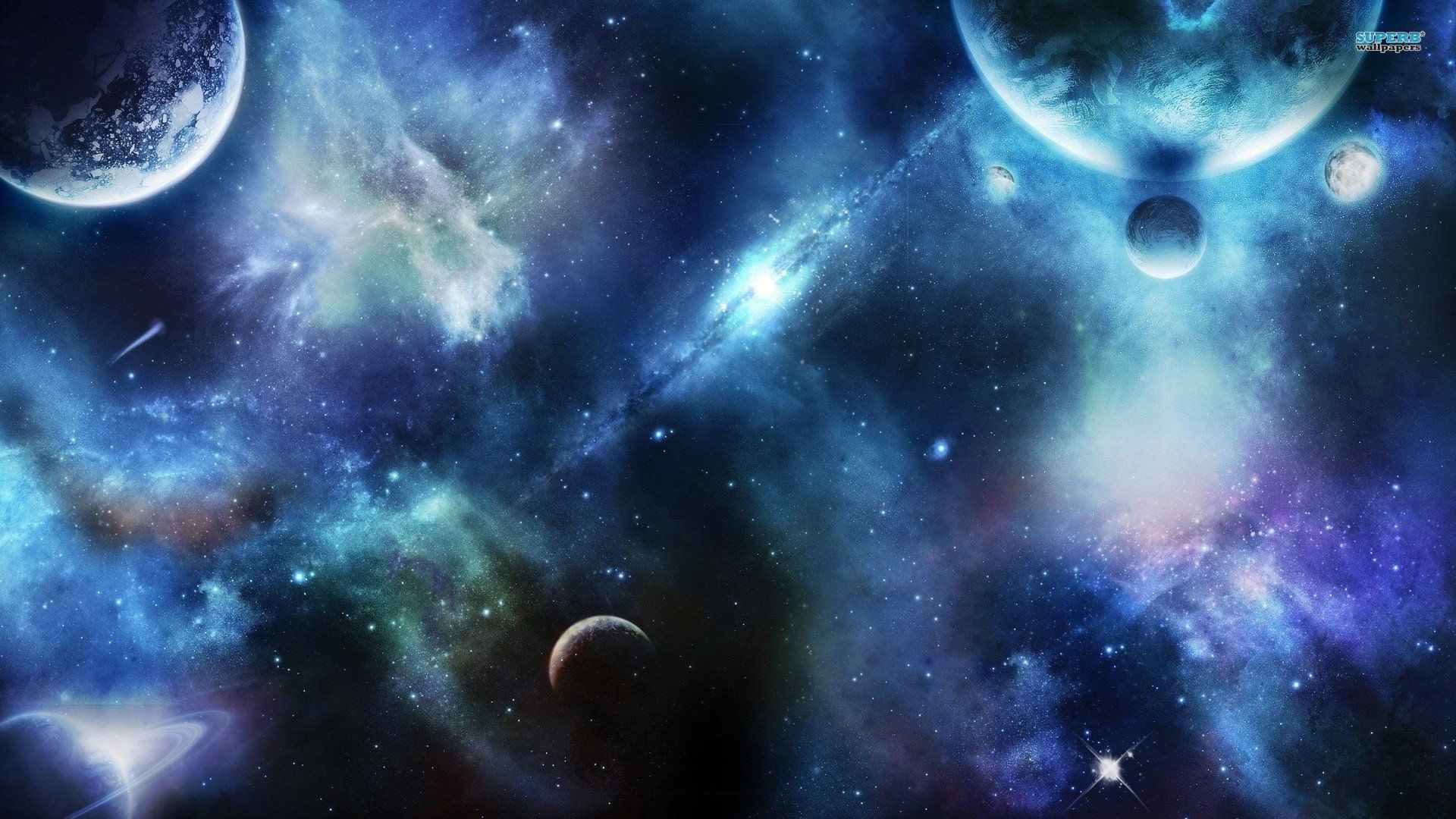 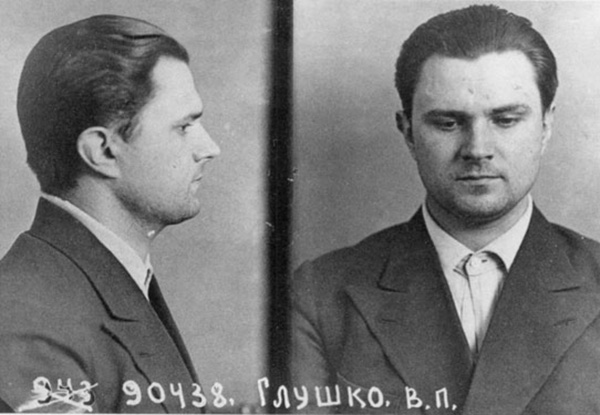 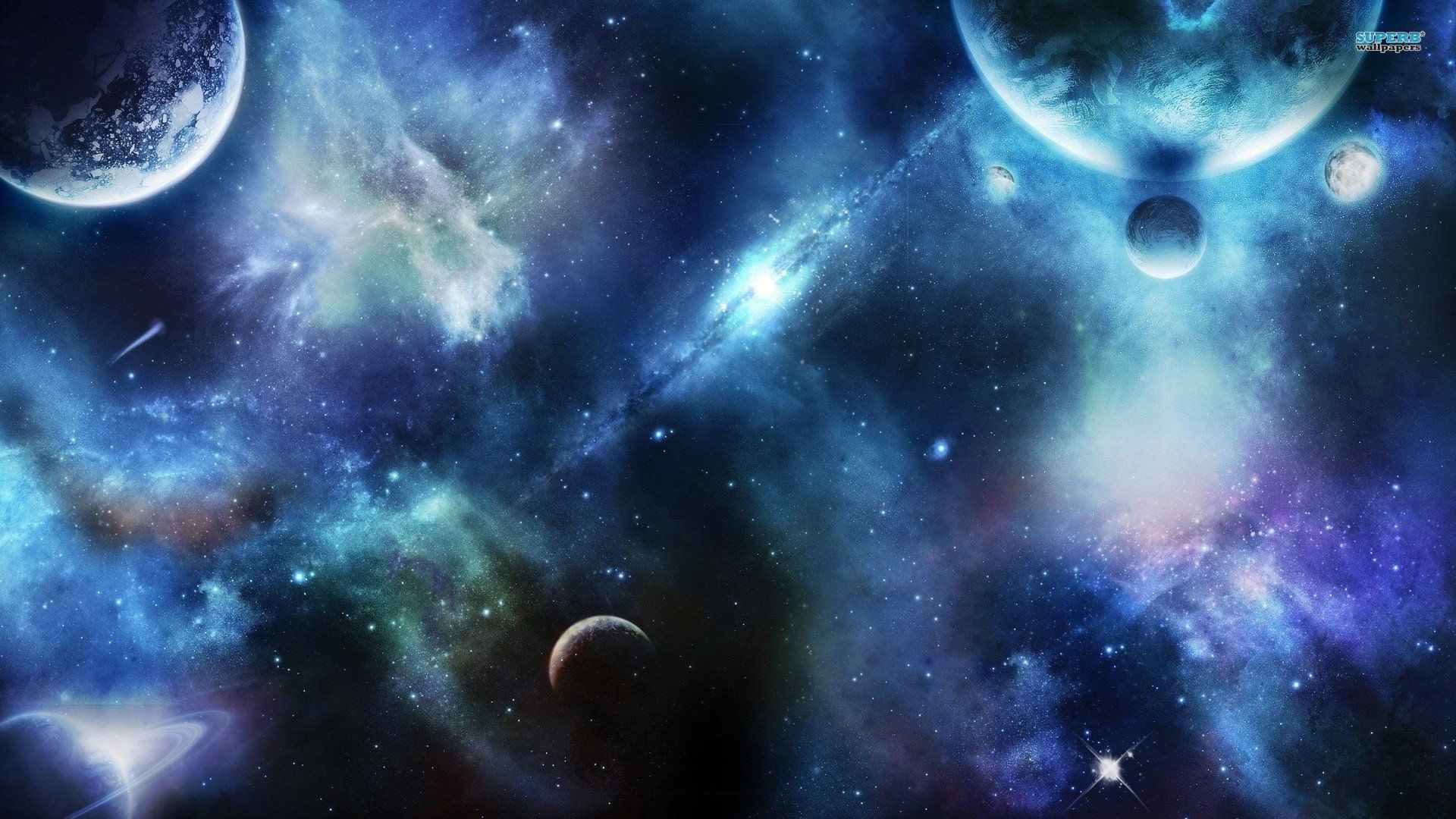 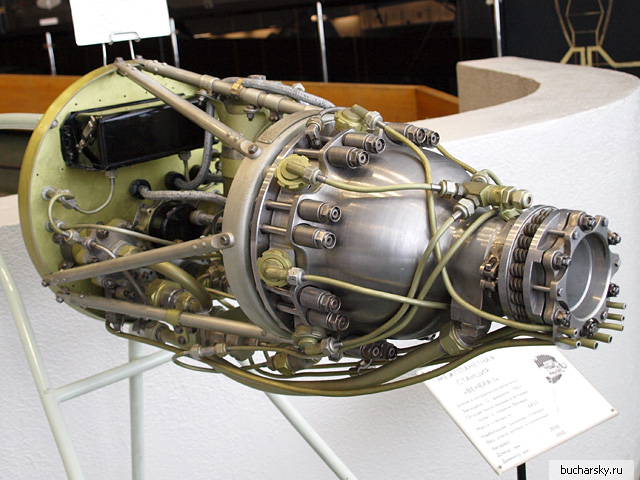 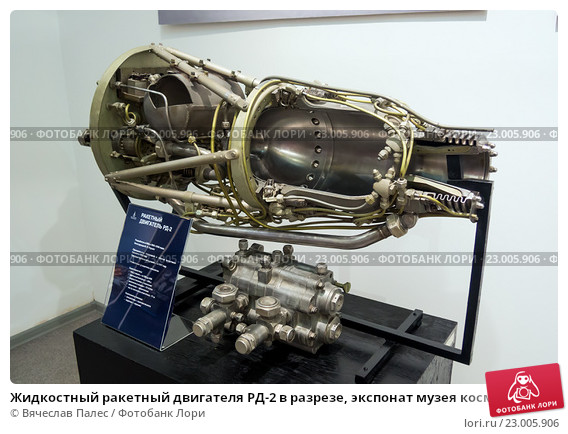 РД-1
РД-2
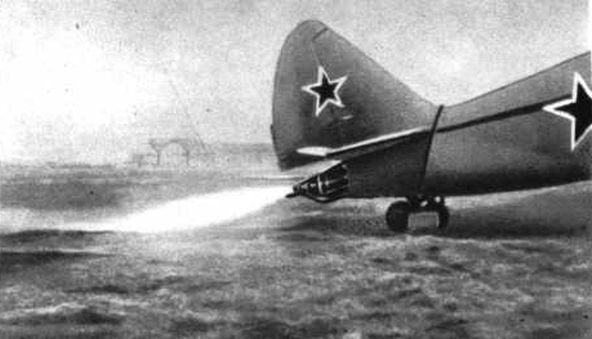 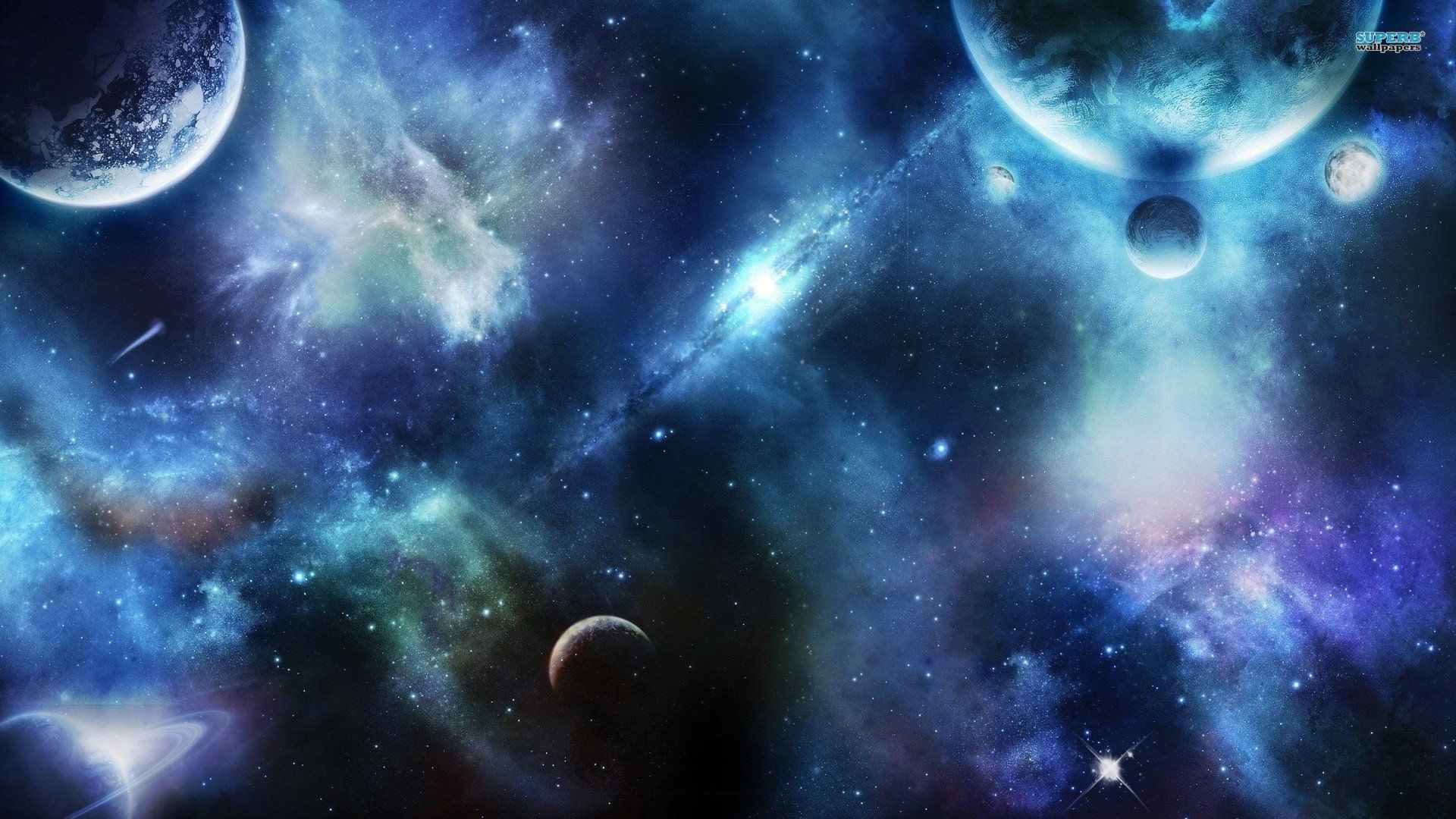 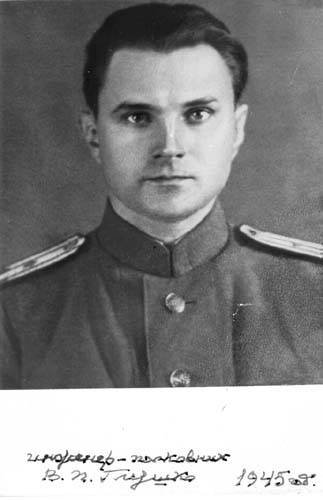 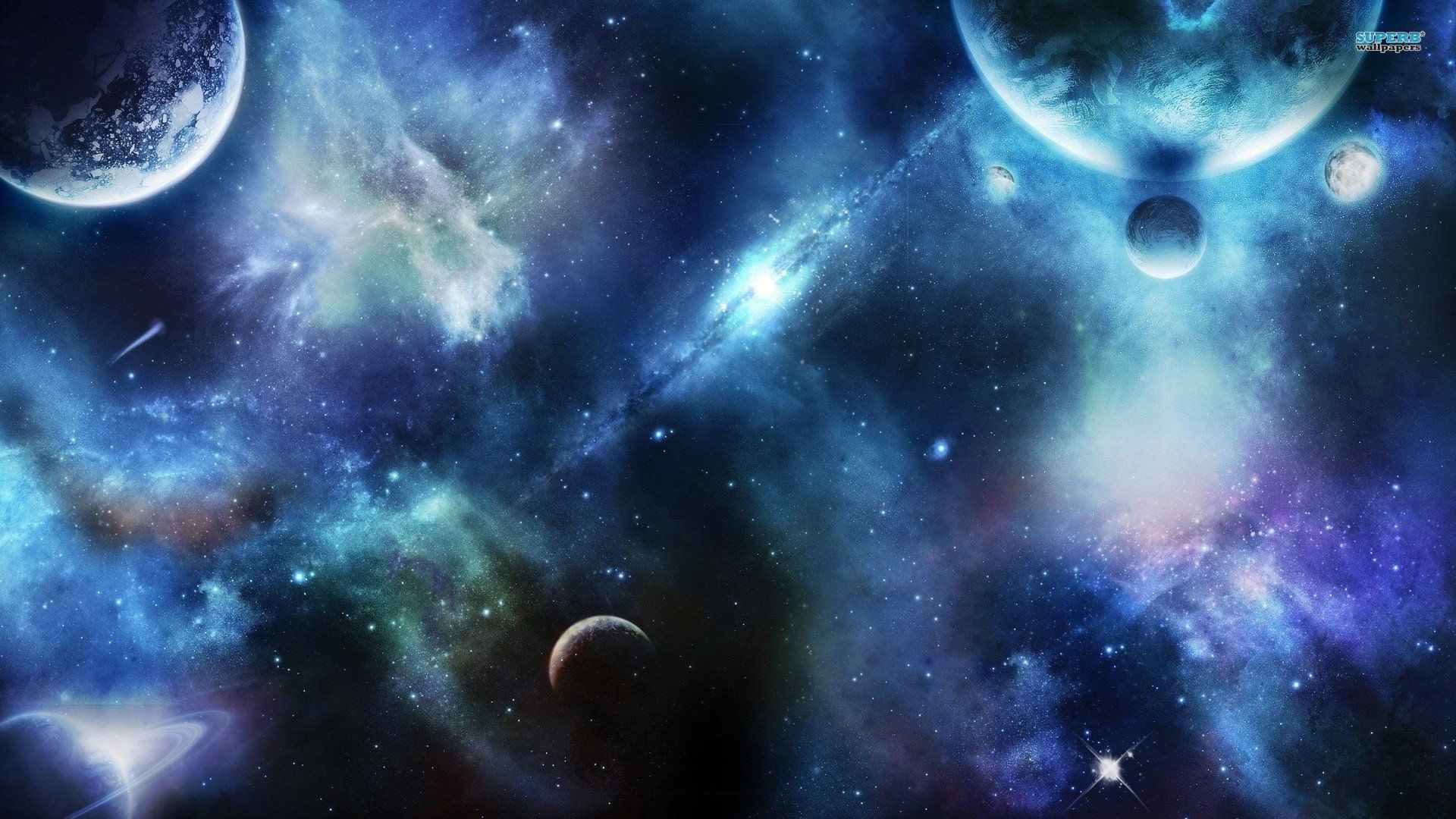 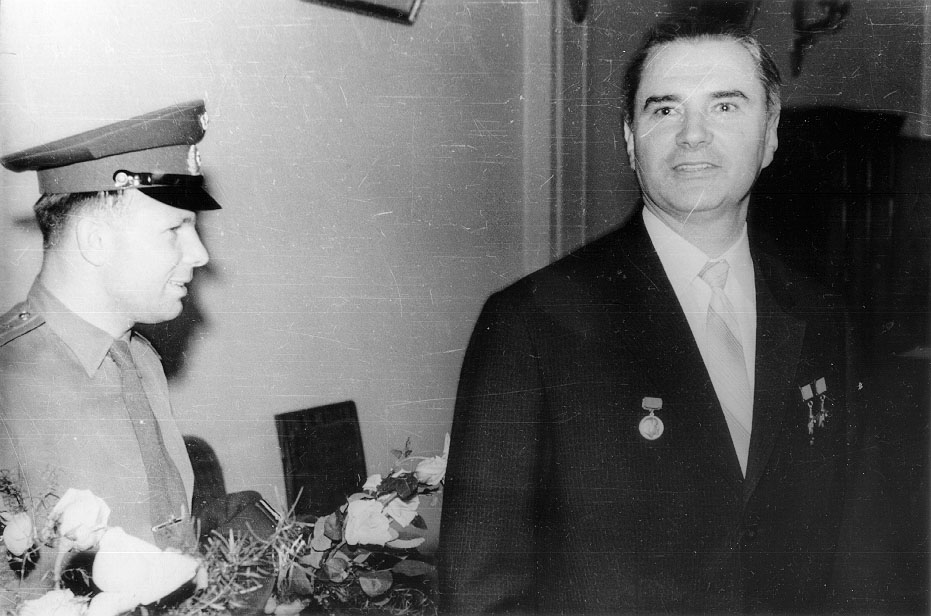 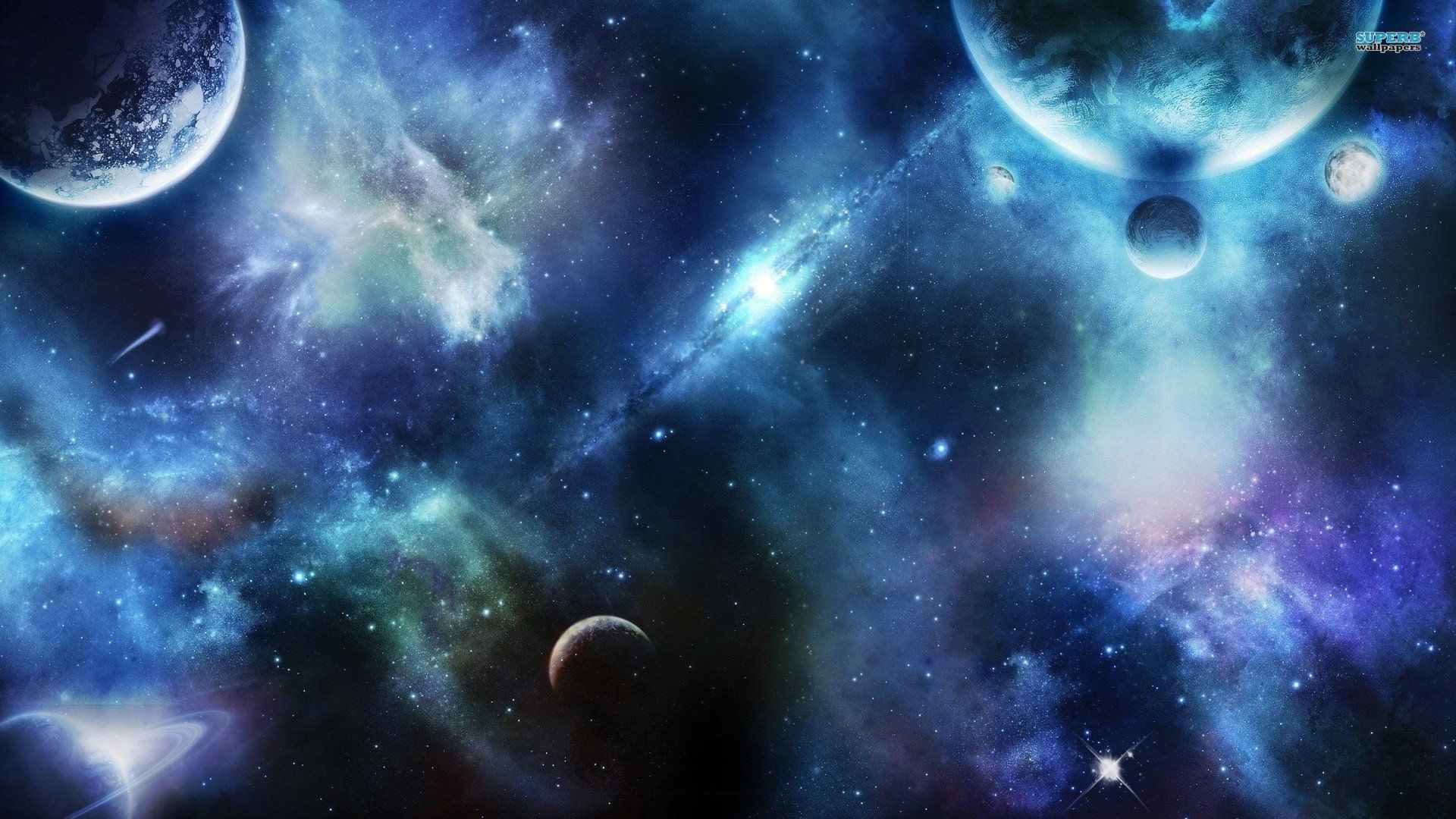 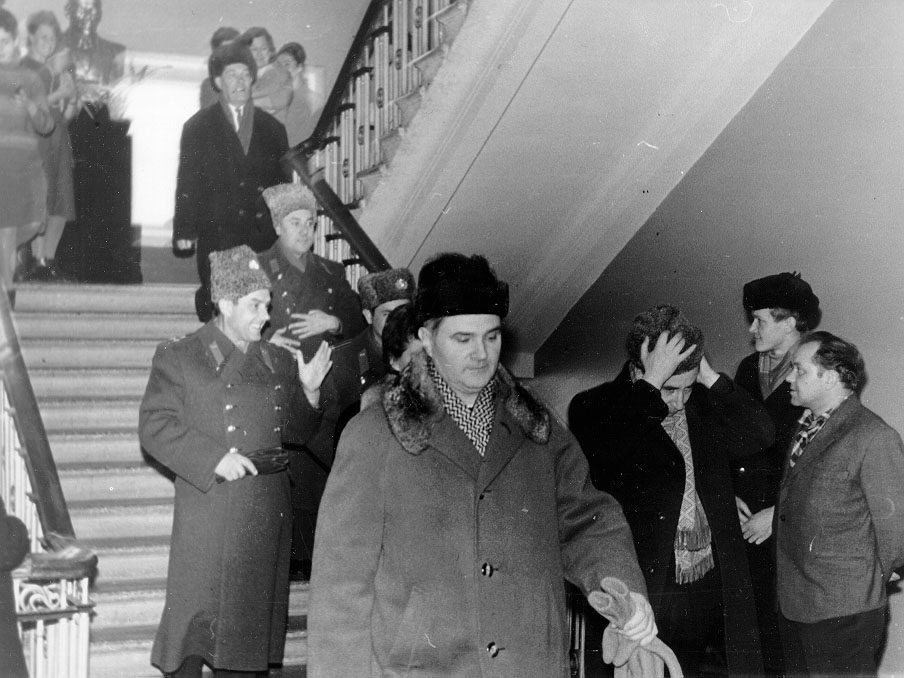 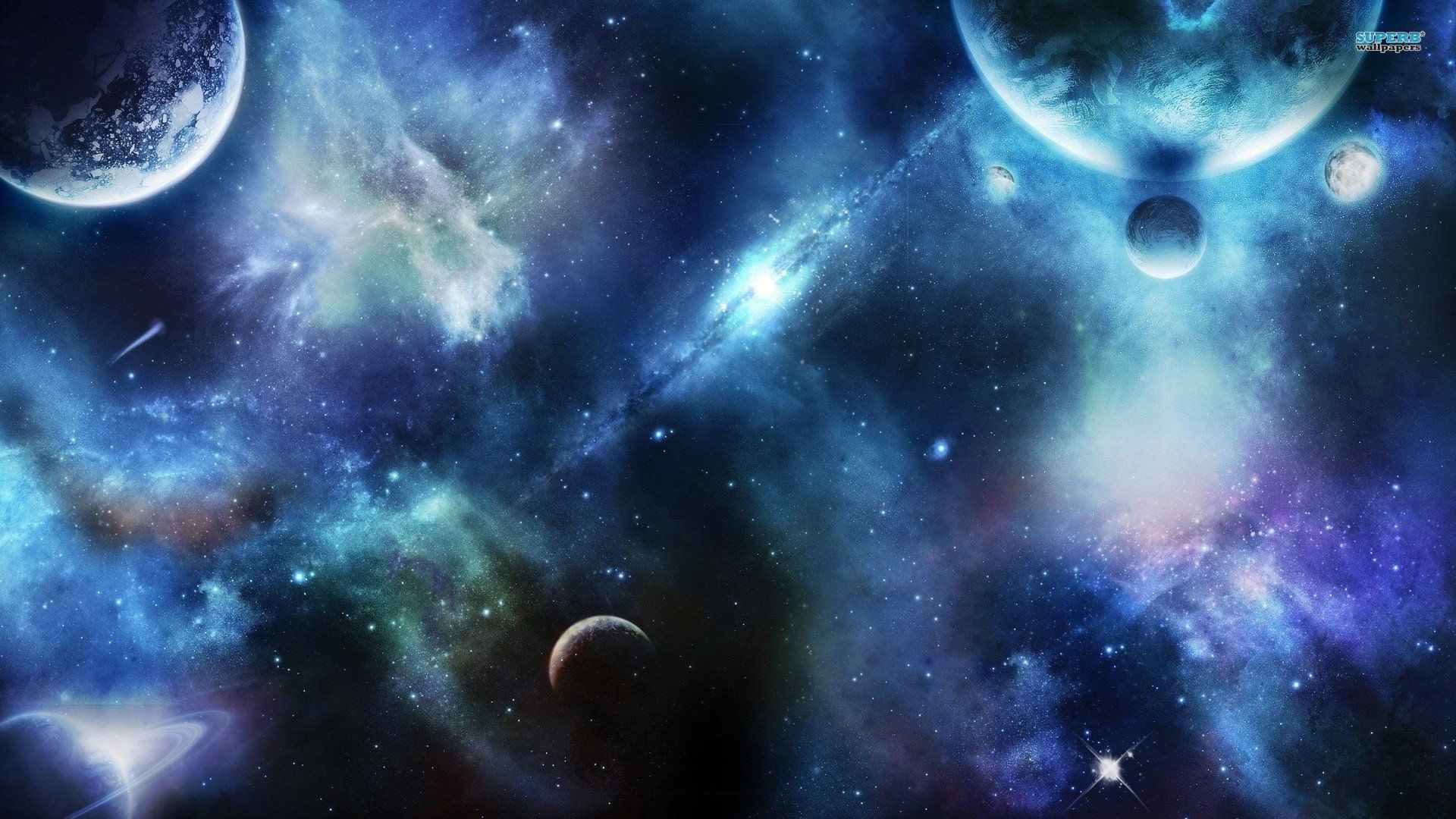 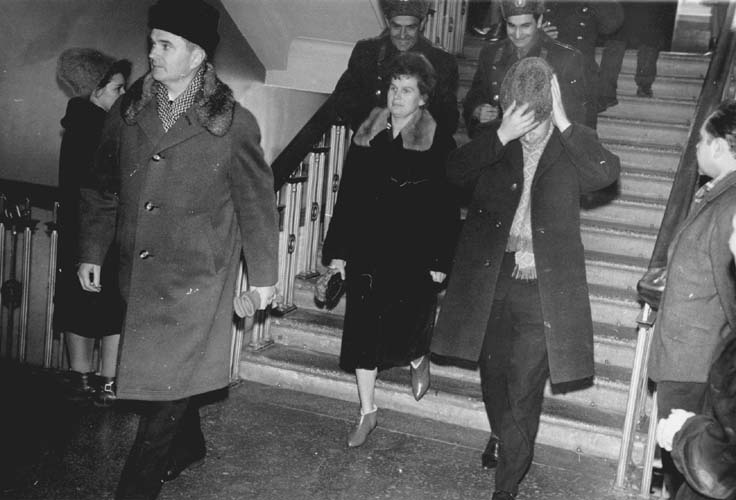 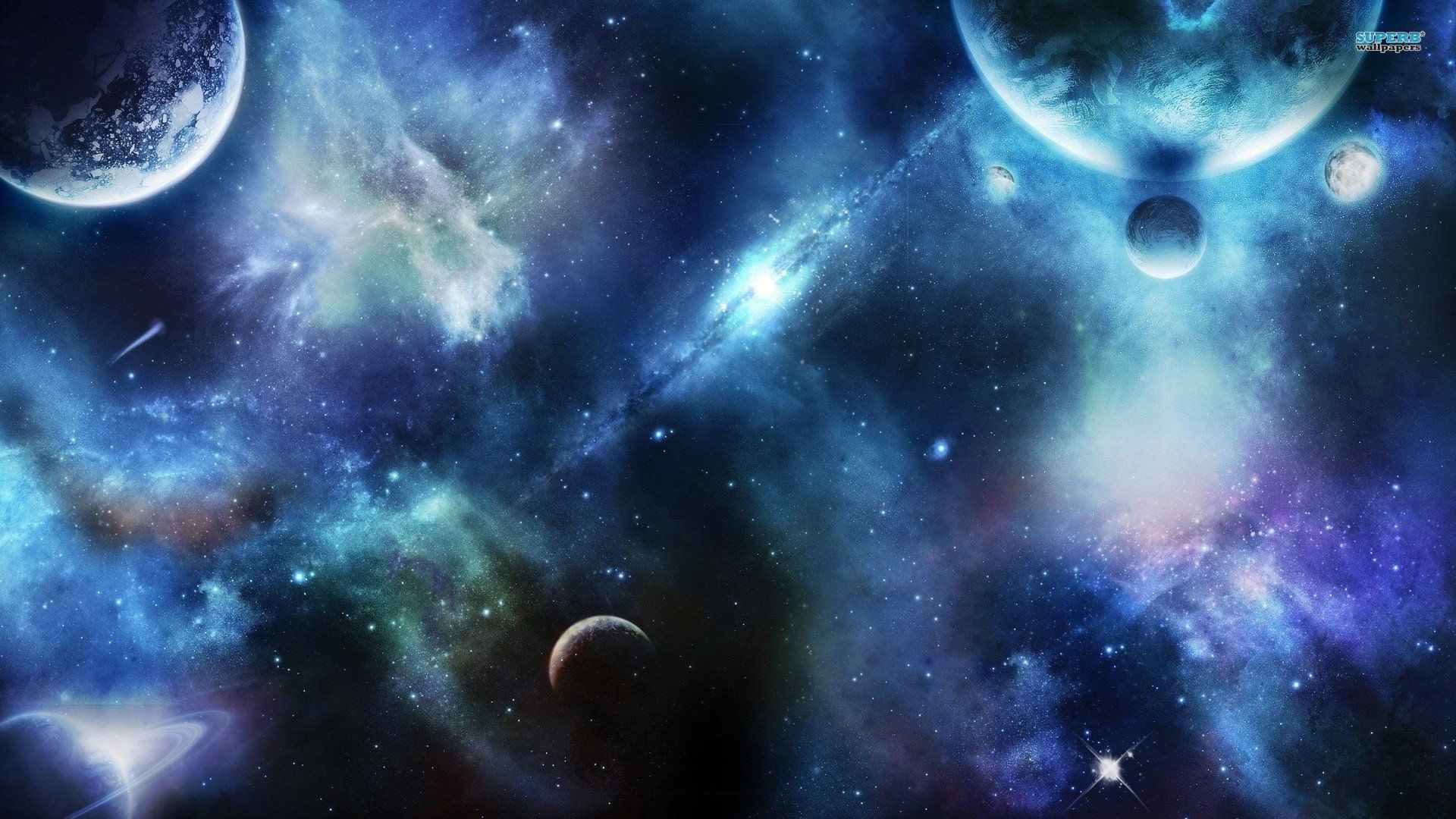 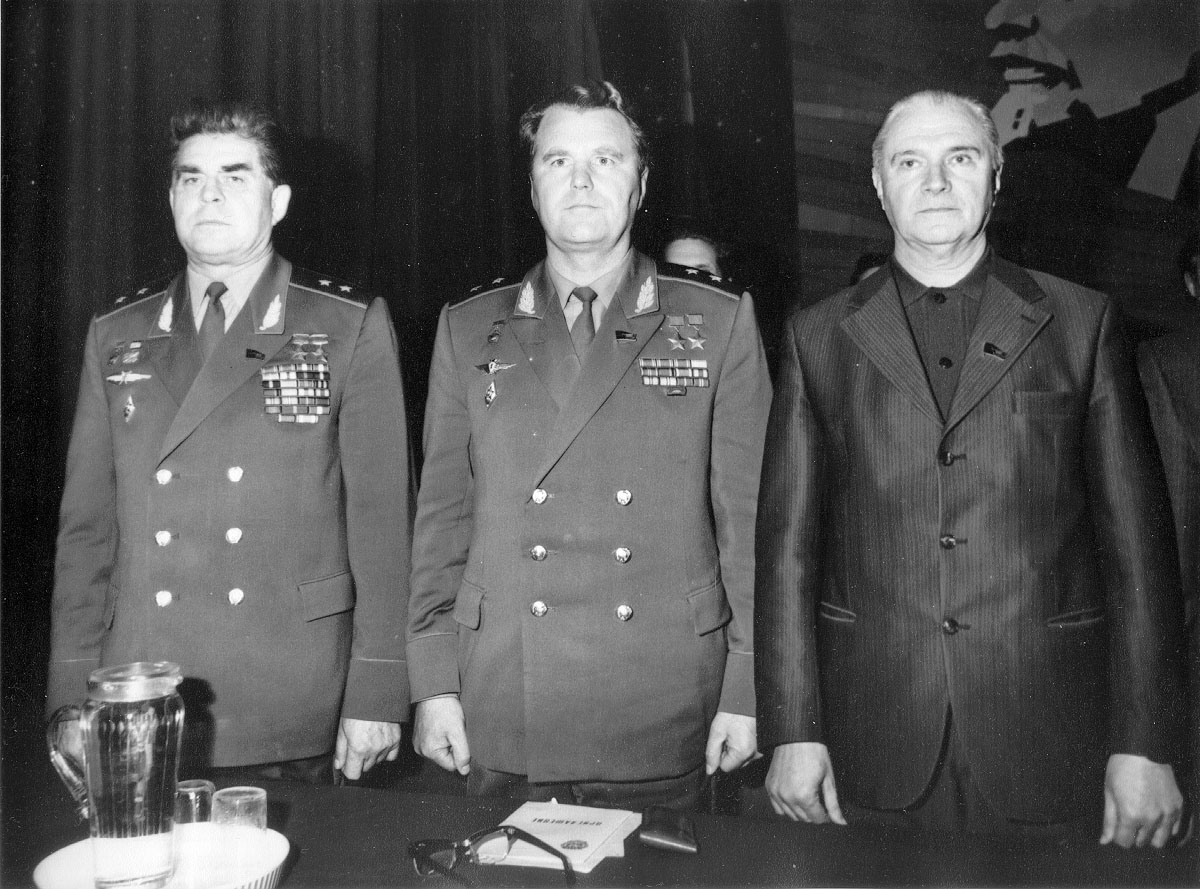 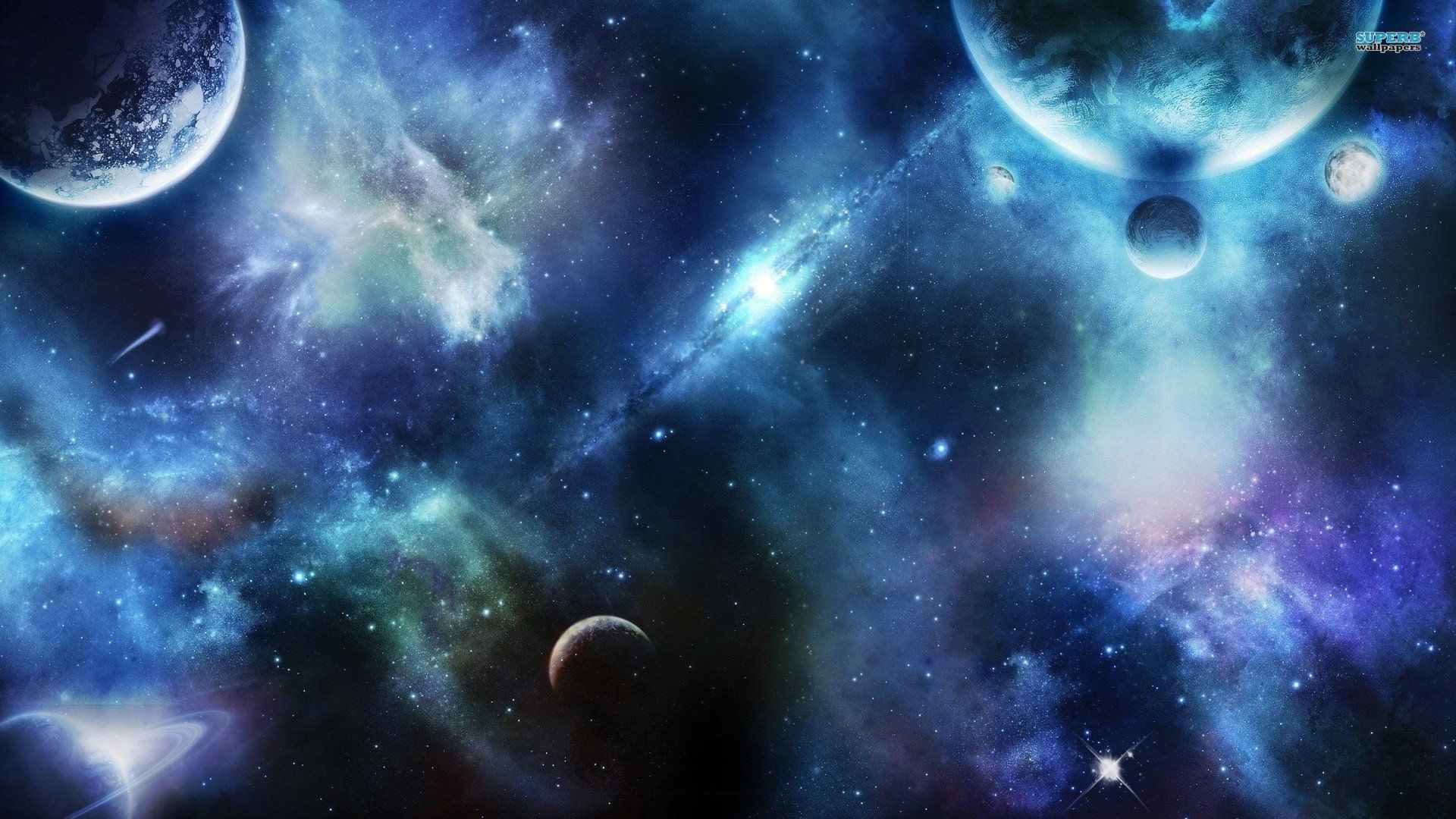 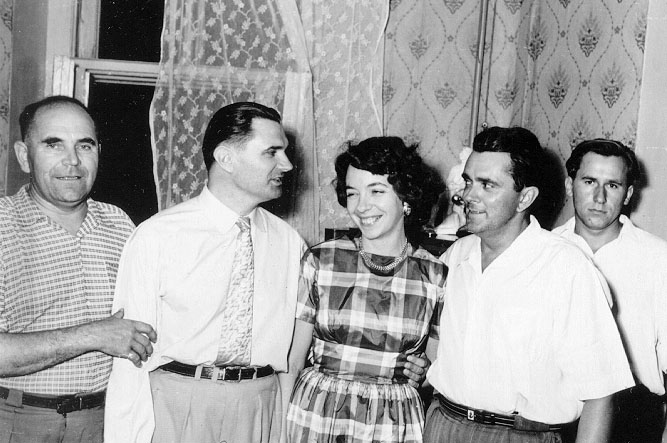 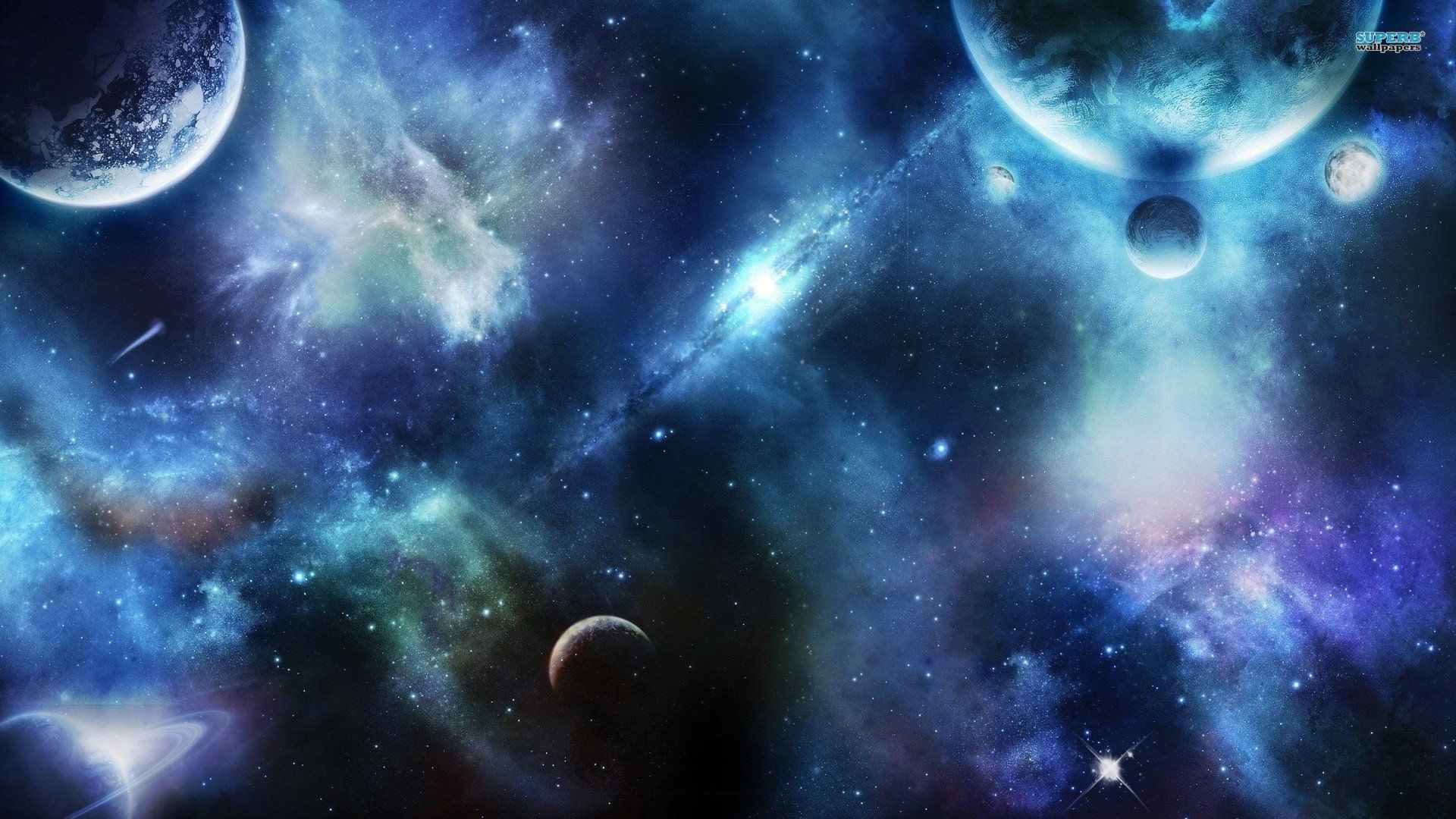 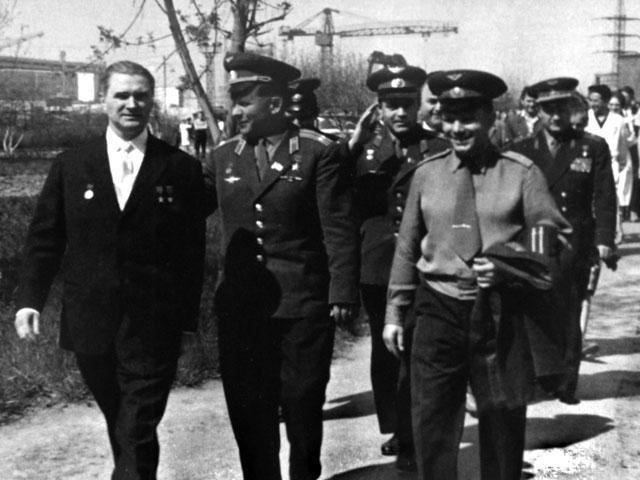 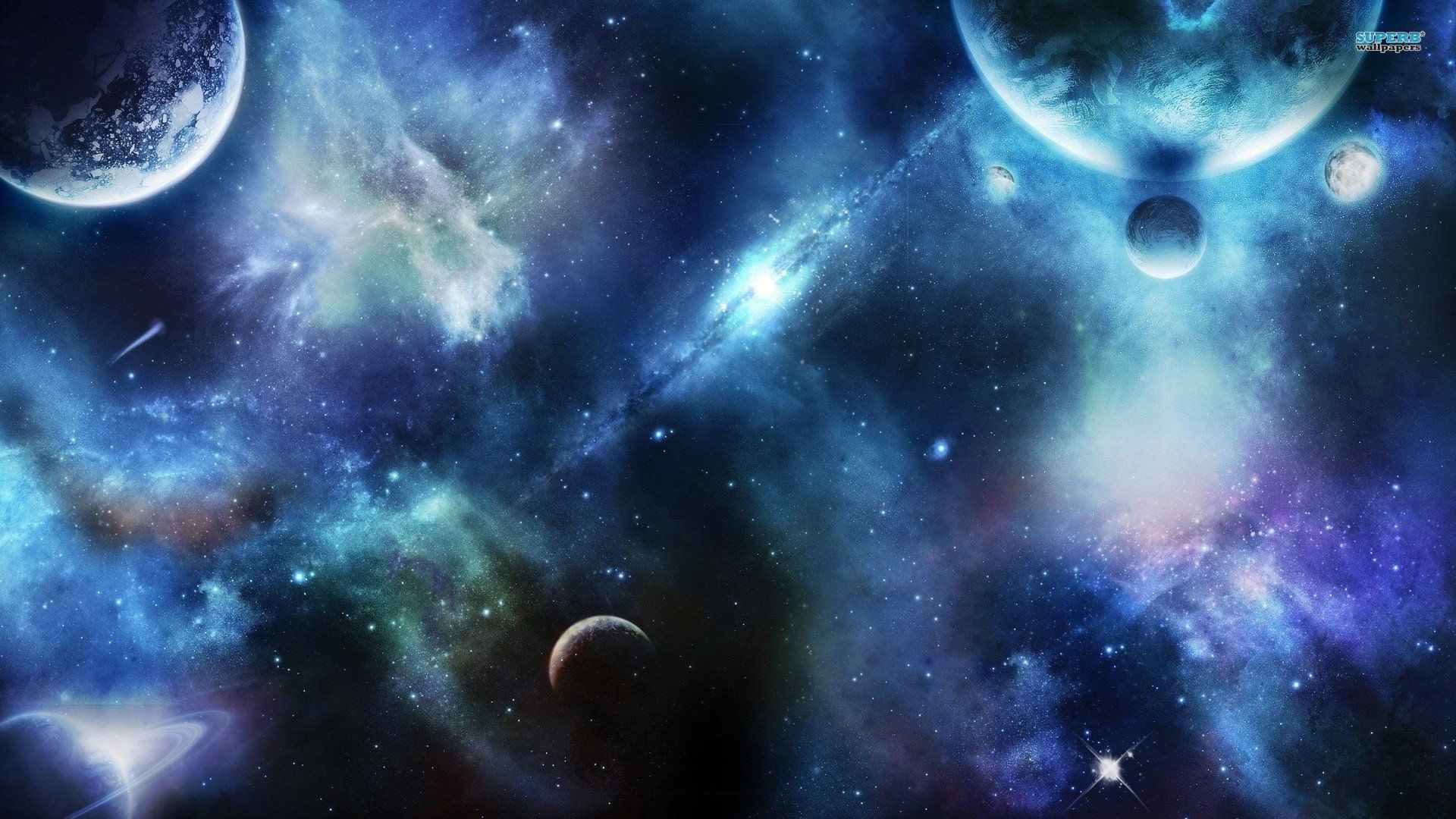 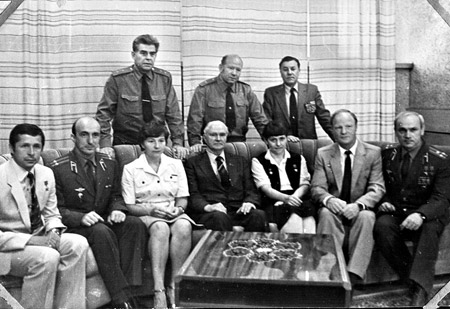 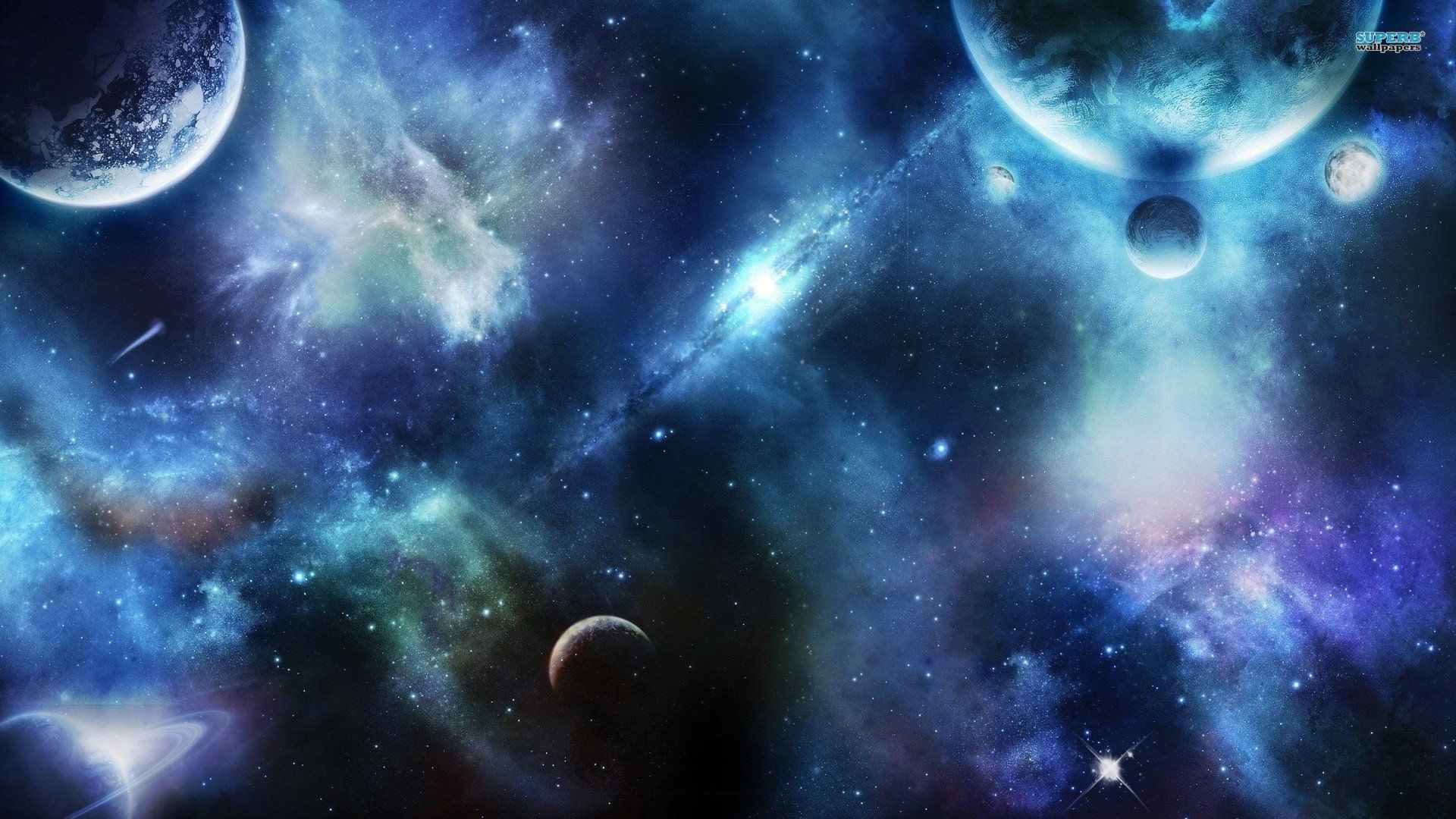 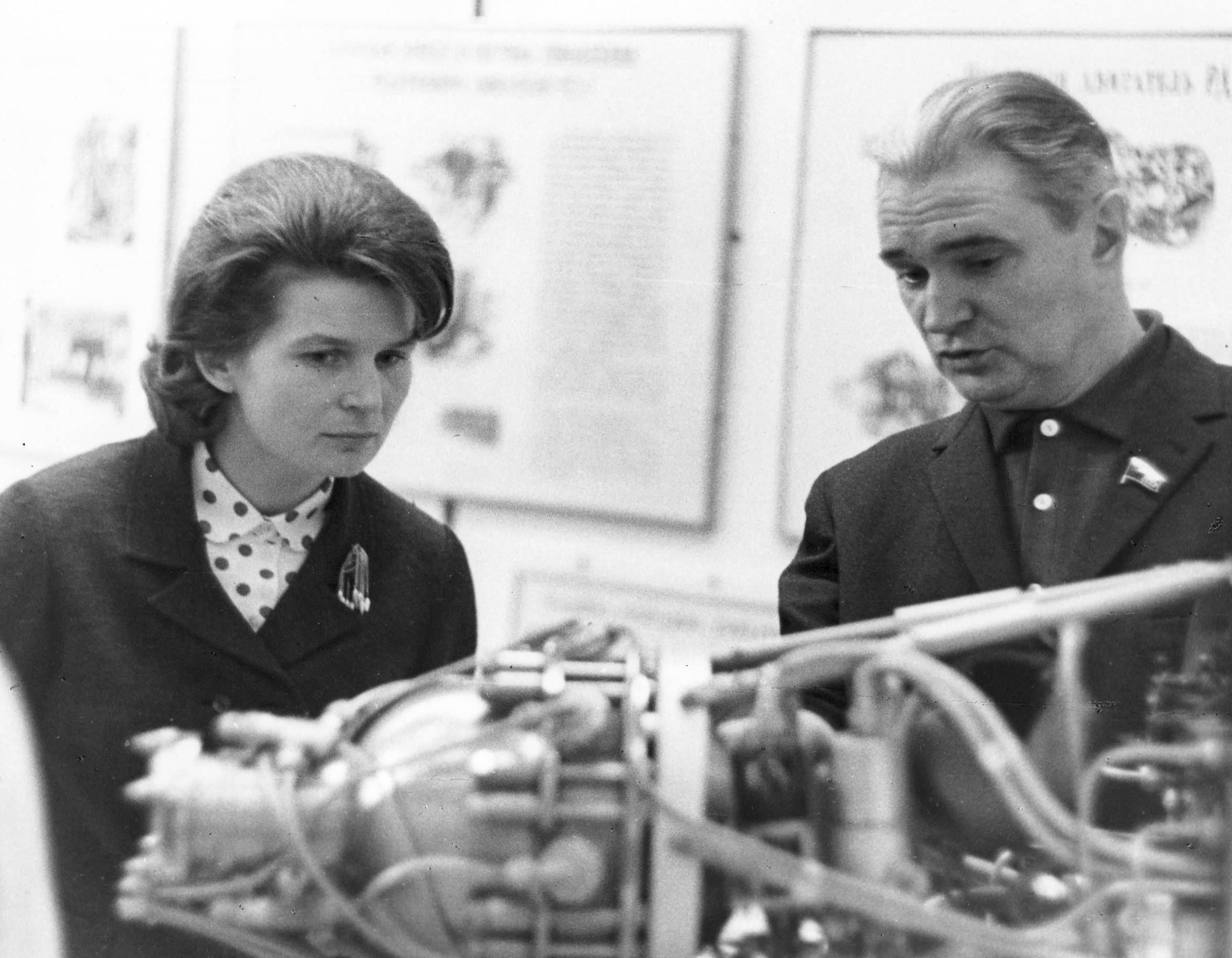 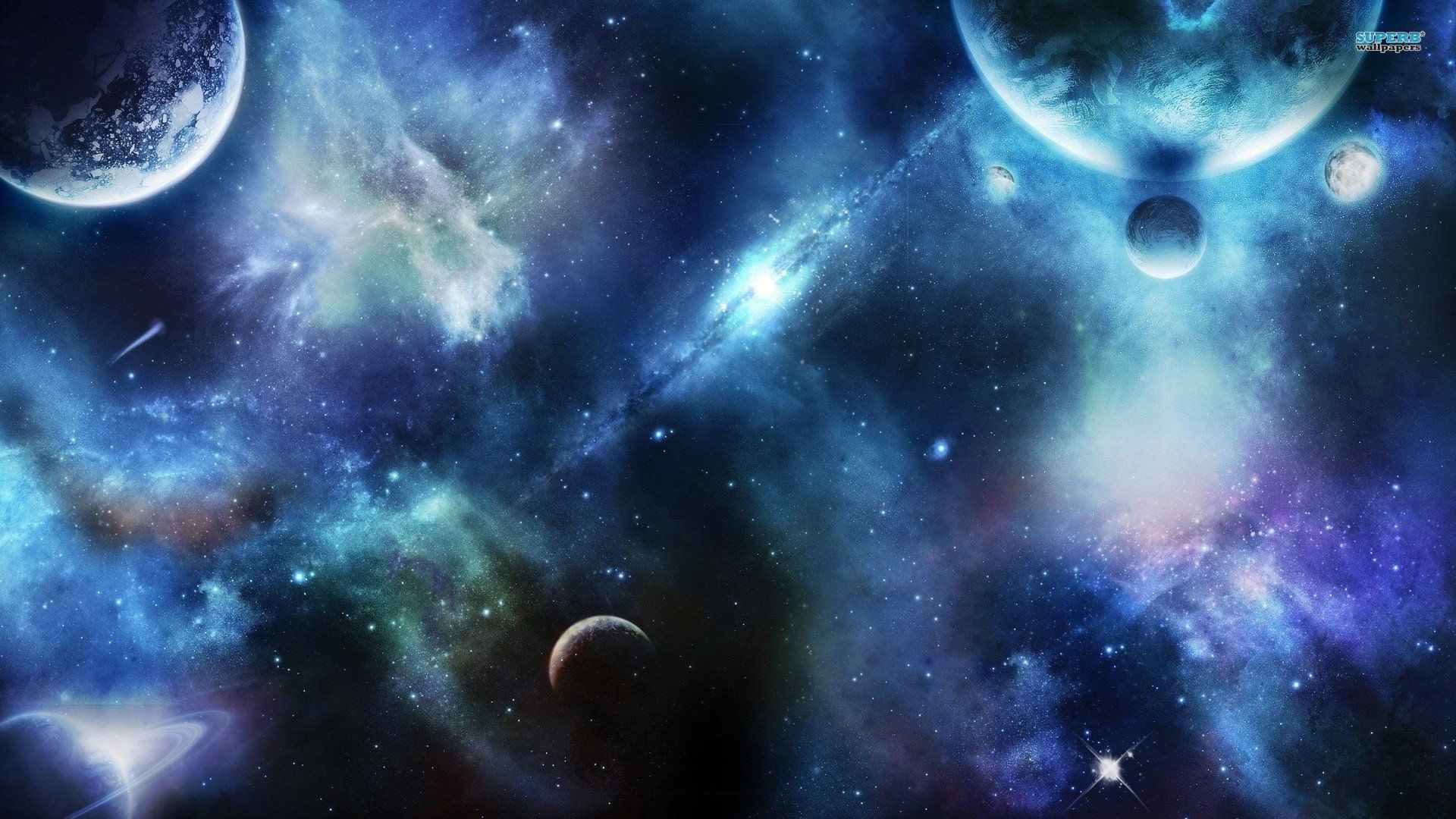 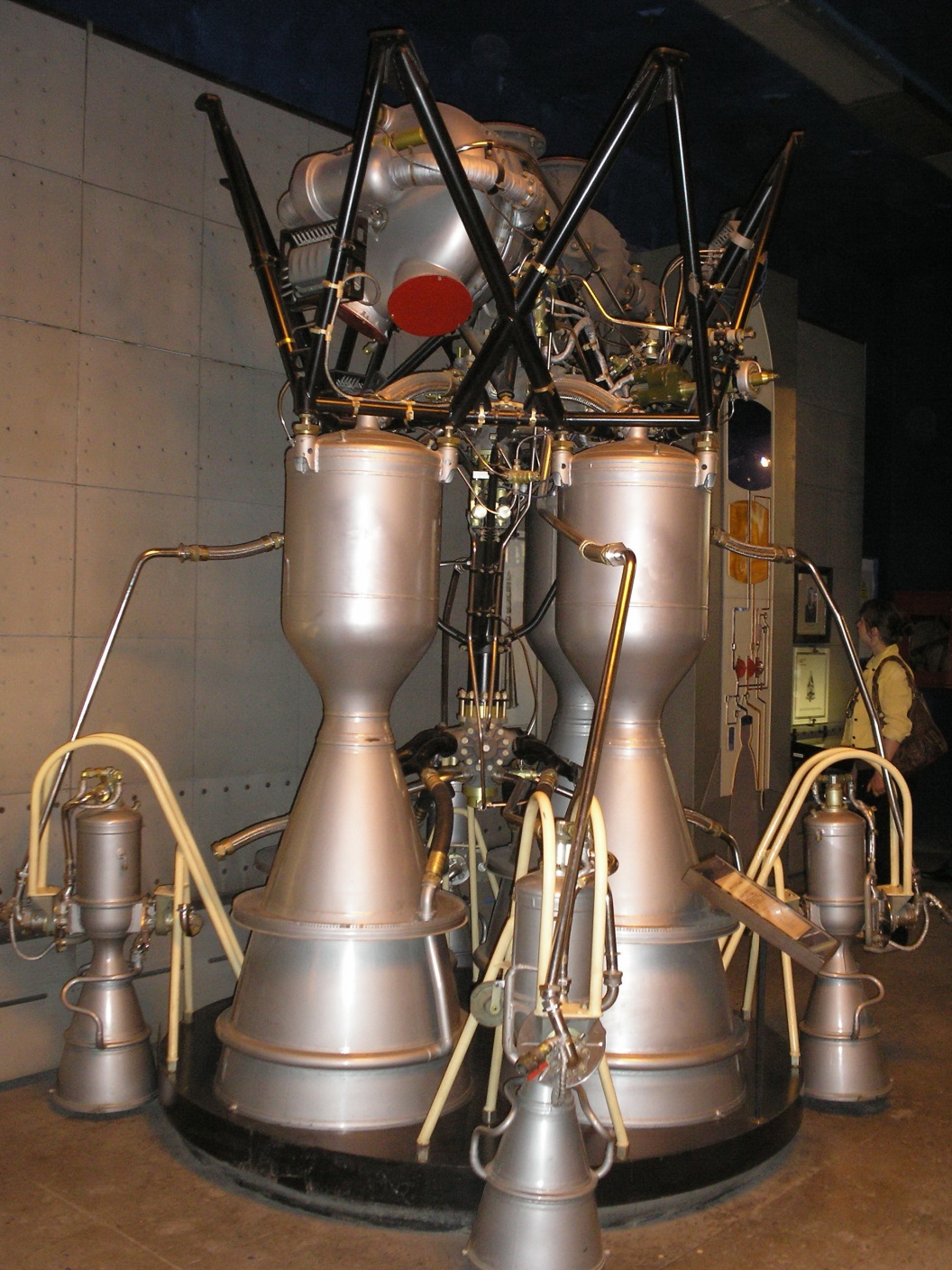 Двигатель РД-108
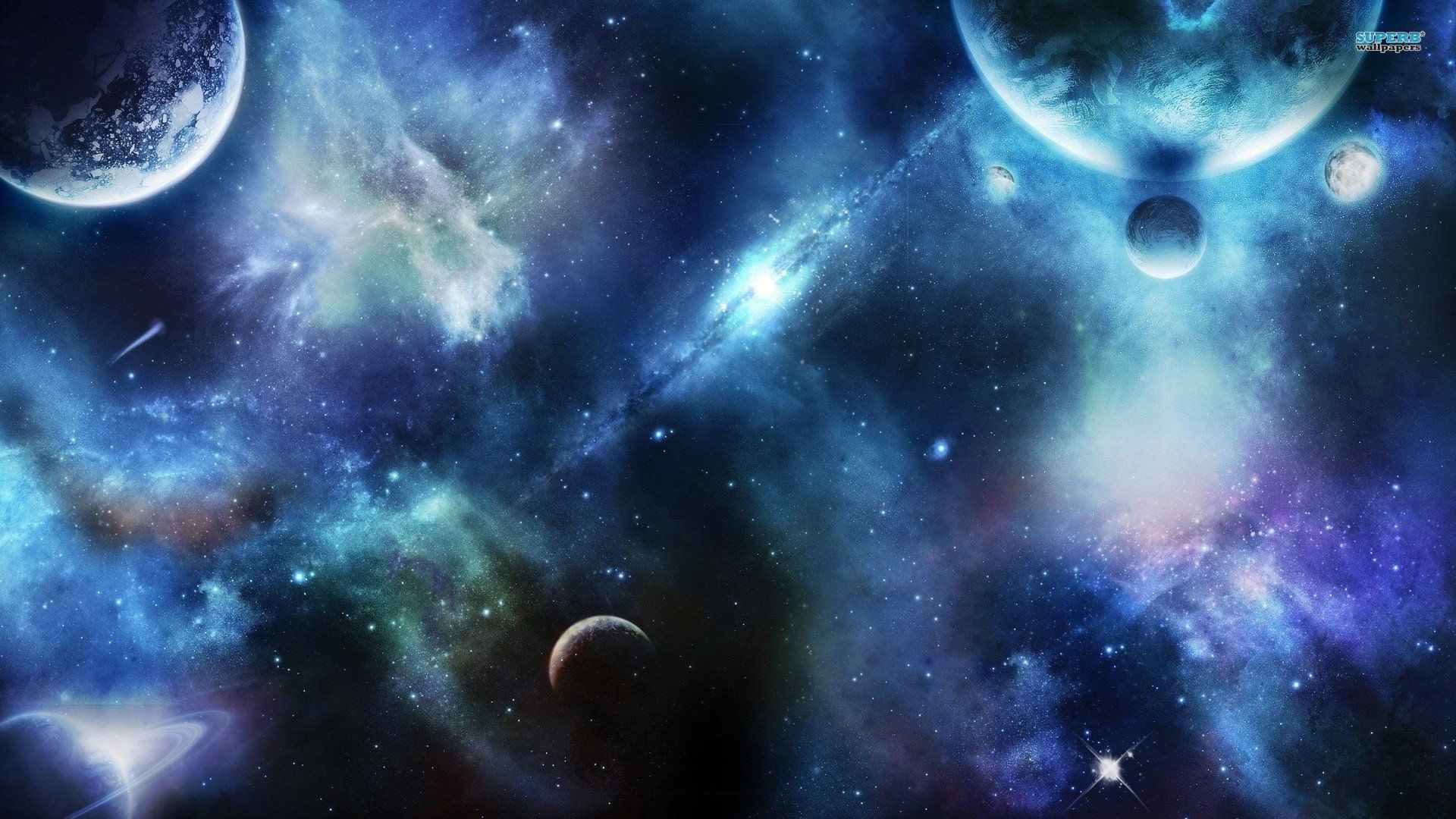 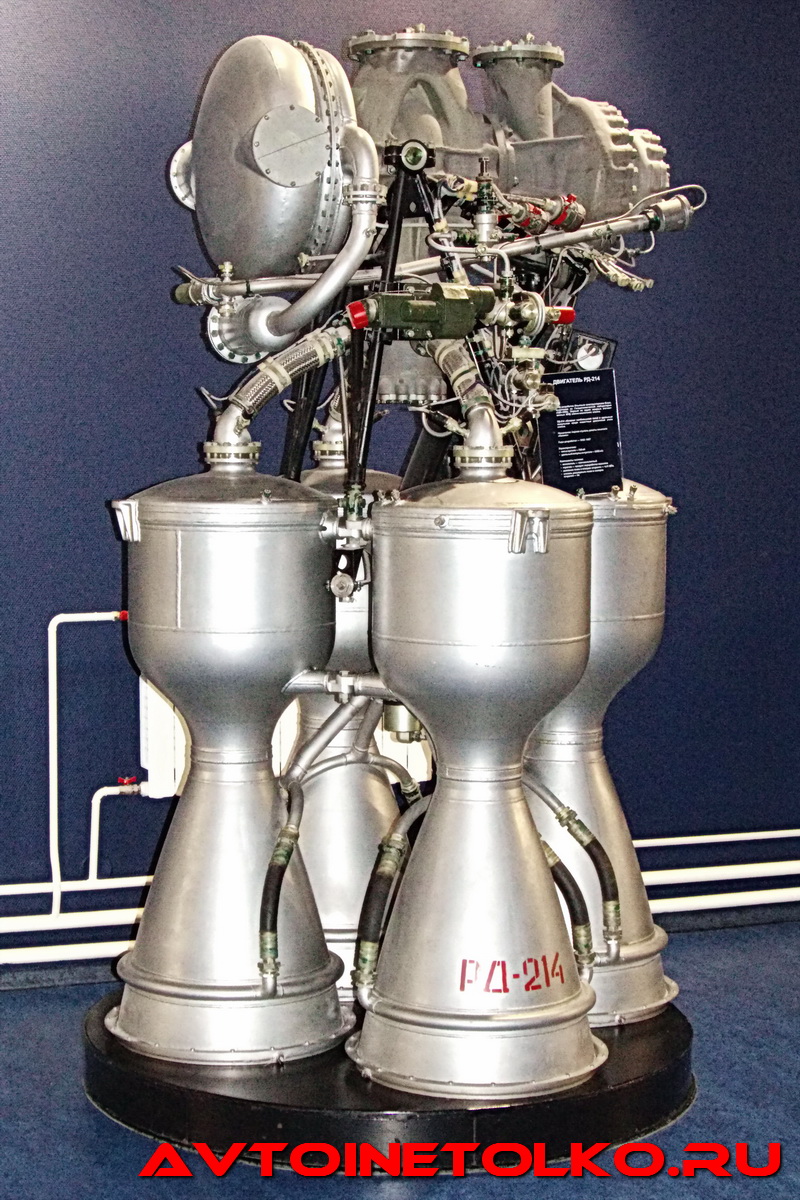 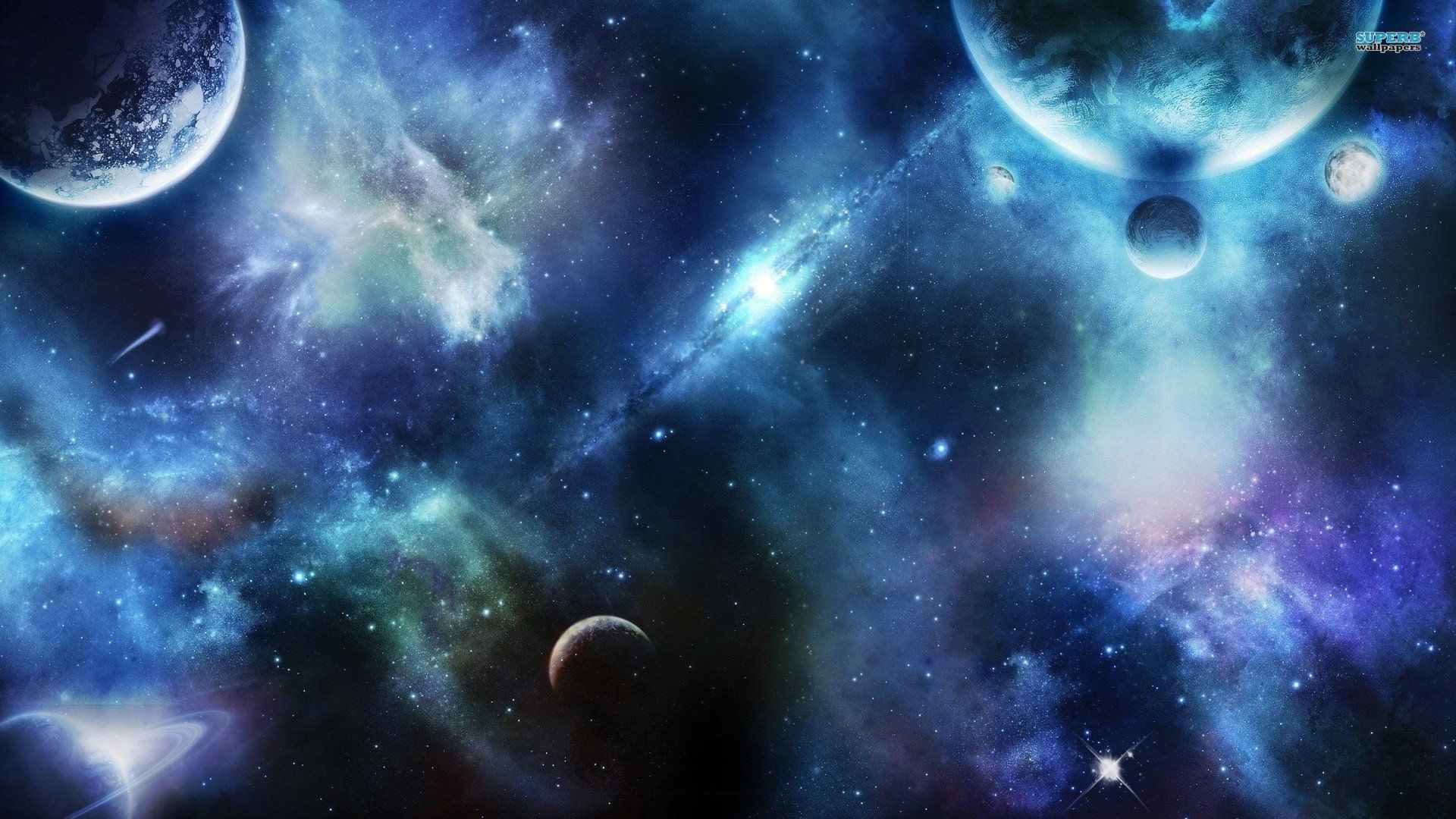 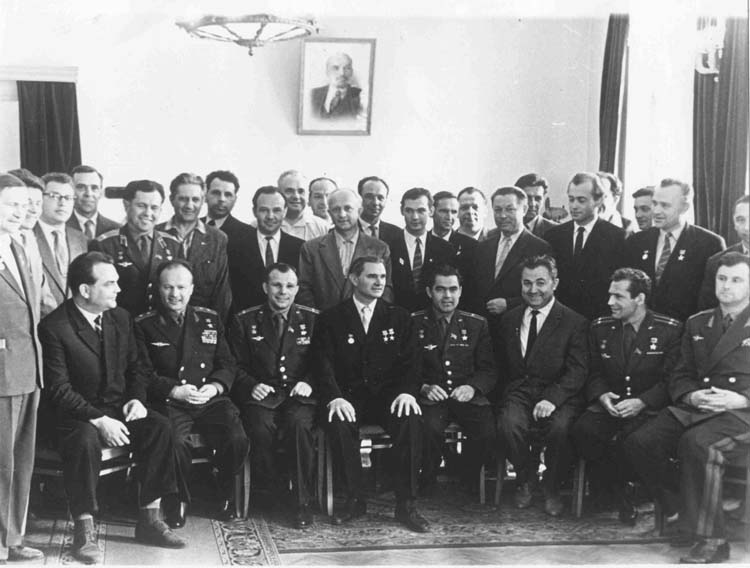 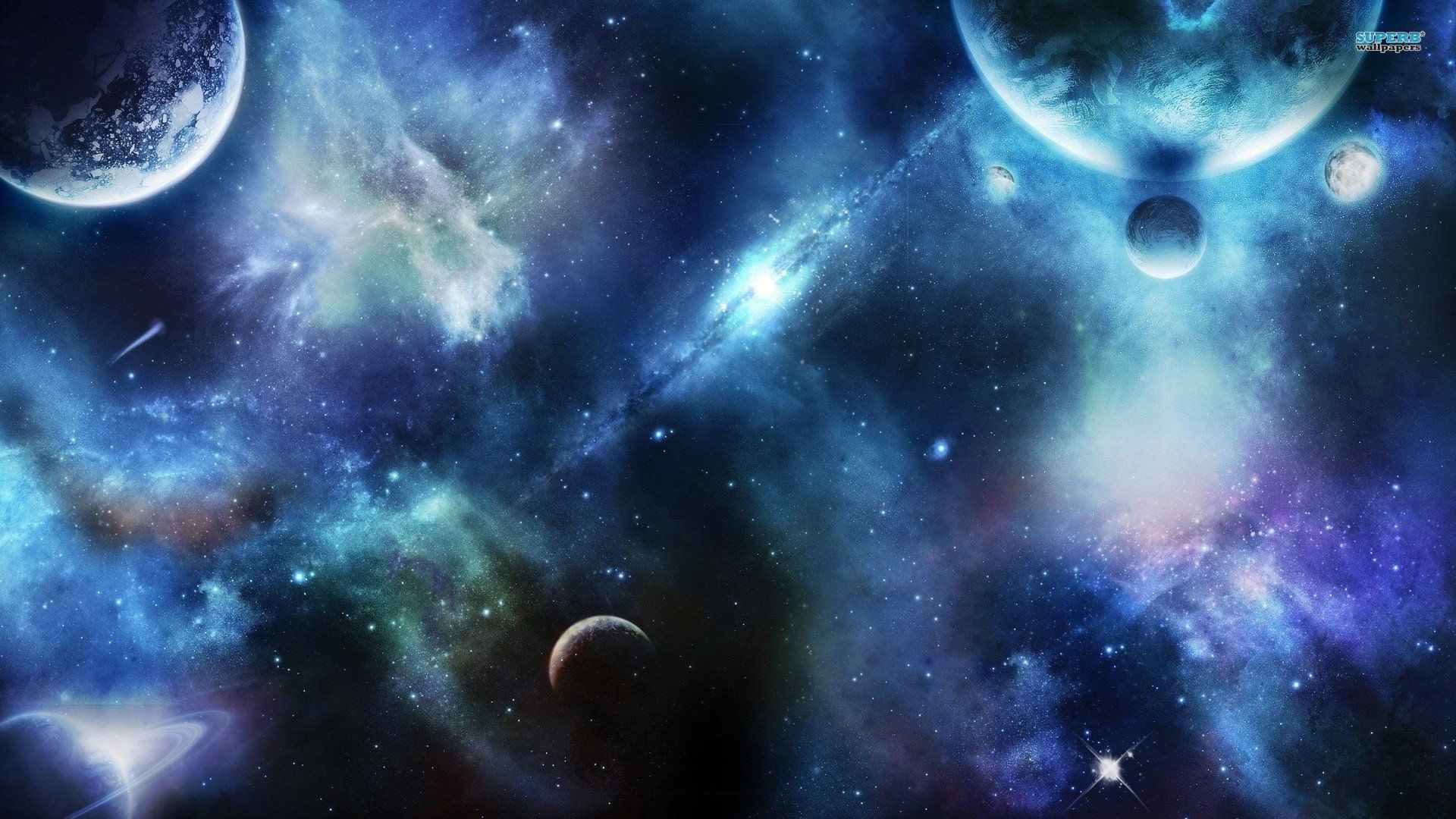 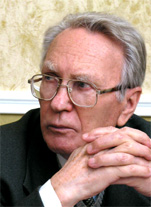 А








    Академик РАН  В.Е. Алемасов
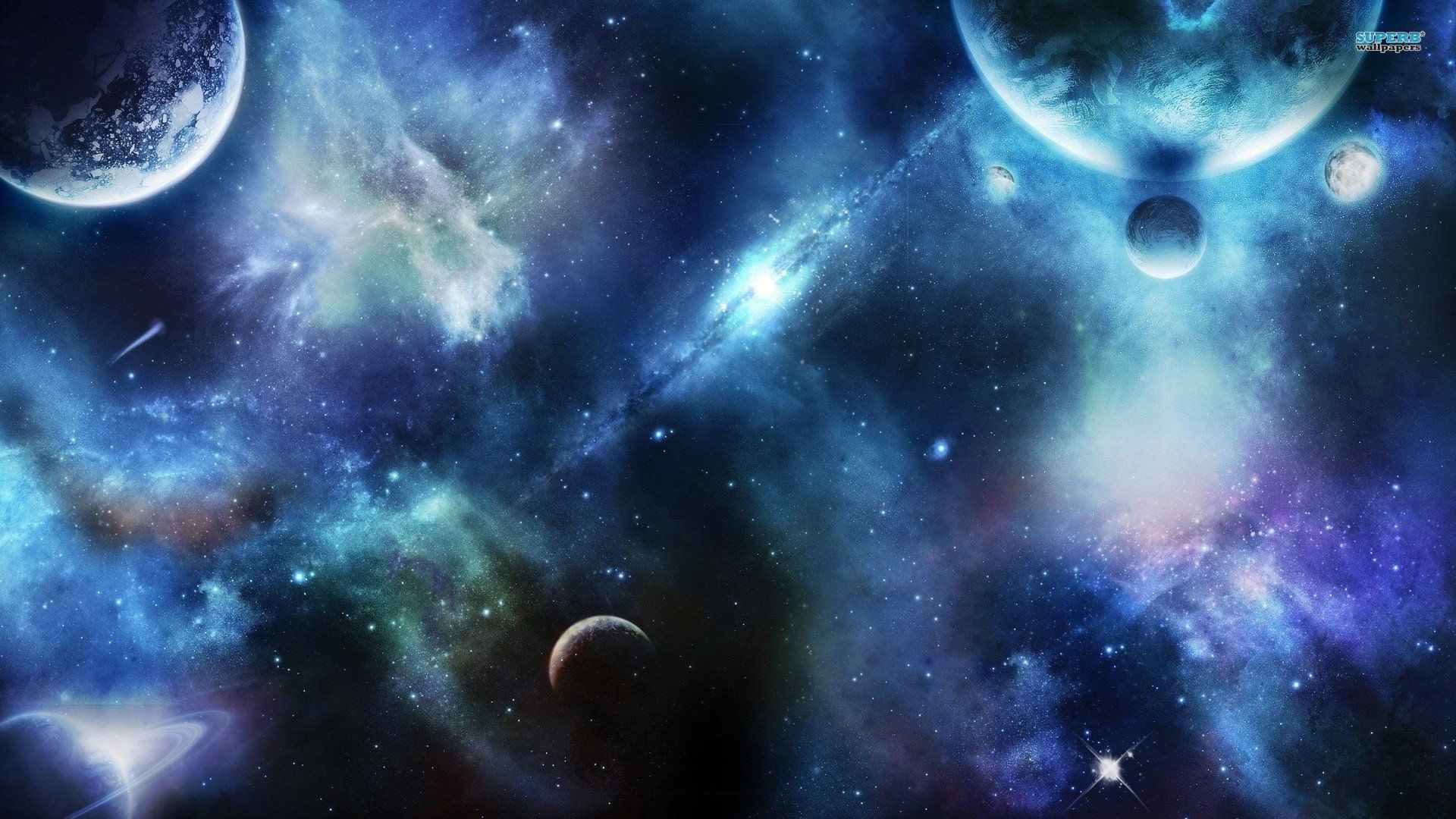 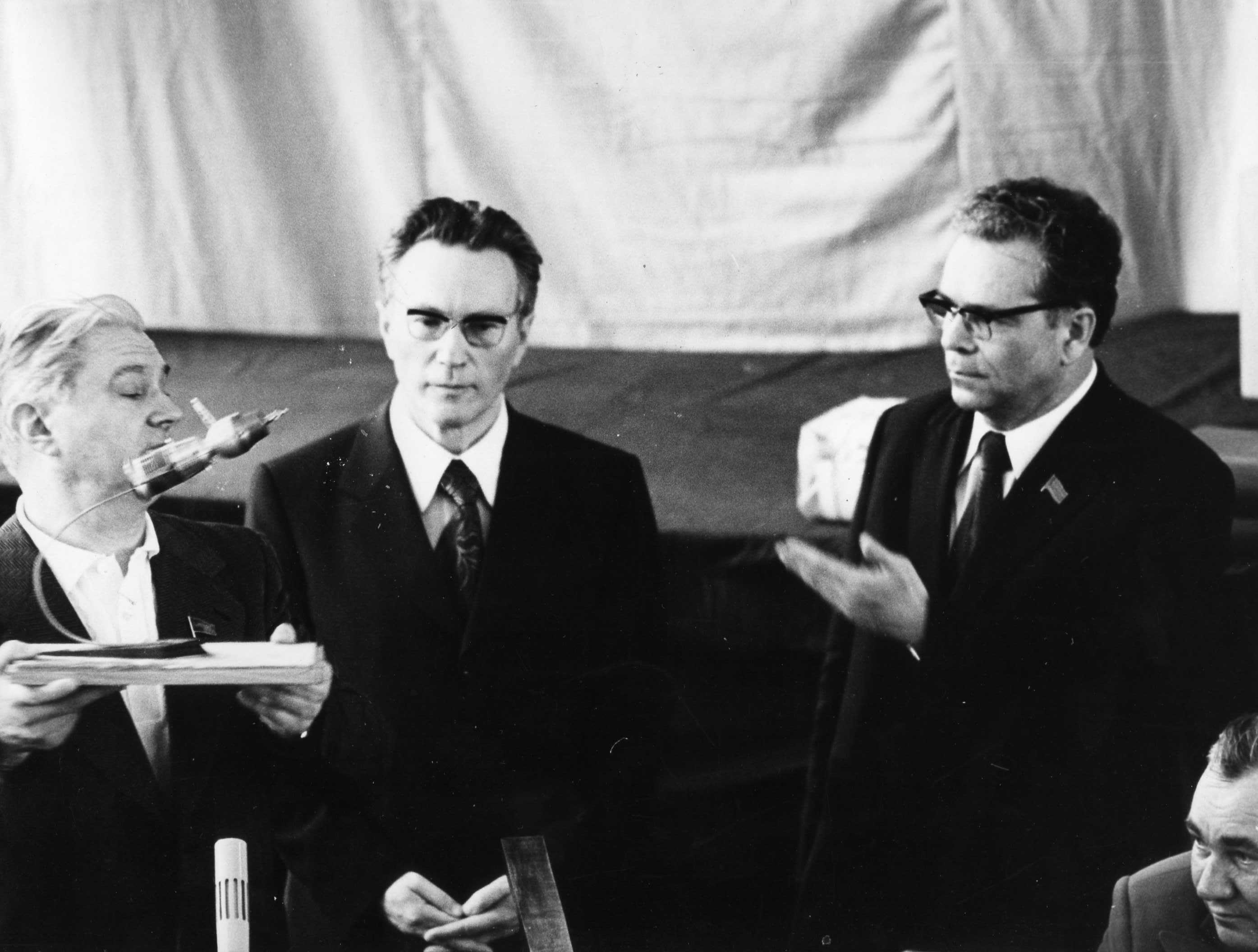 На 30-летии кафедры «Ракетных двигателей» в КАИ Глушко В.П. вручает подарок Алемасову В.Е.
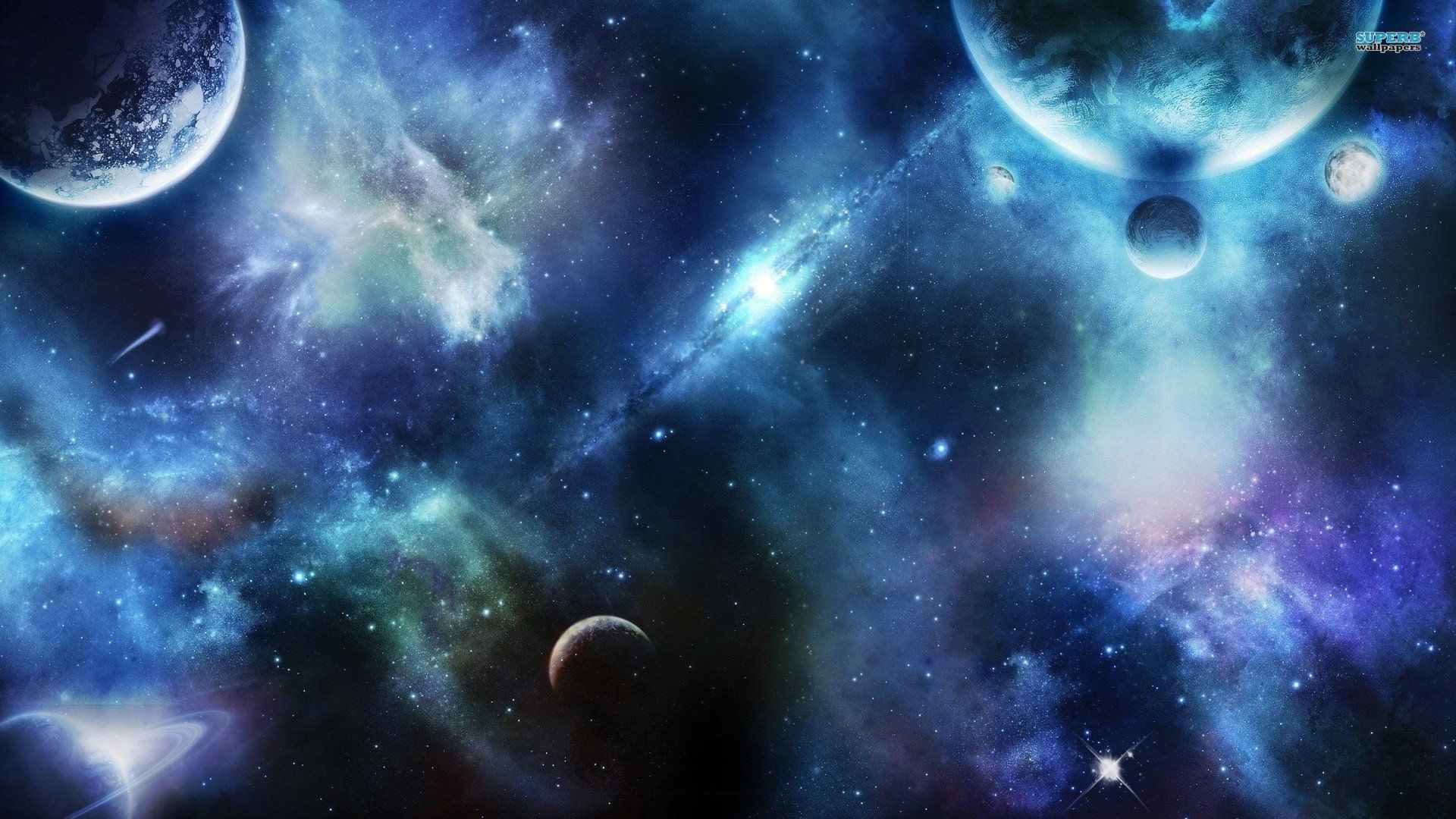 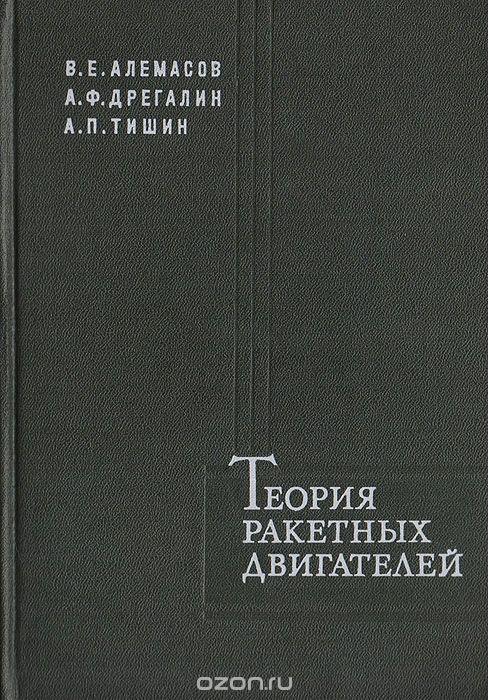 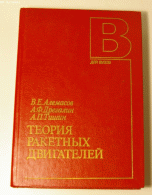 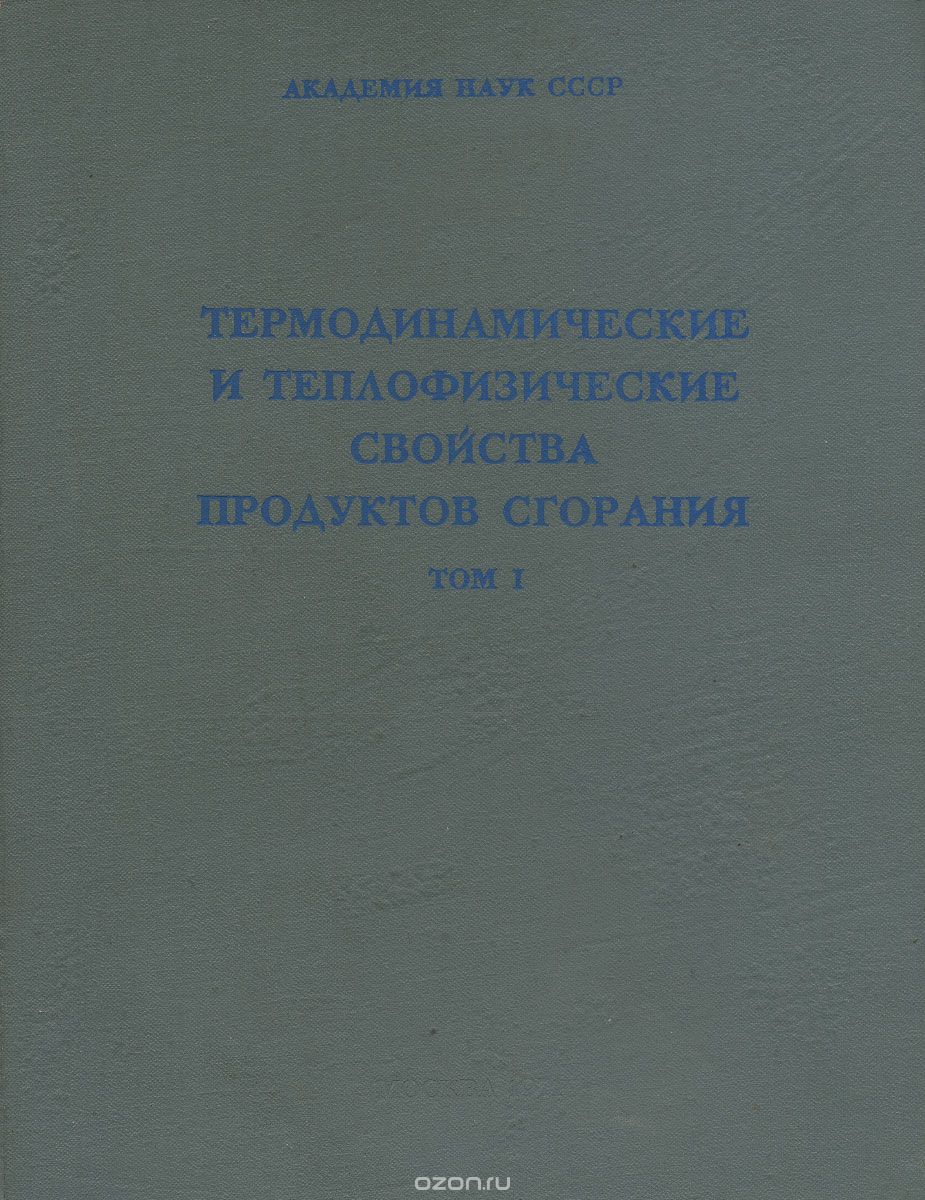 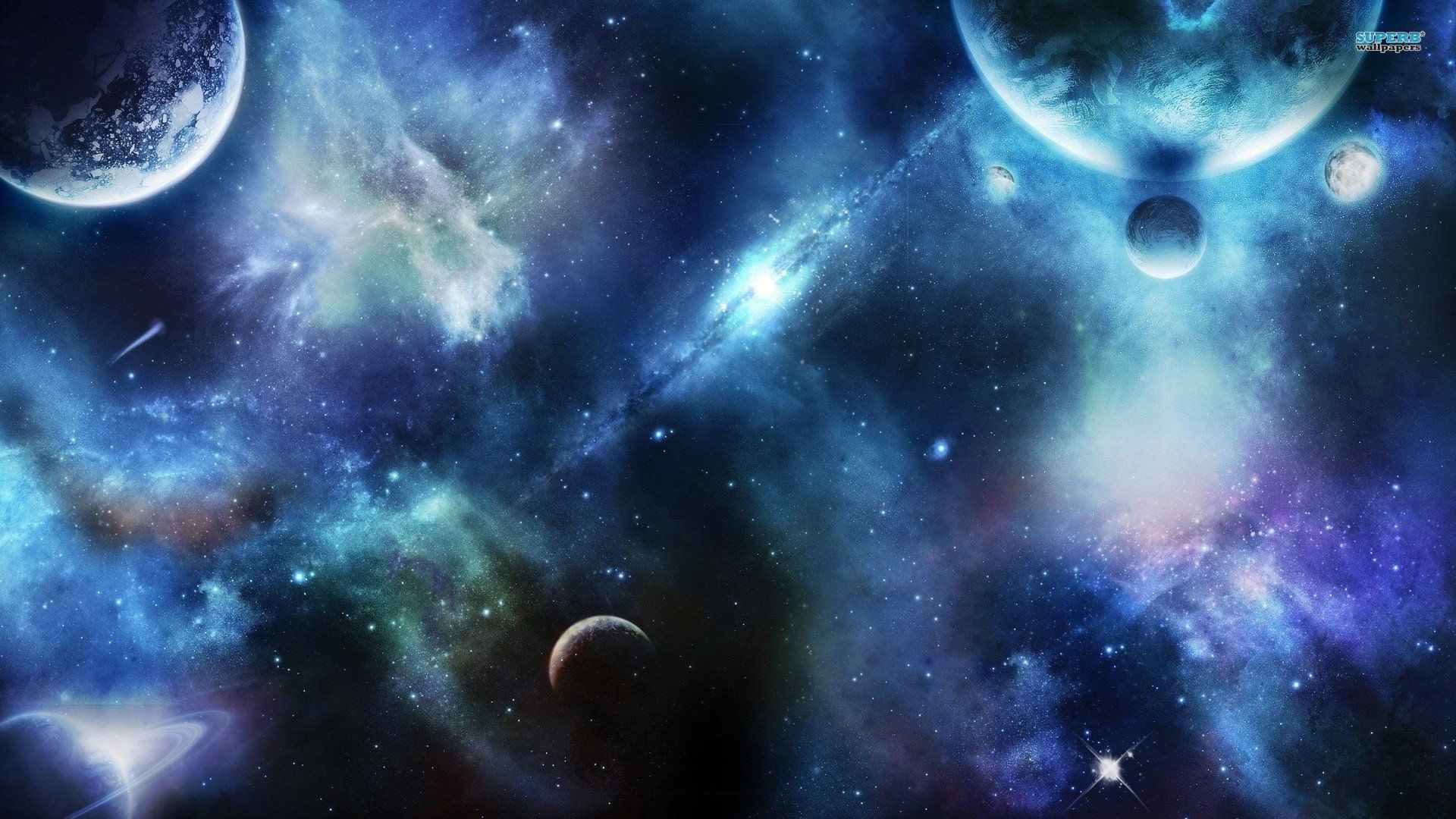 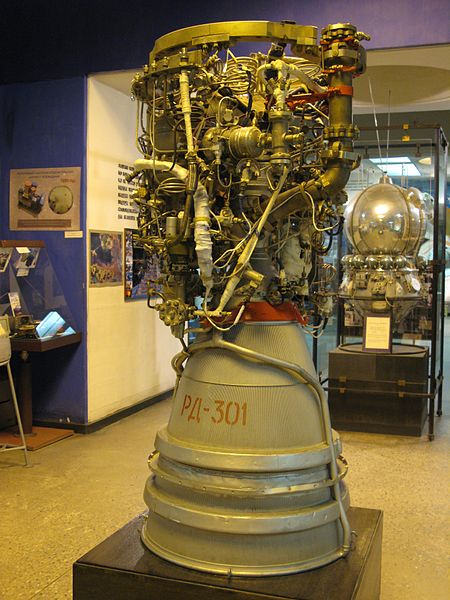 Двигатель РД-301
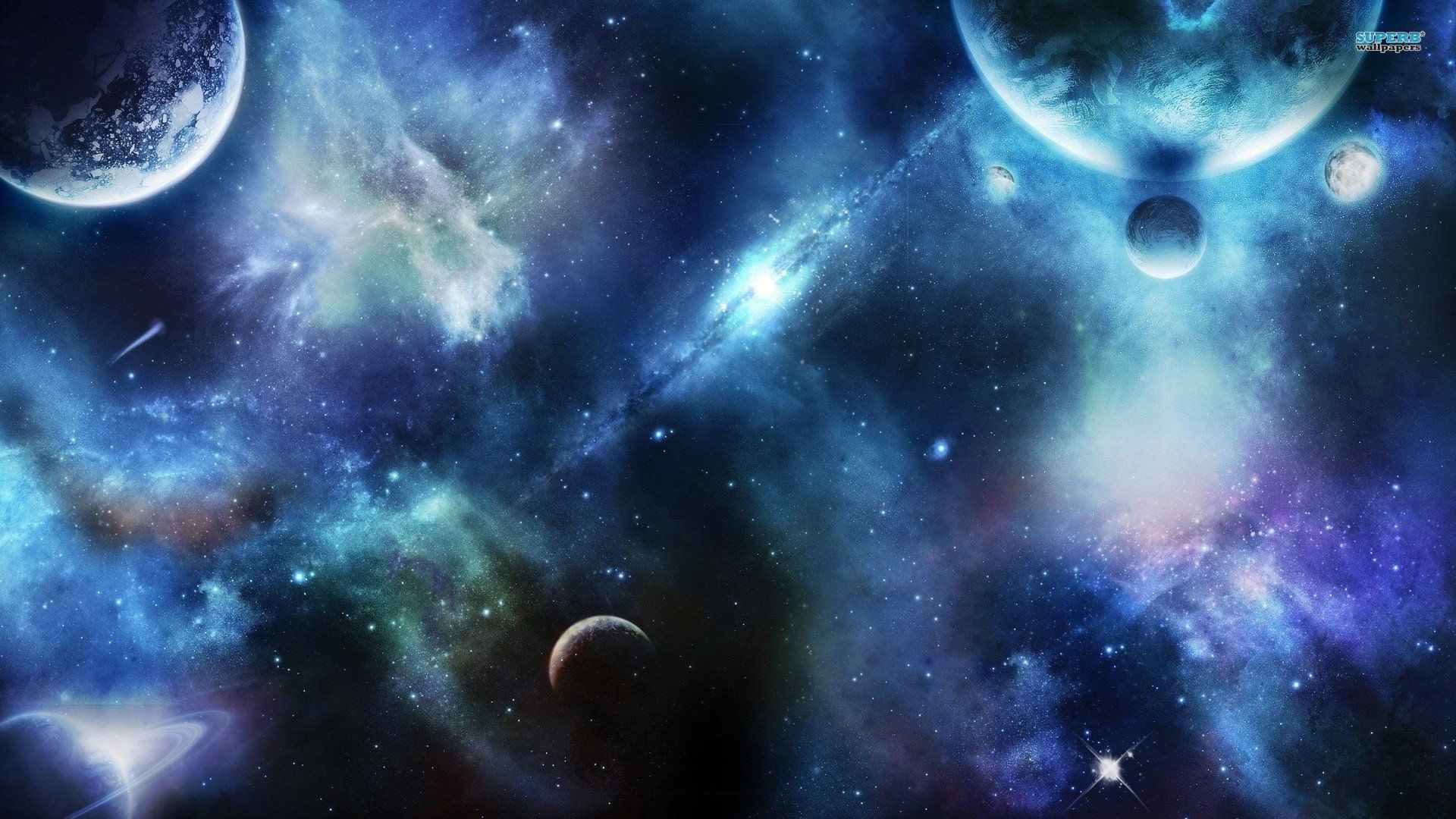 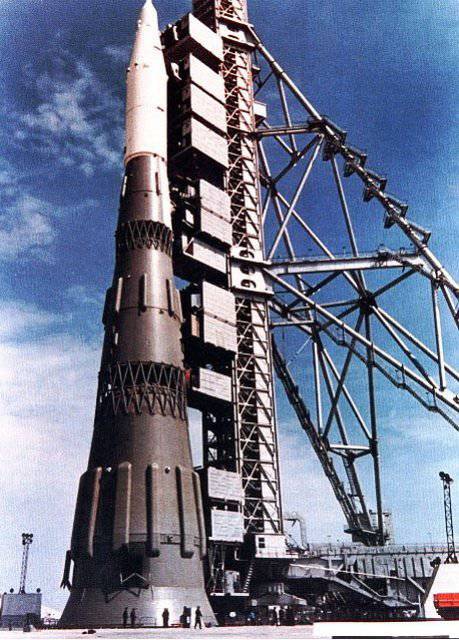 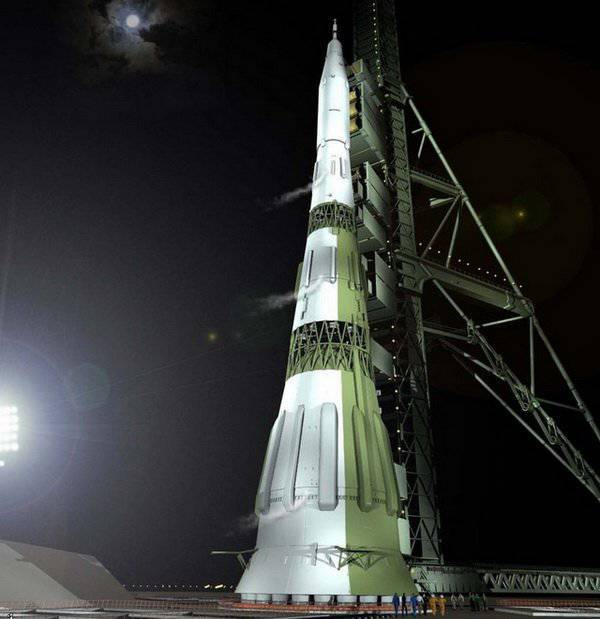 Лунная ракета Н-1
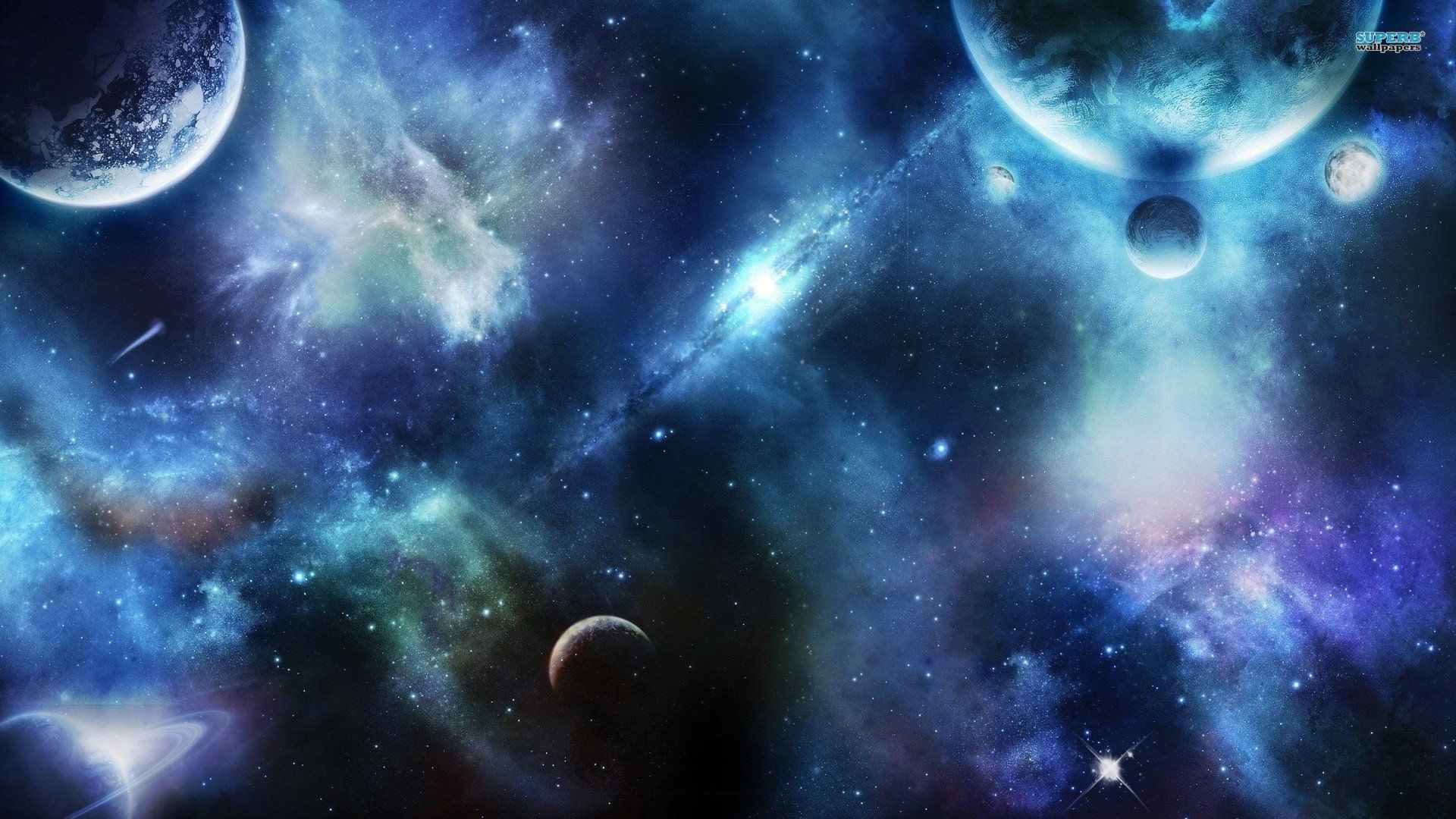 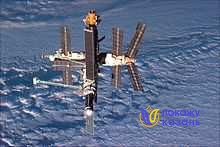 Станция «Мир»
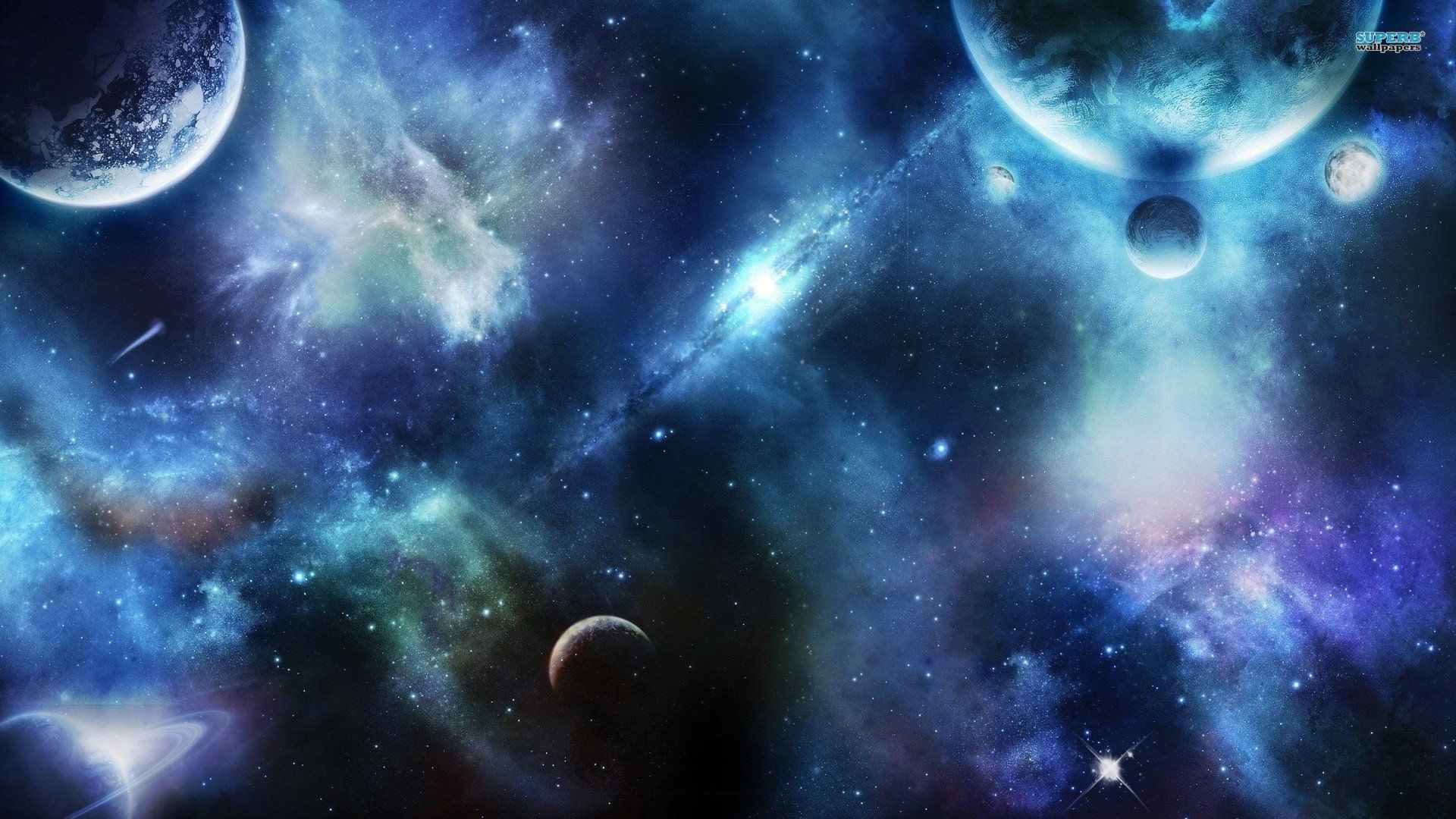 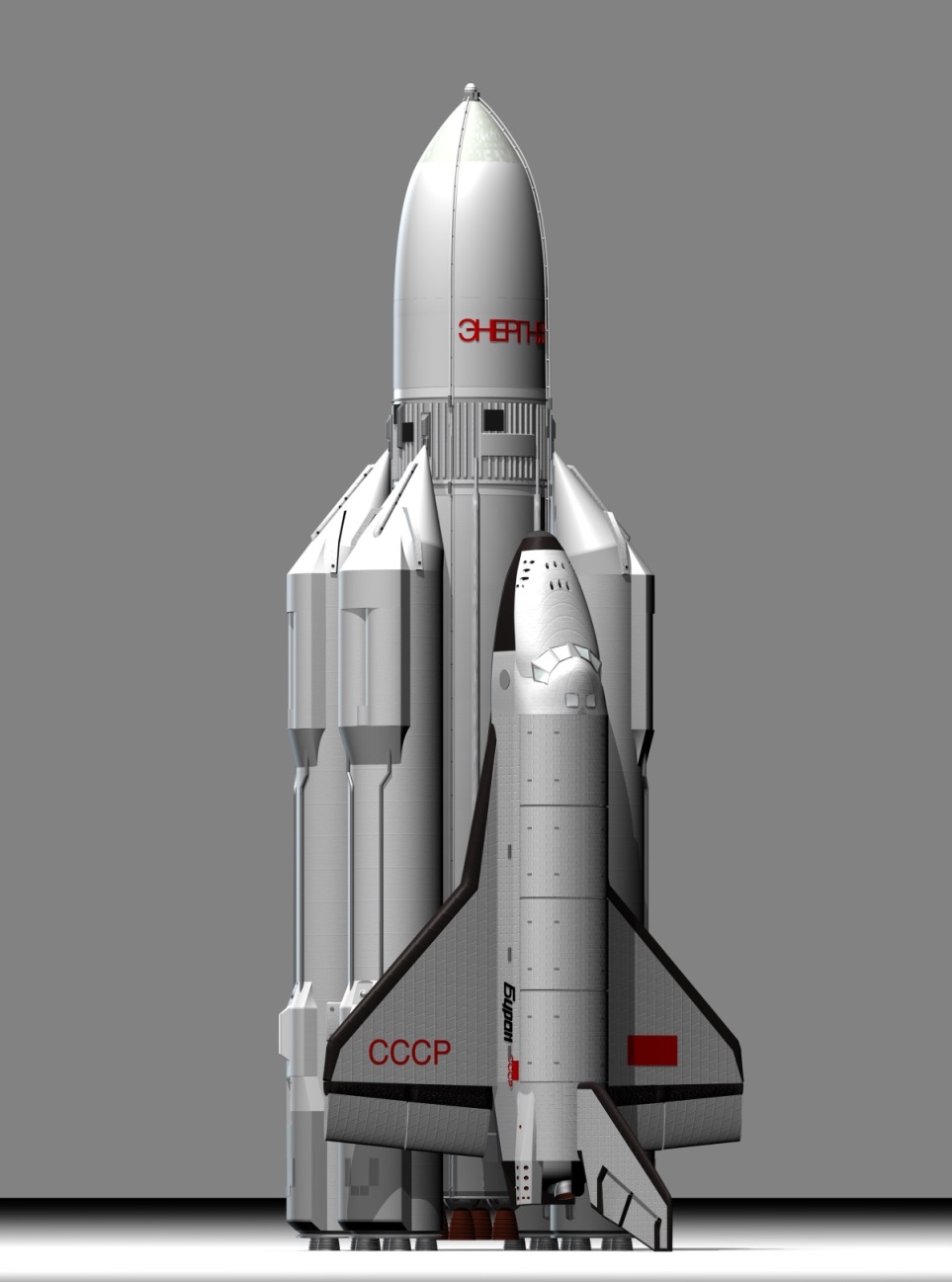 РН «Энергия» с космическим кораблём «Буран»
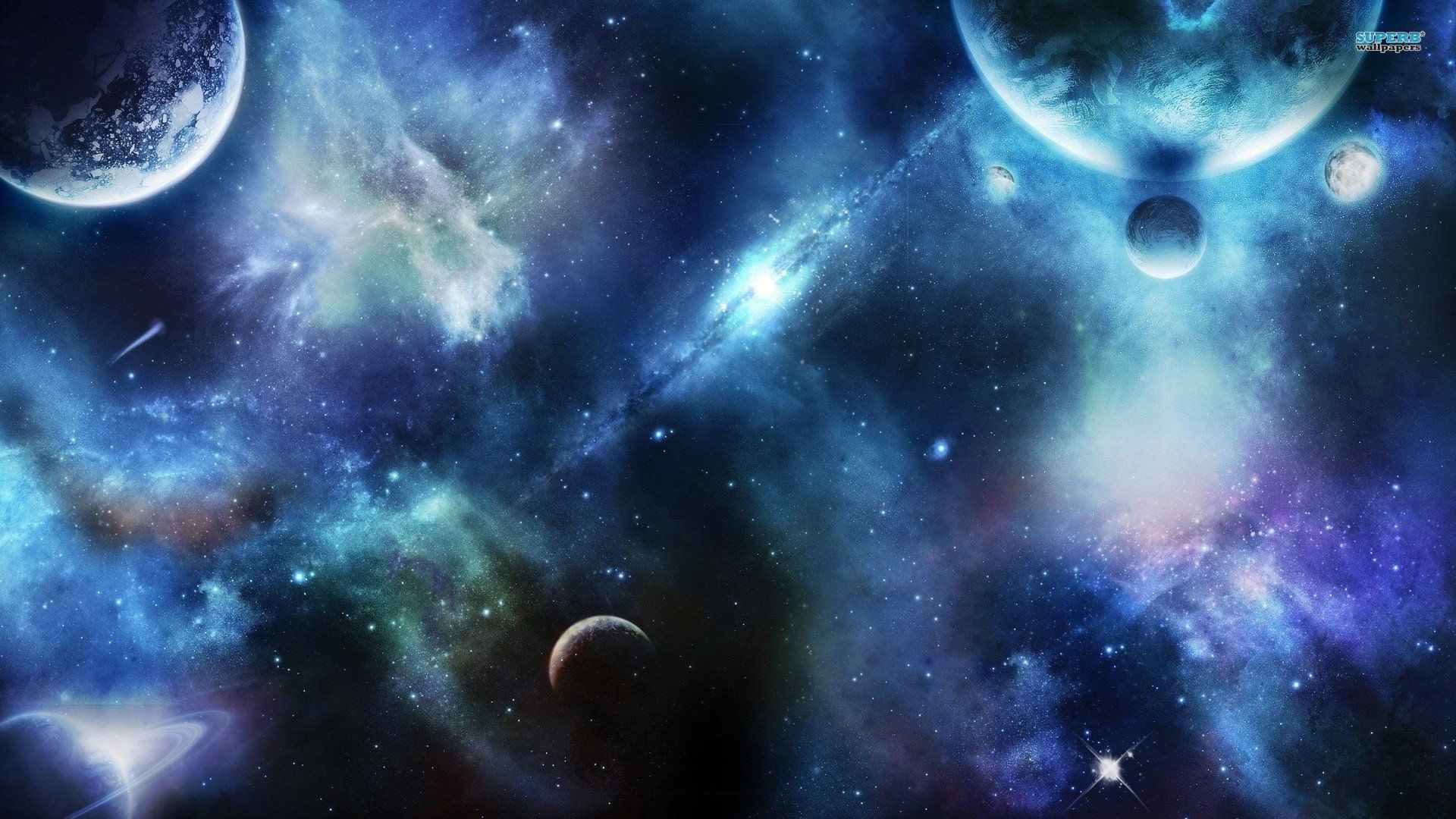 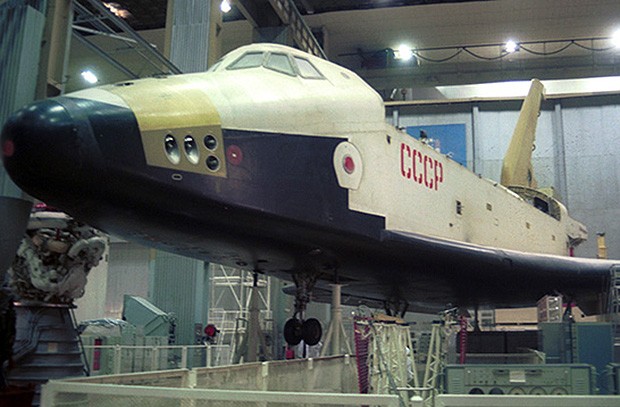 ВКС «Буран»
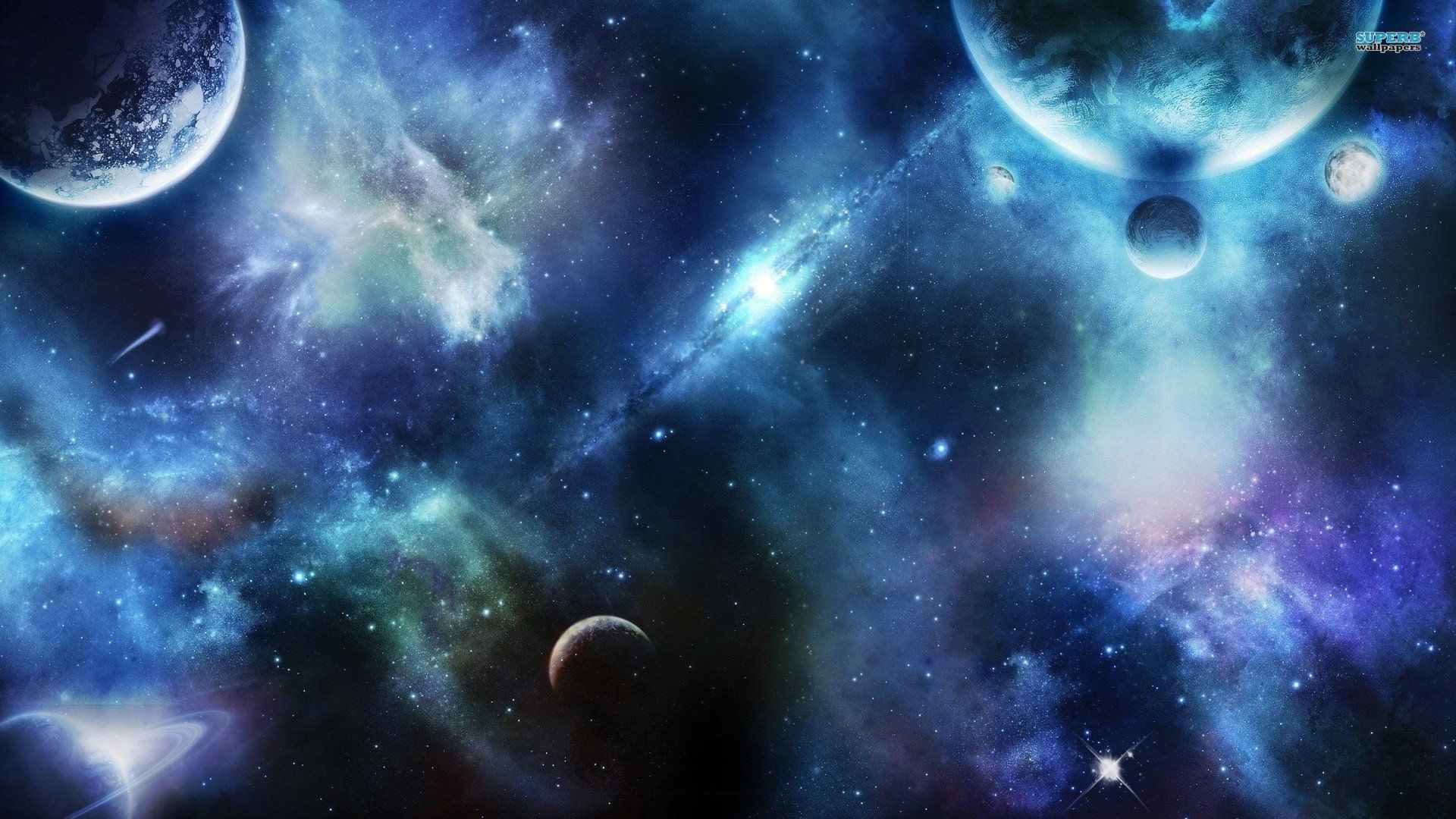 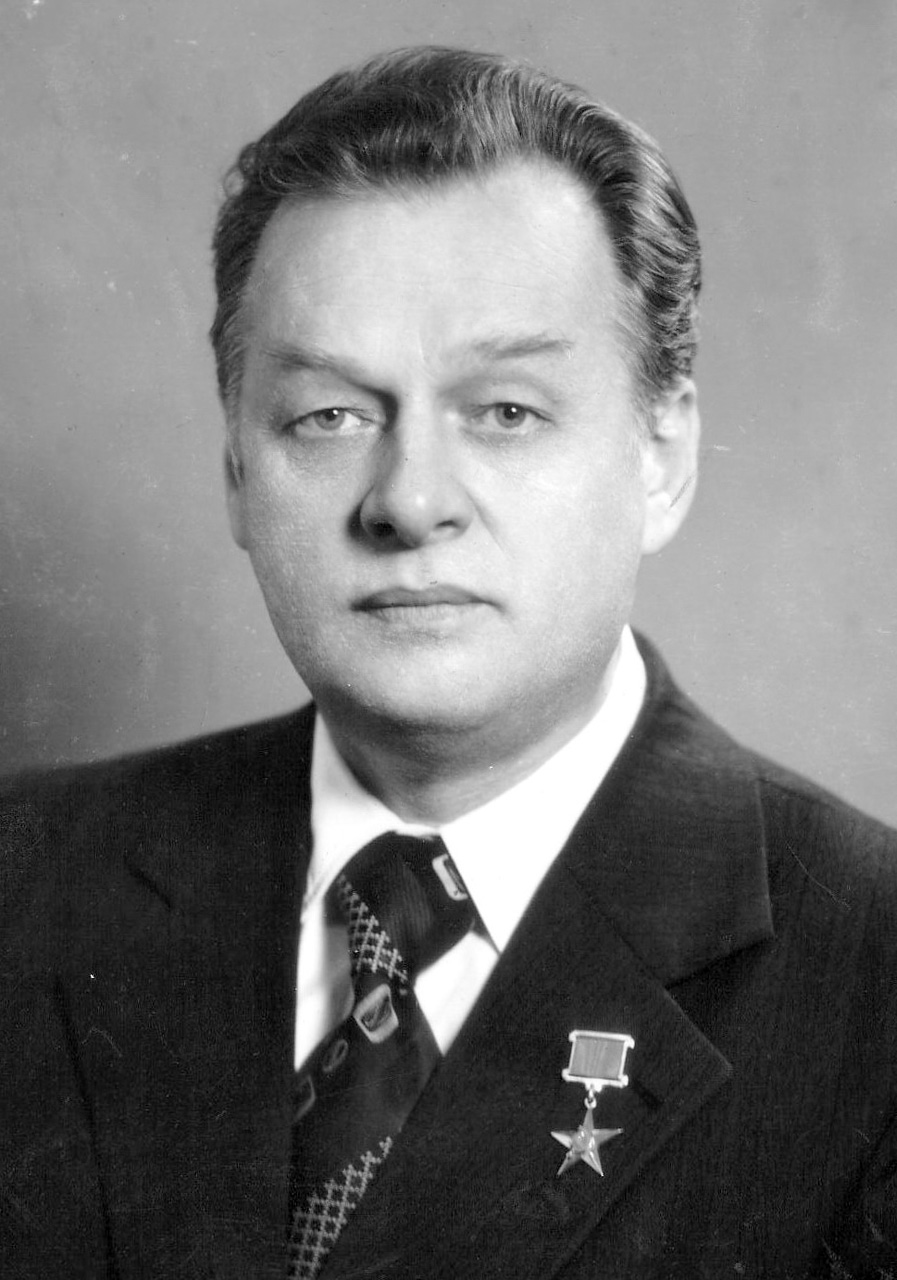 Главный конструктор 
Губанов Борис Иванович
(Выпускник КАИ)
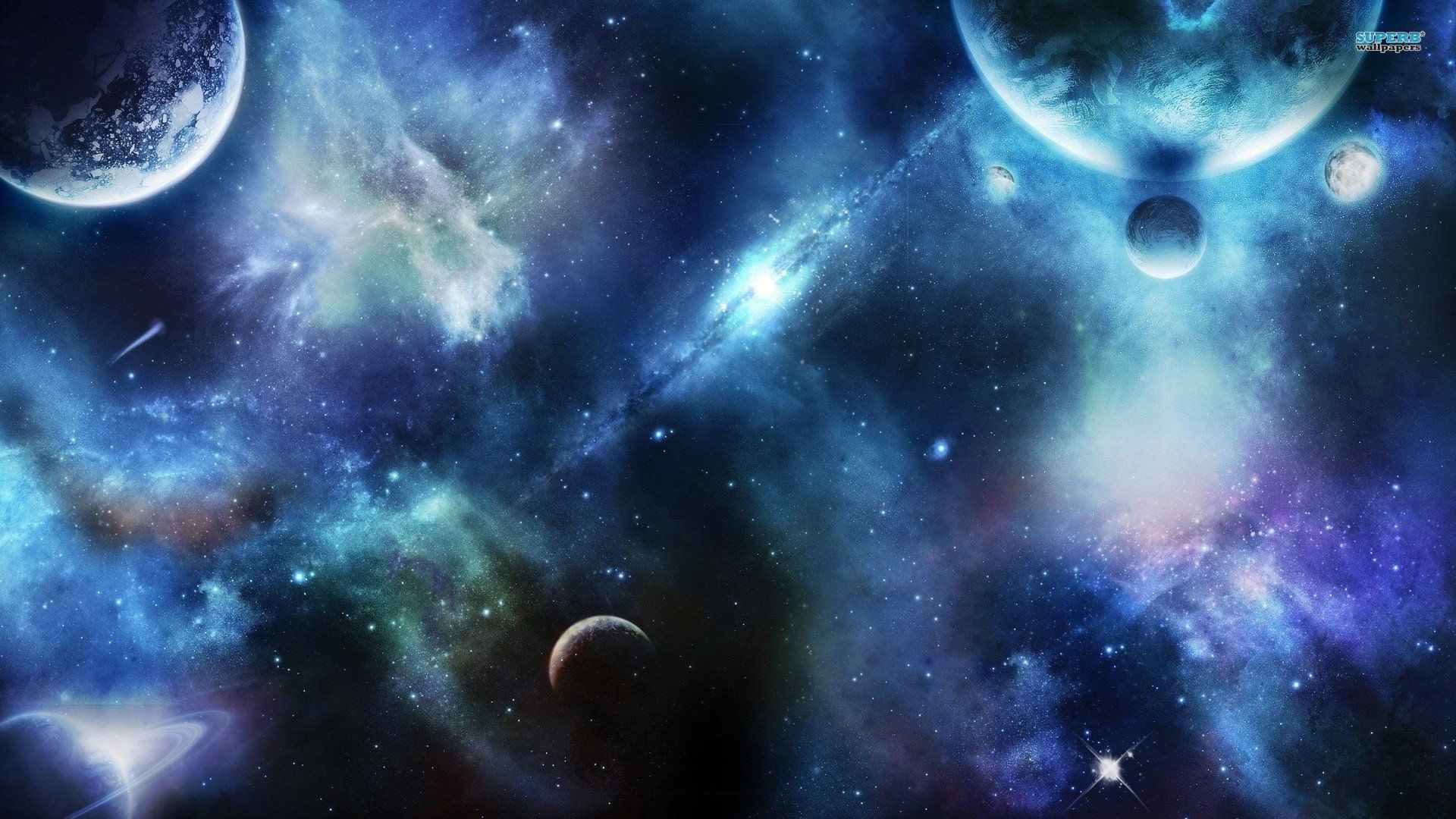 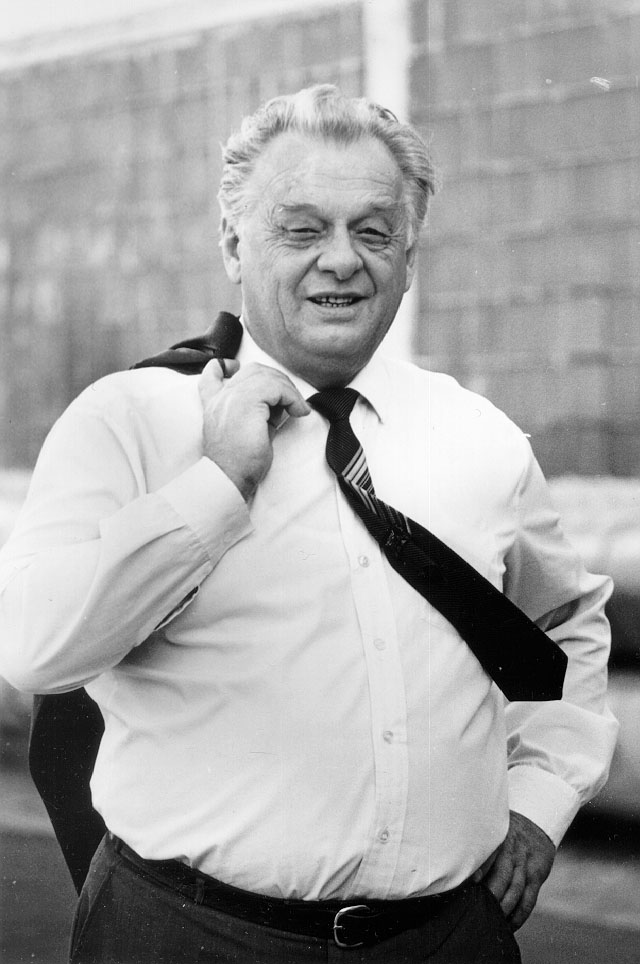 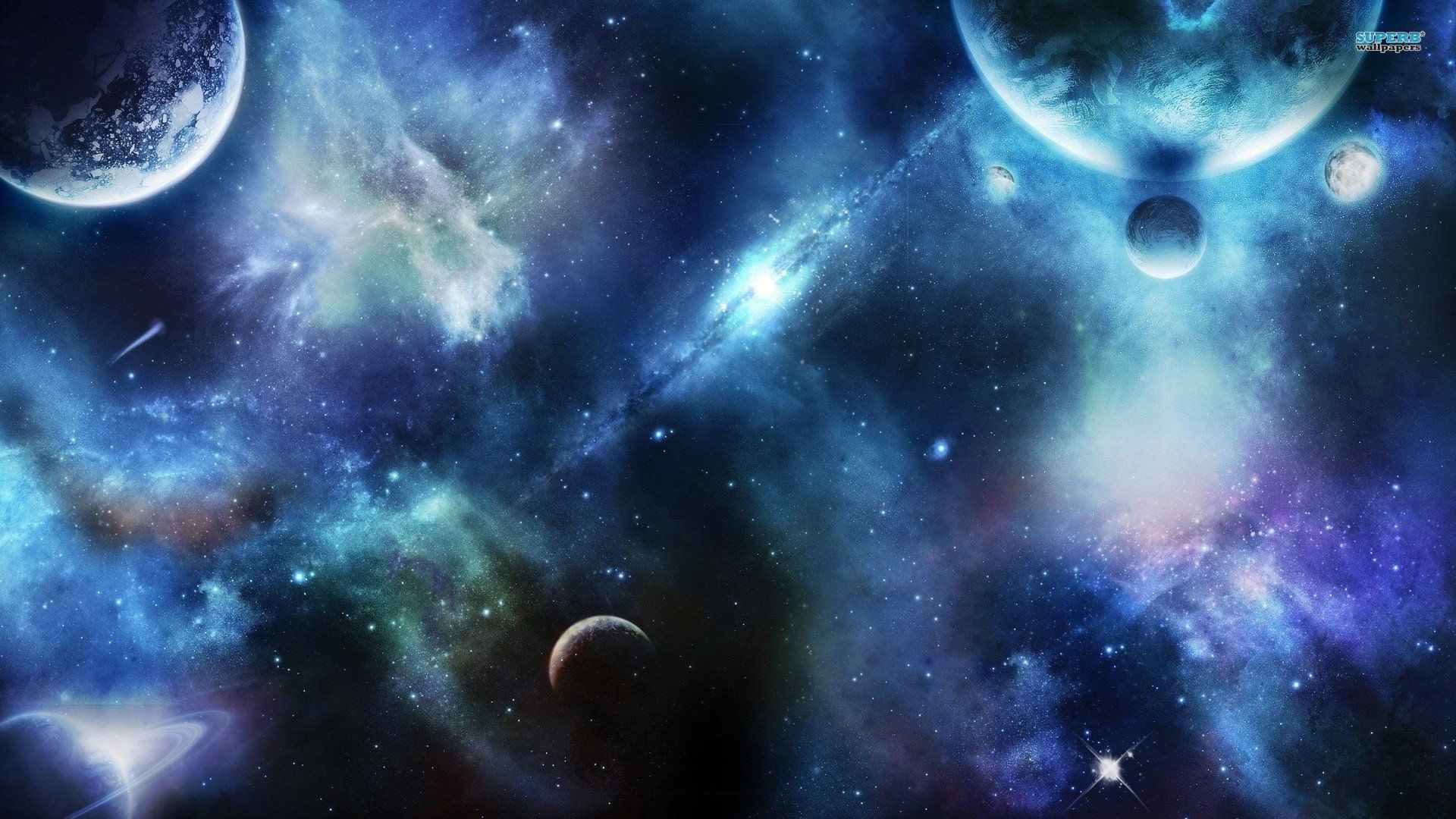 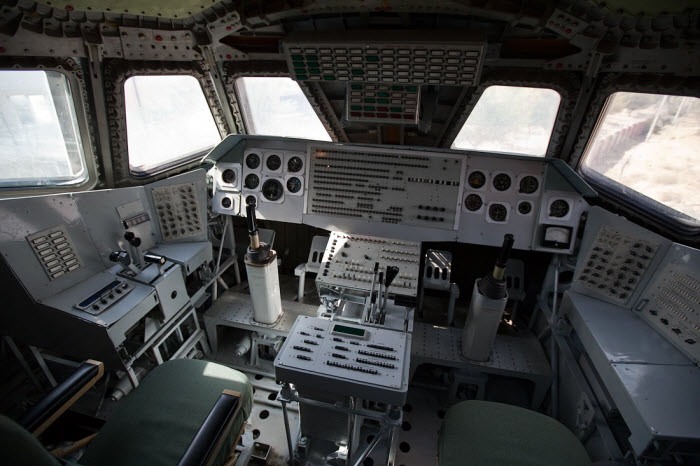 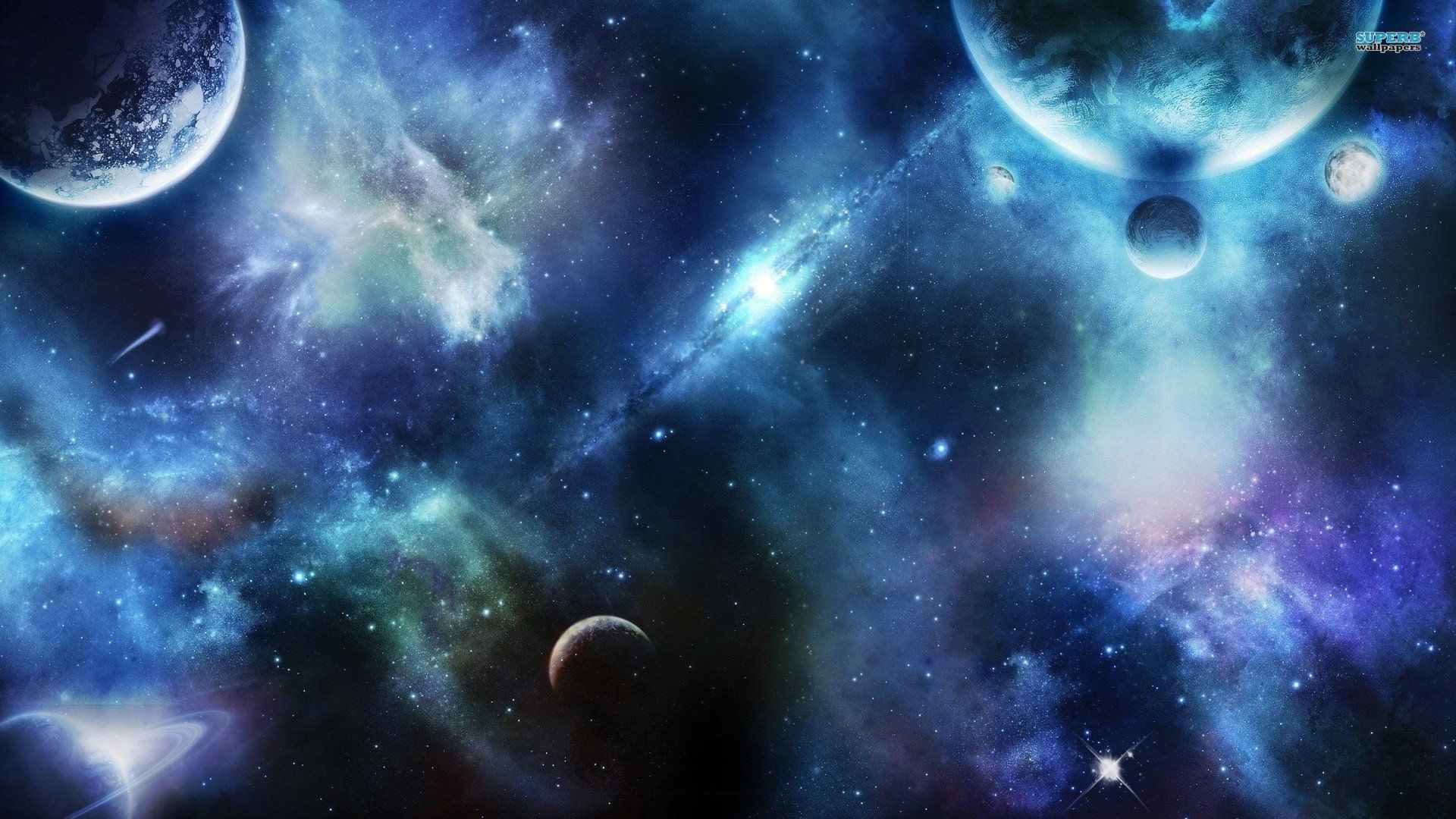 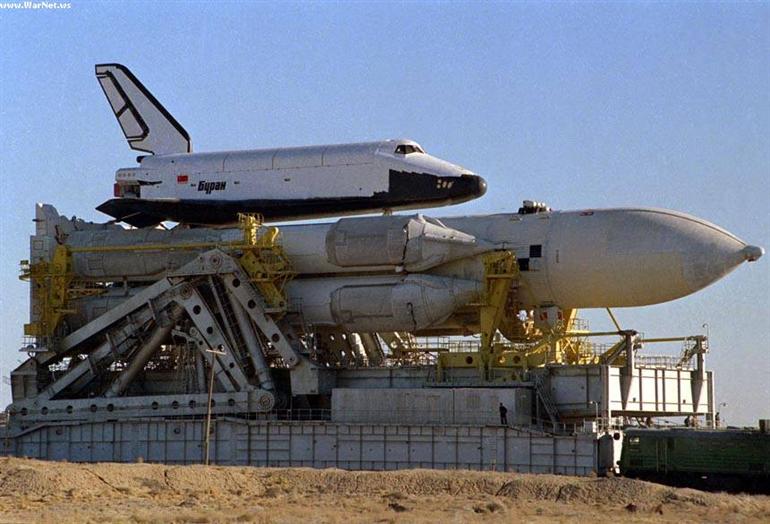 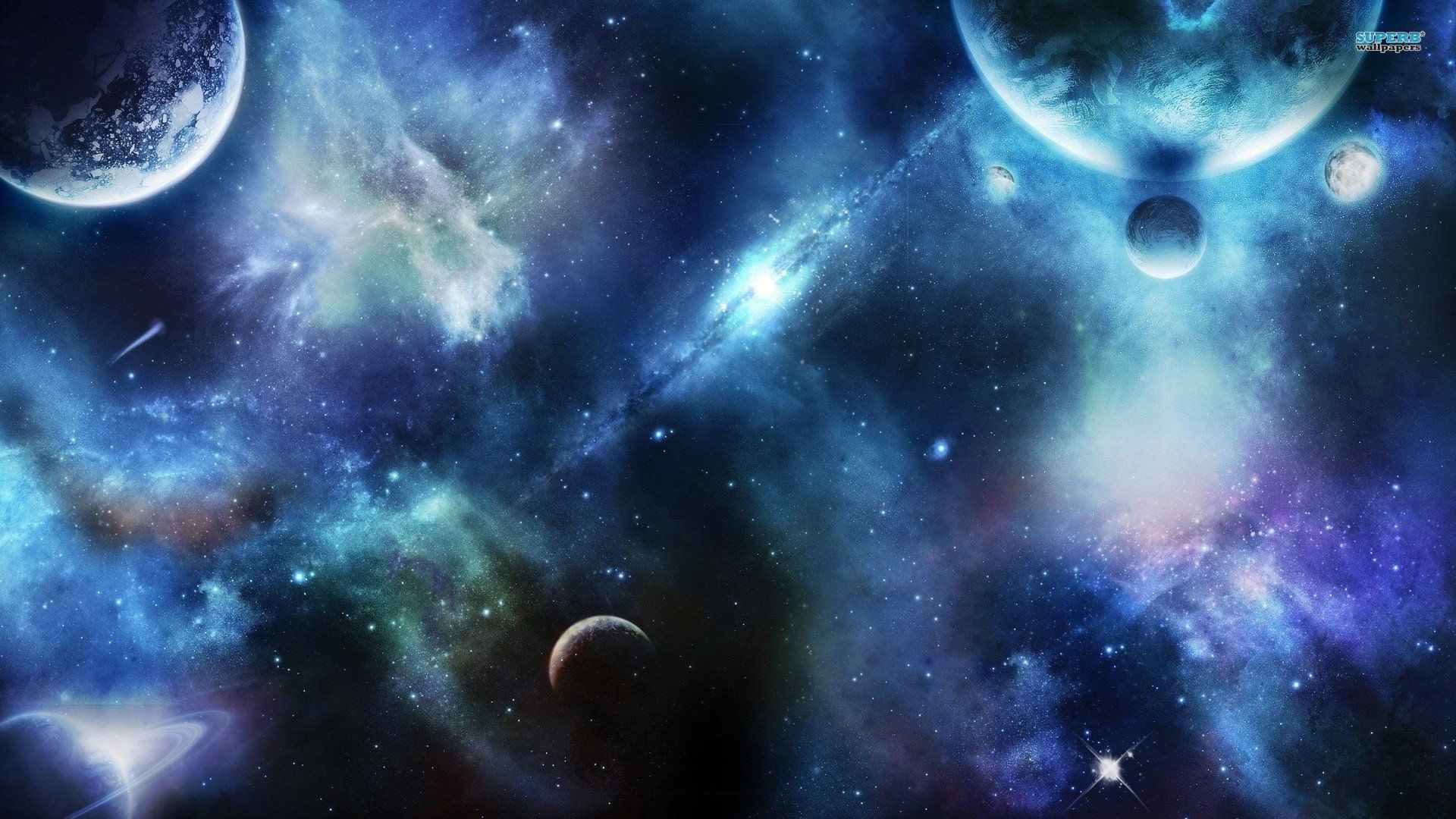 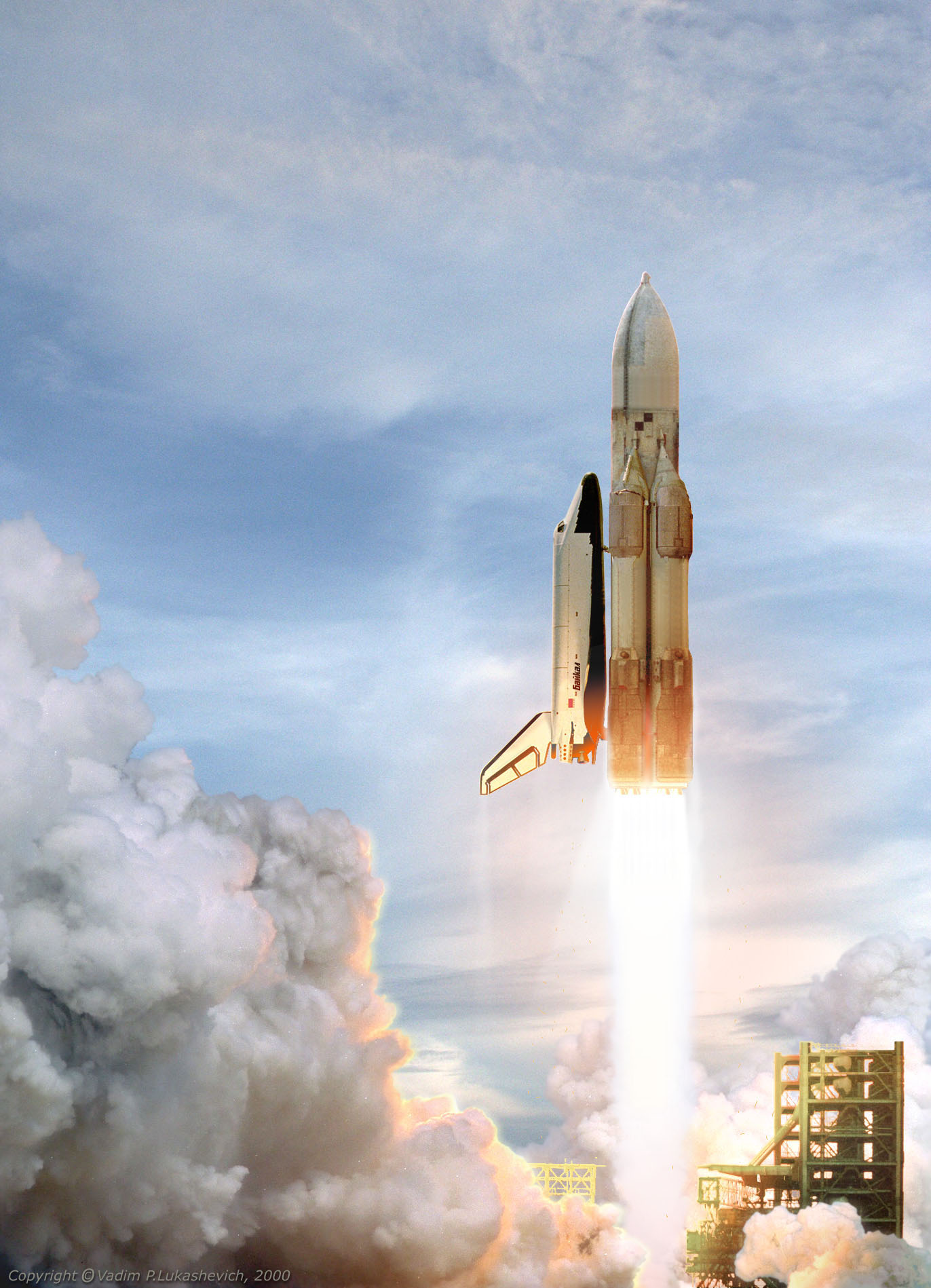 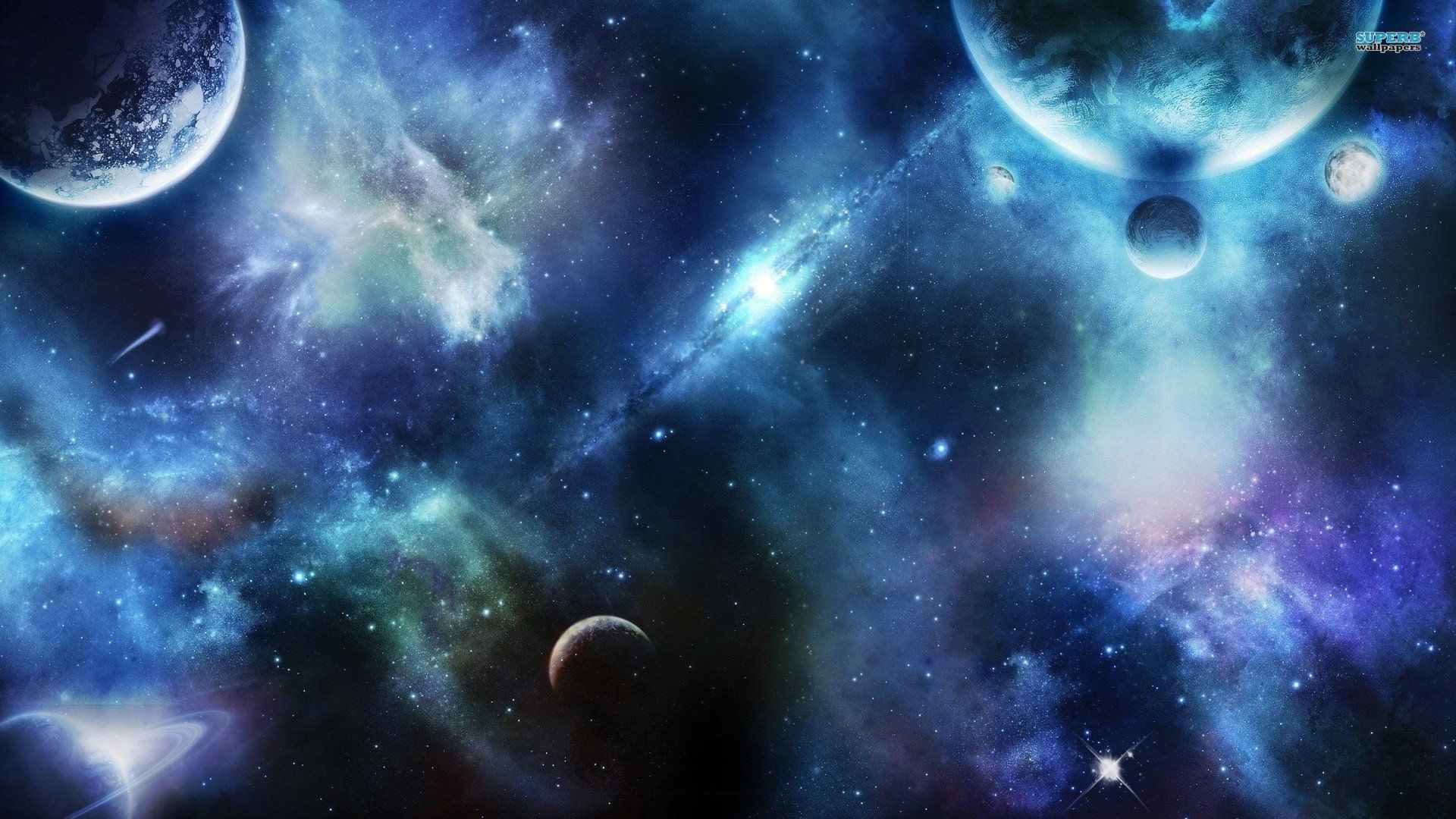 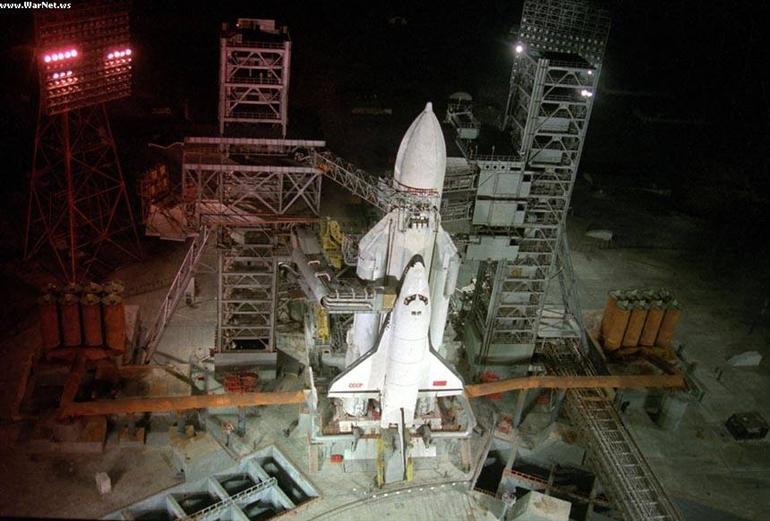 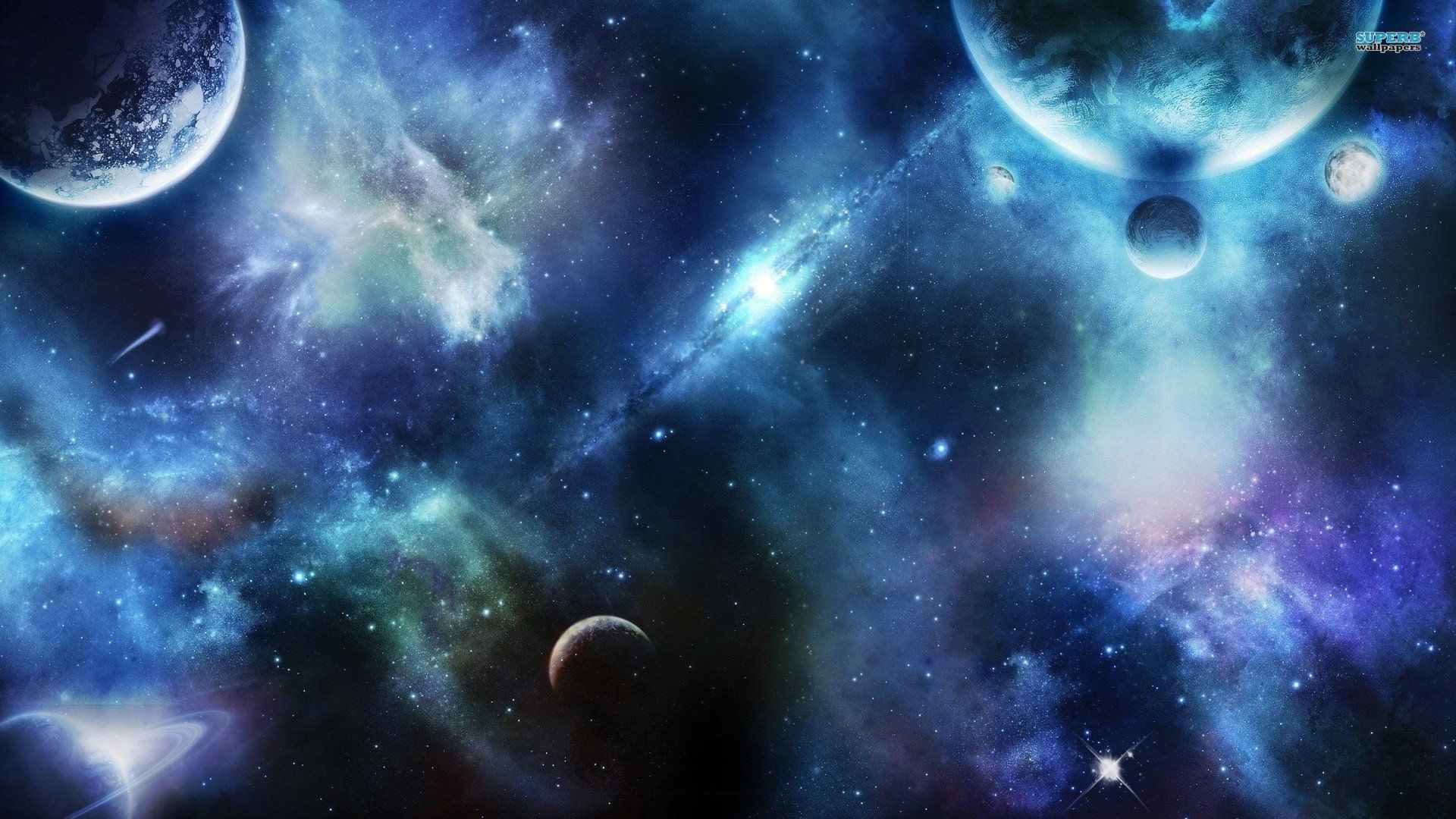 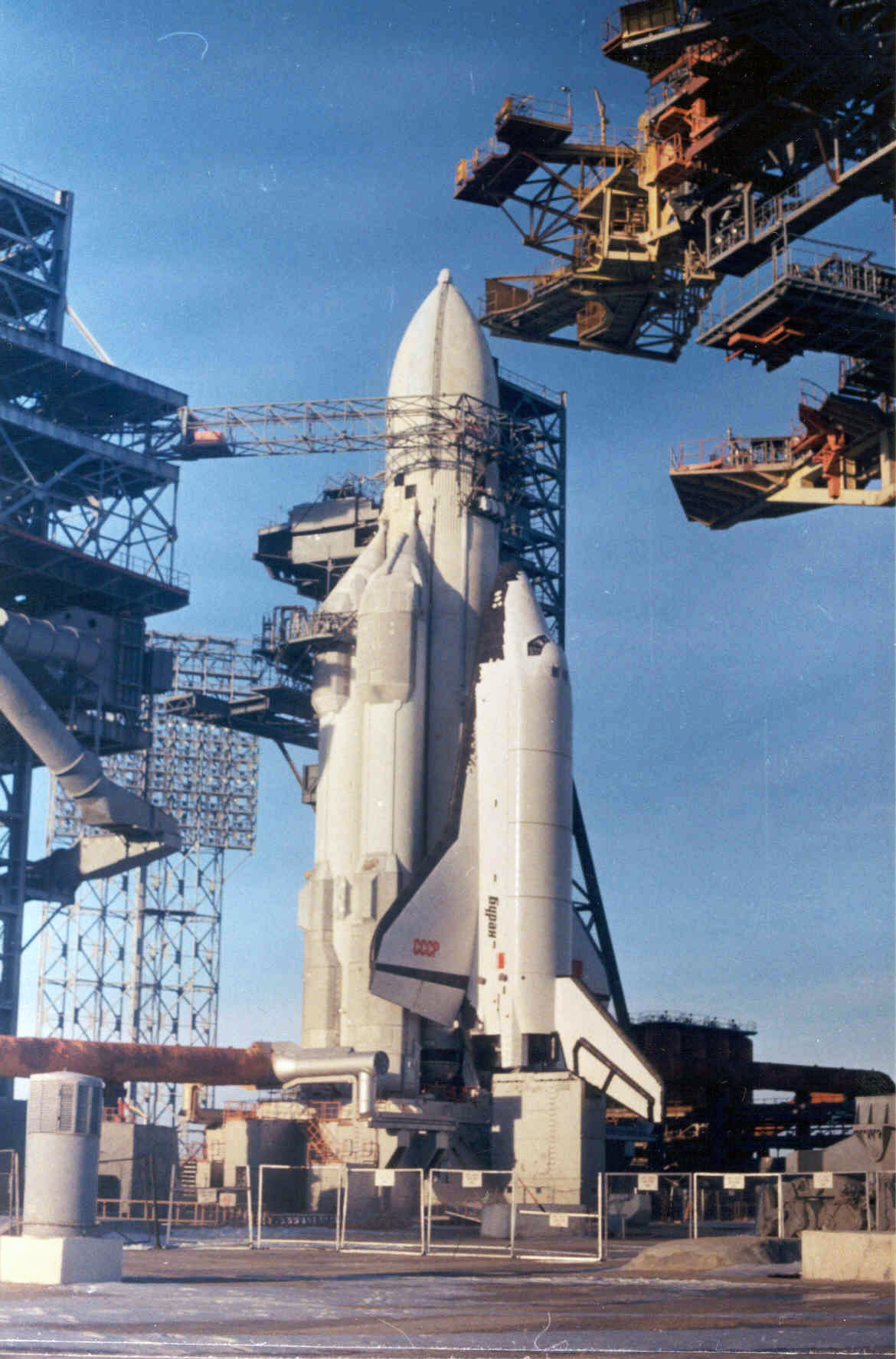 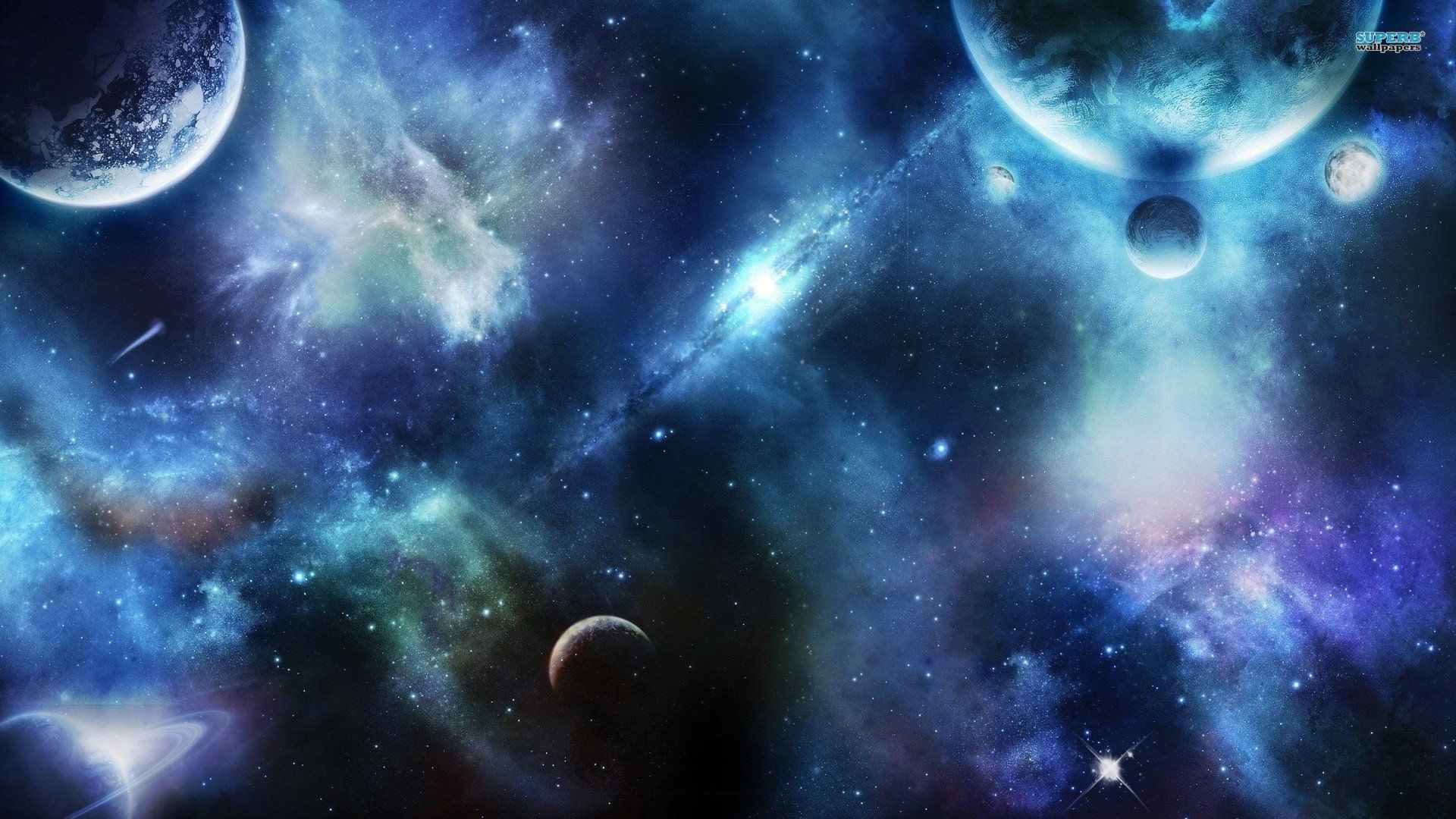 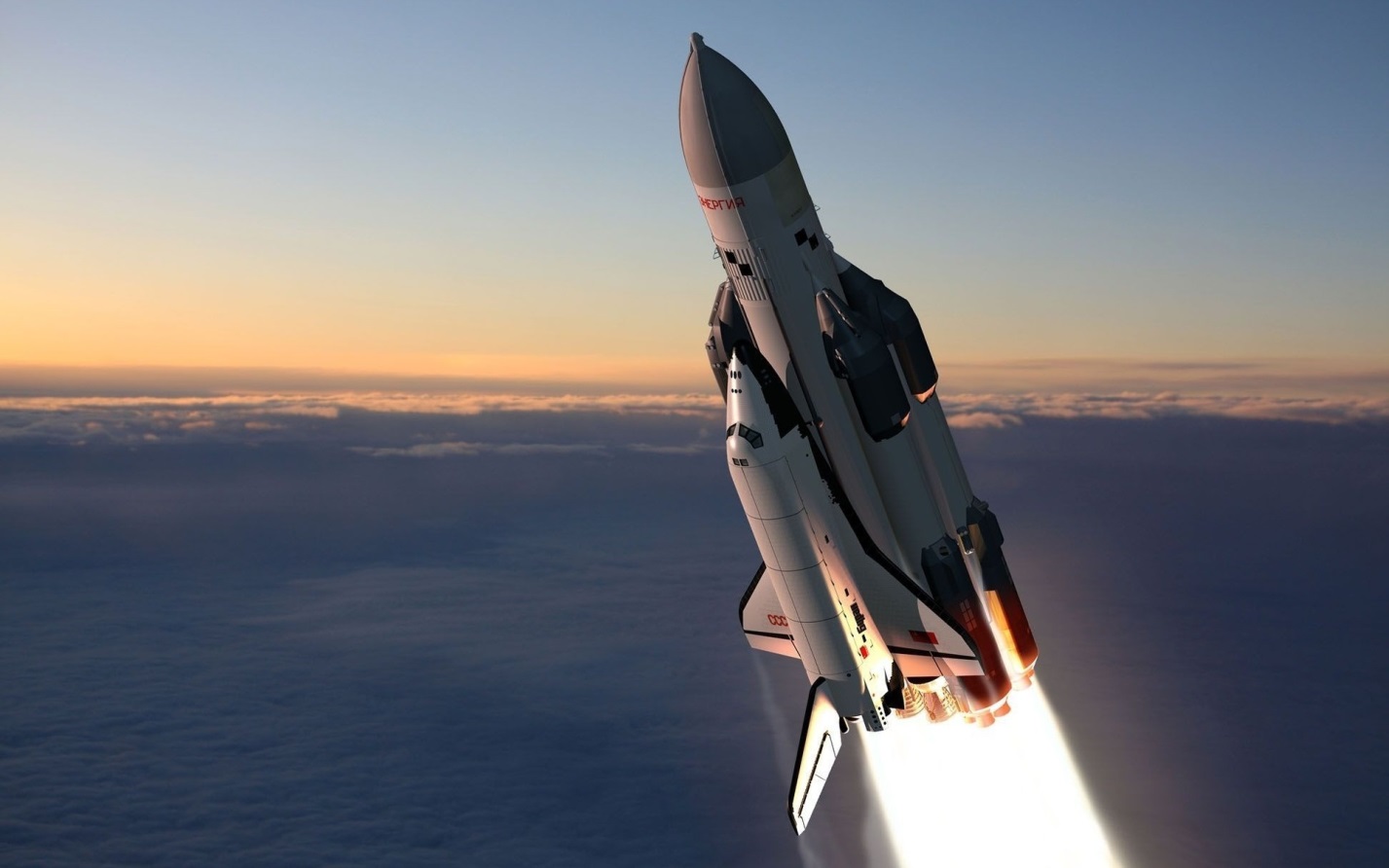 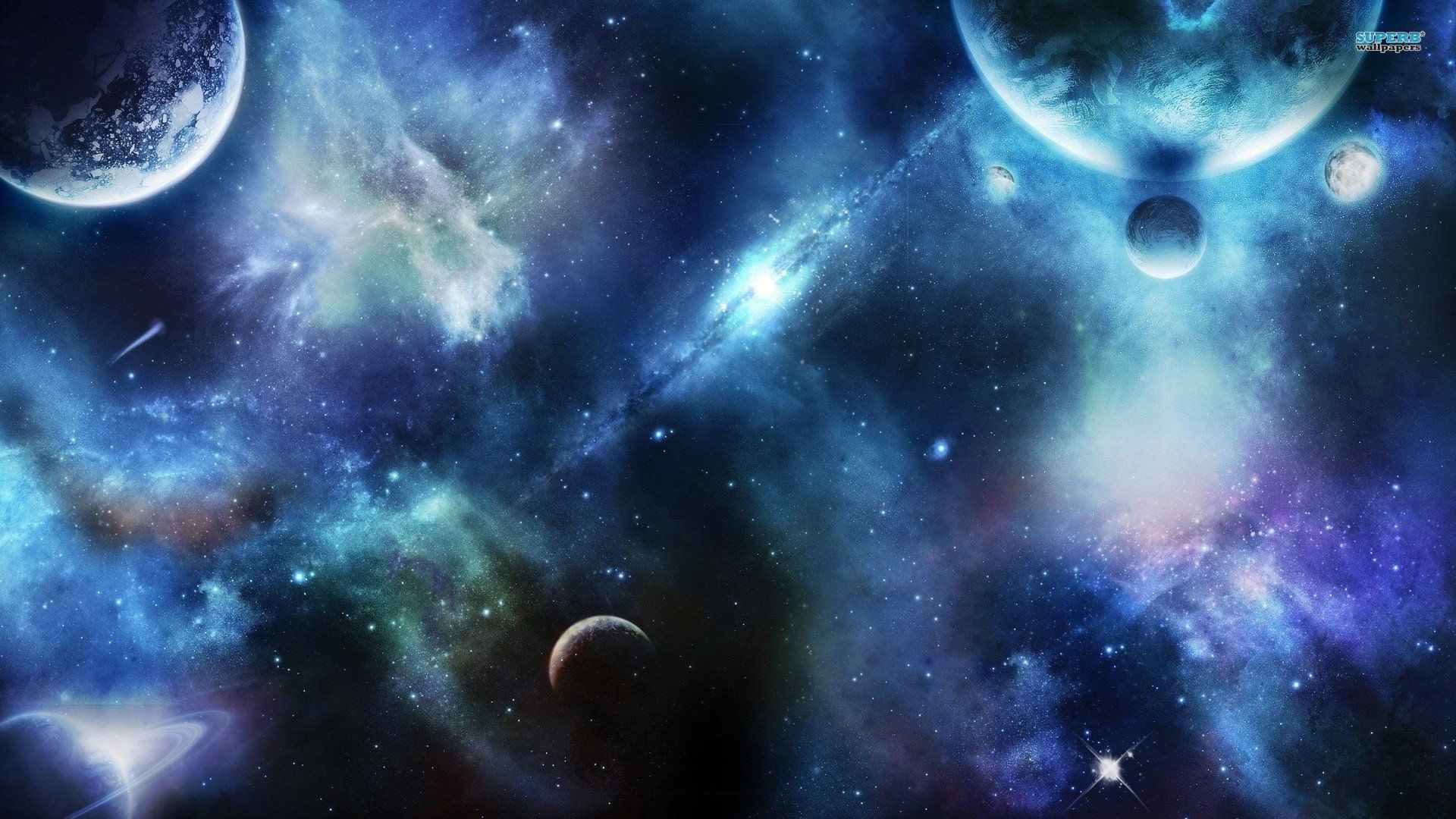 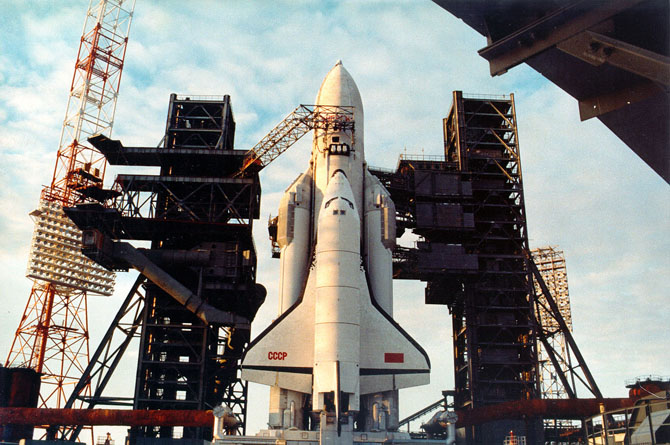 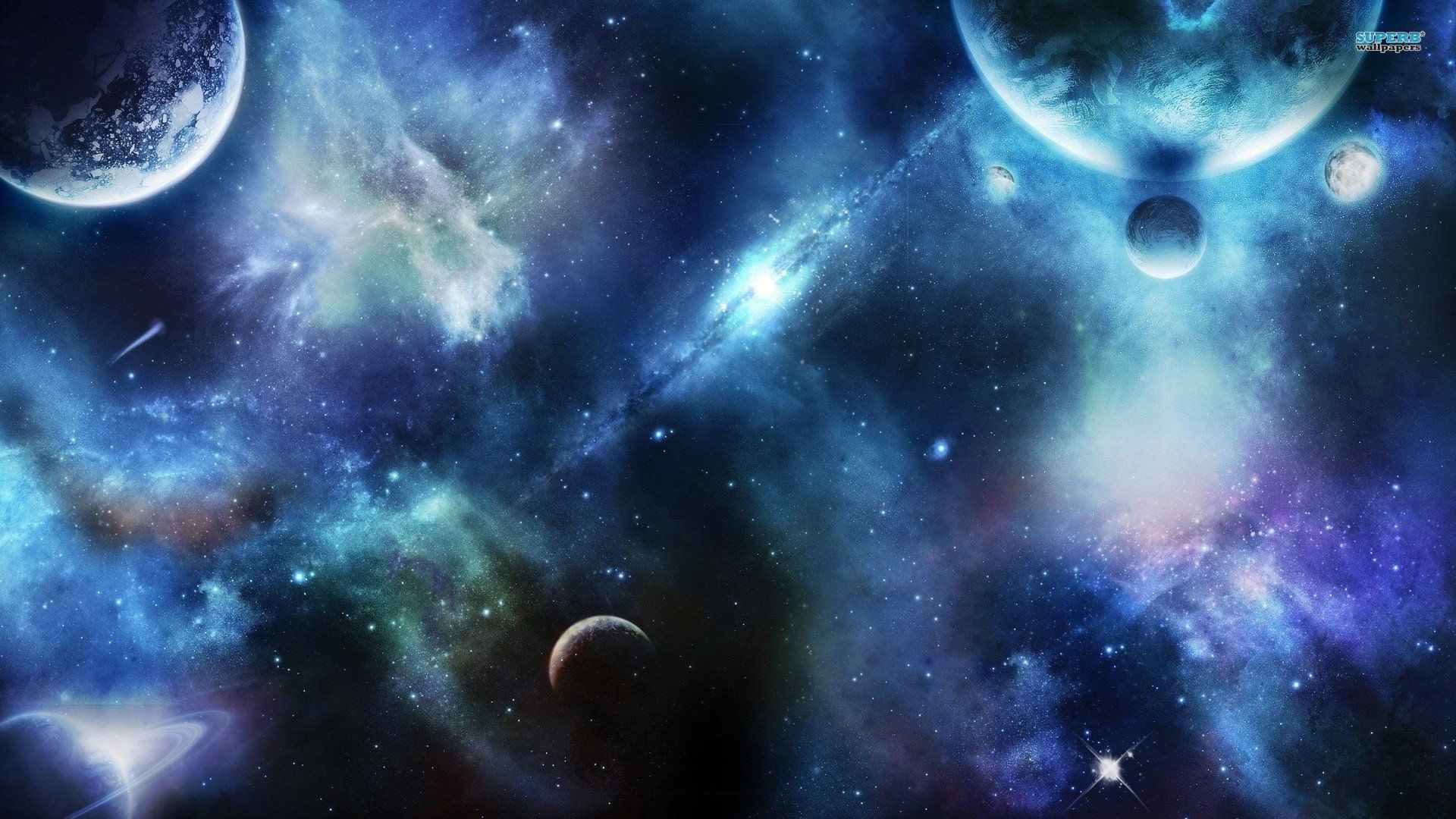 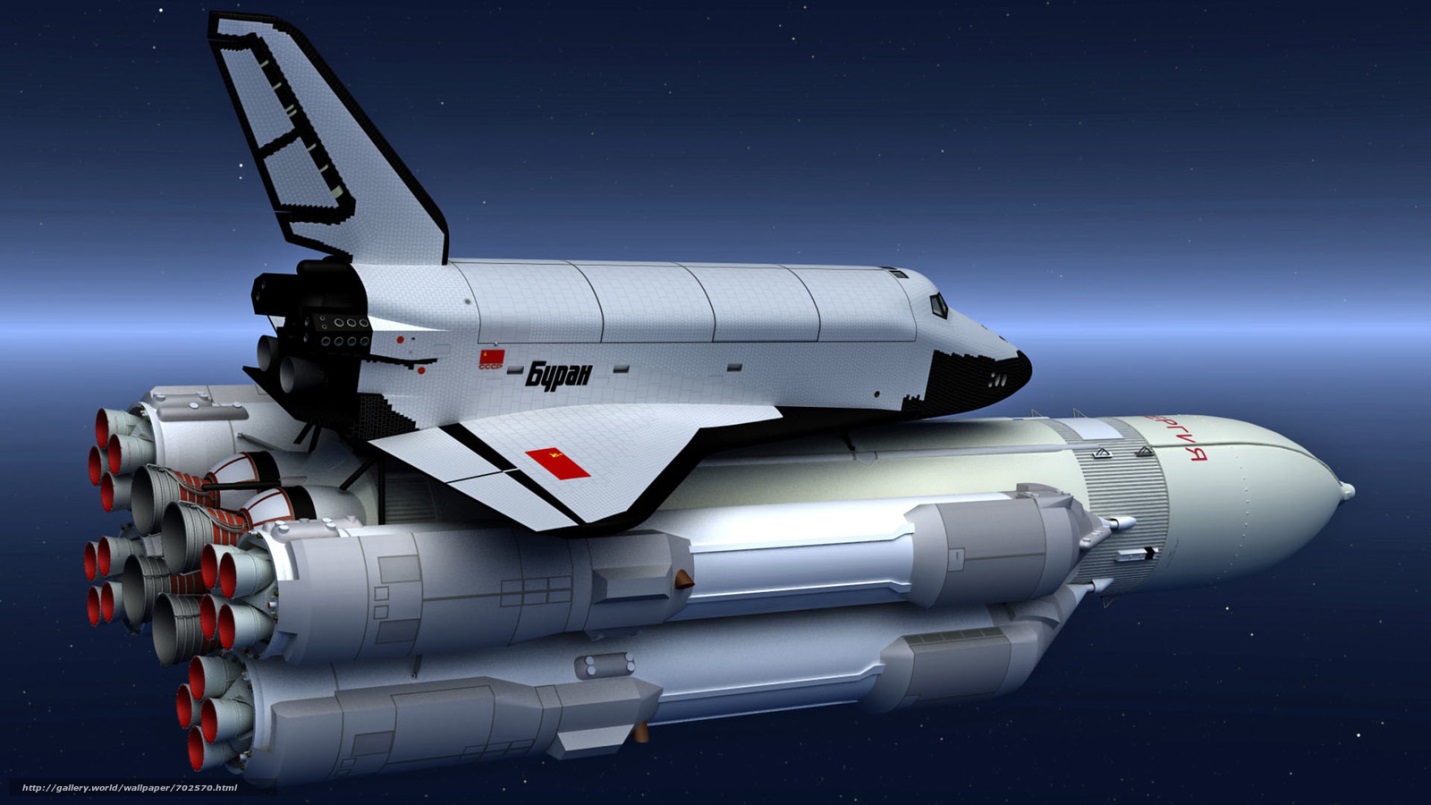 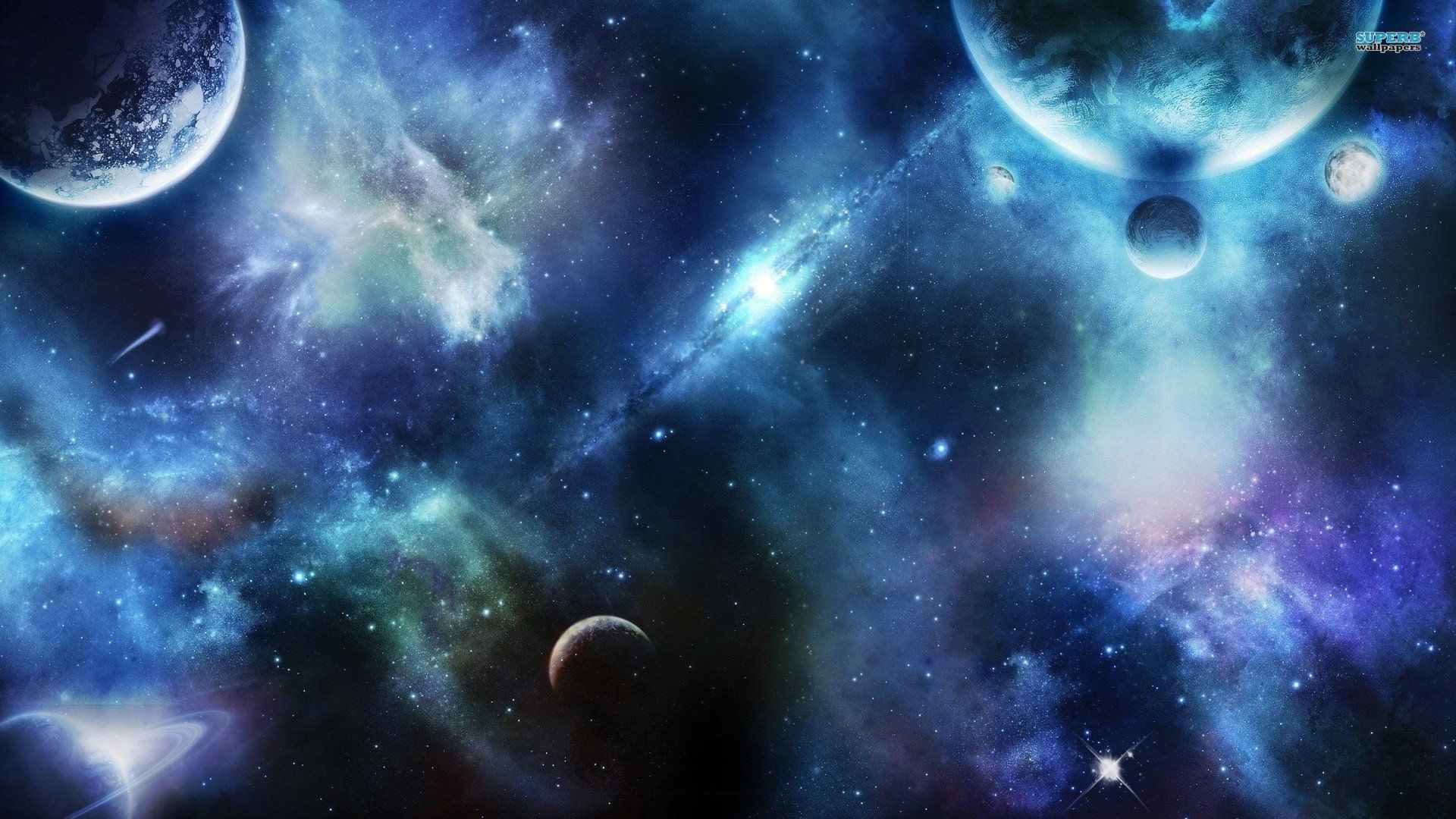 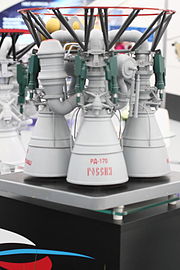 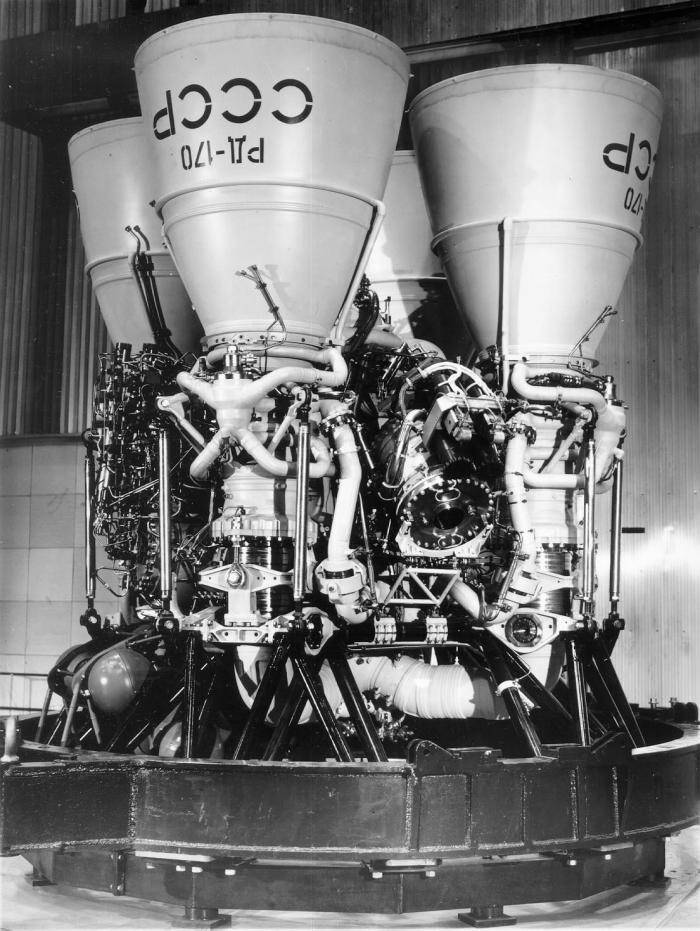 Двигатель РД-170
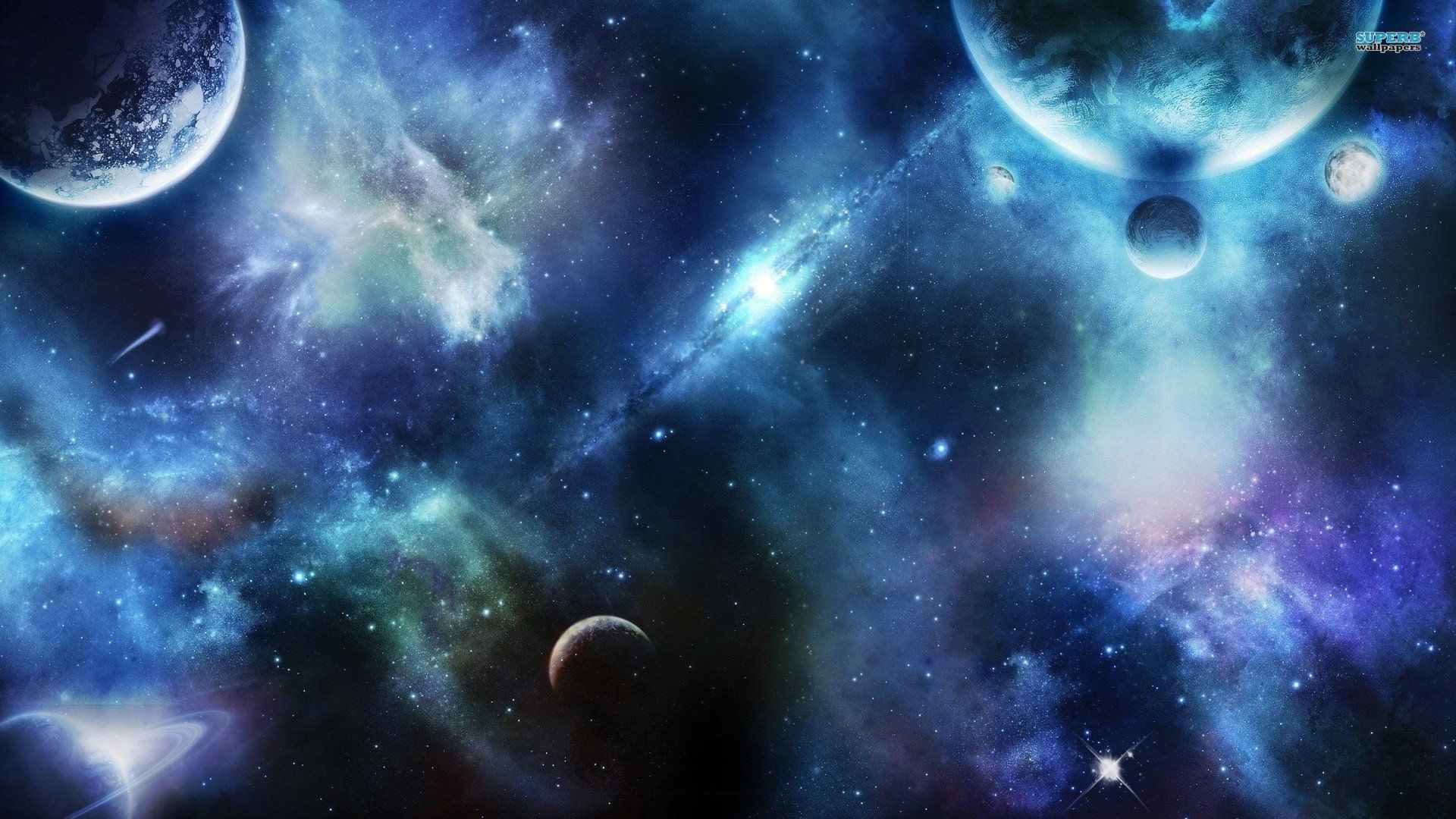 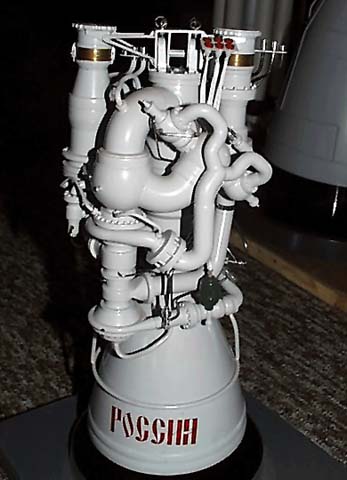 Модель двигателя «РД-0120» В.П Глушко
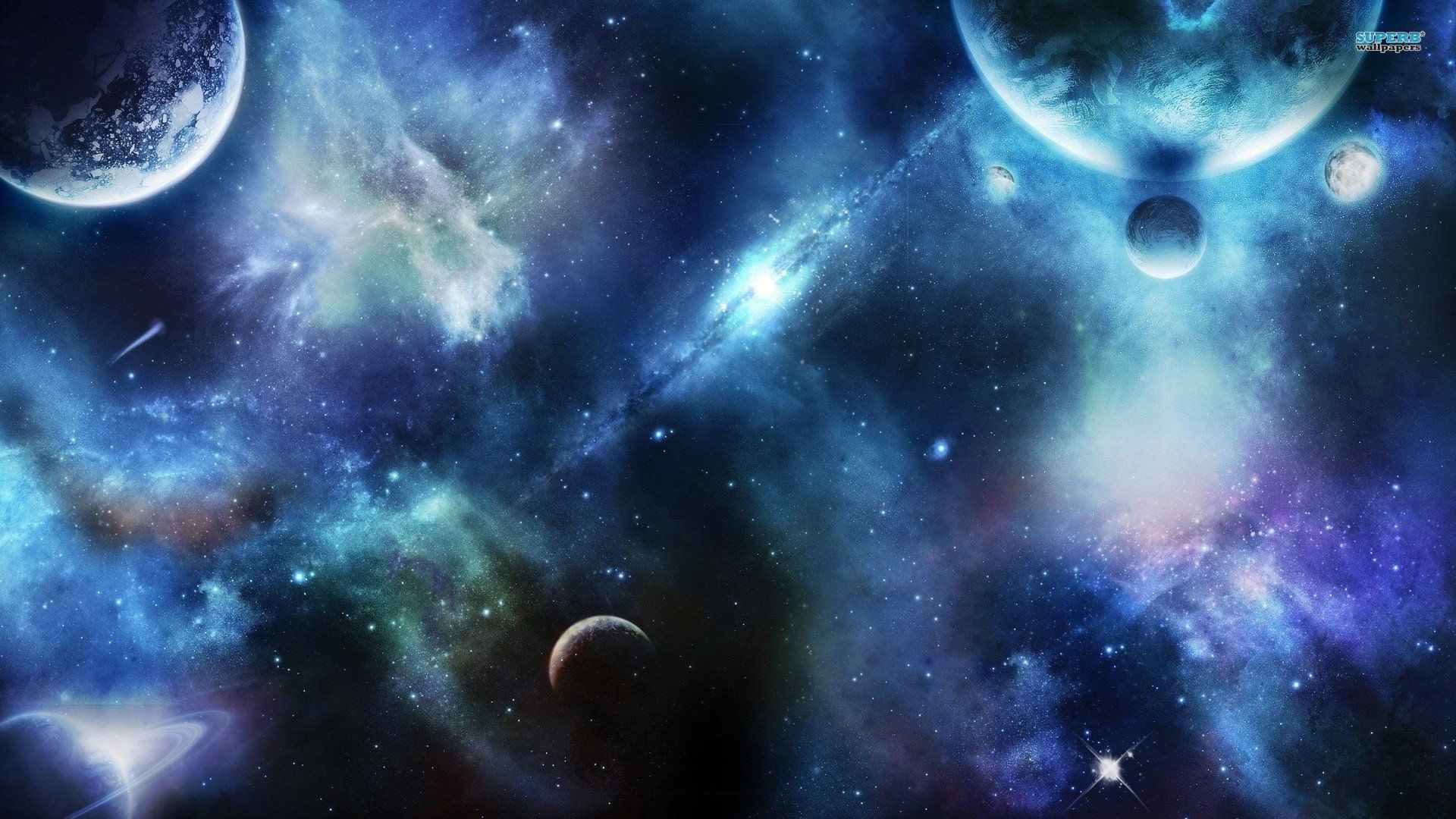 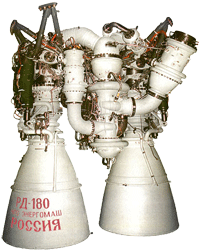 РД-180
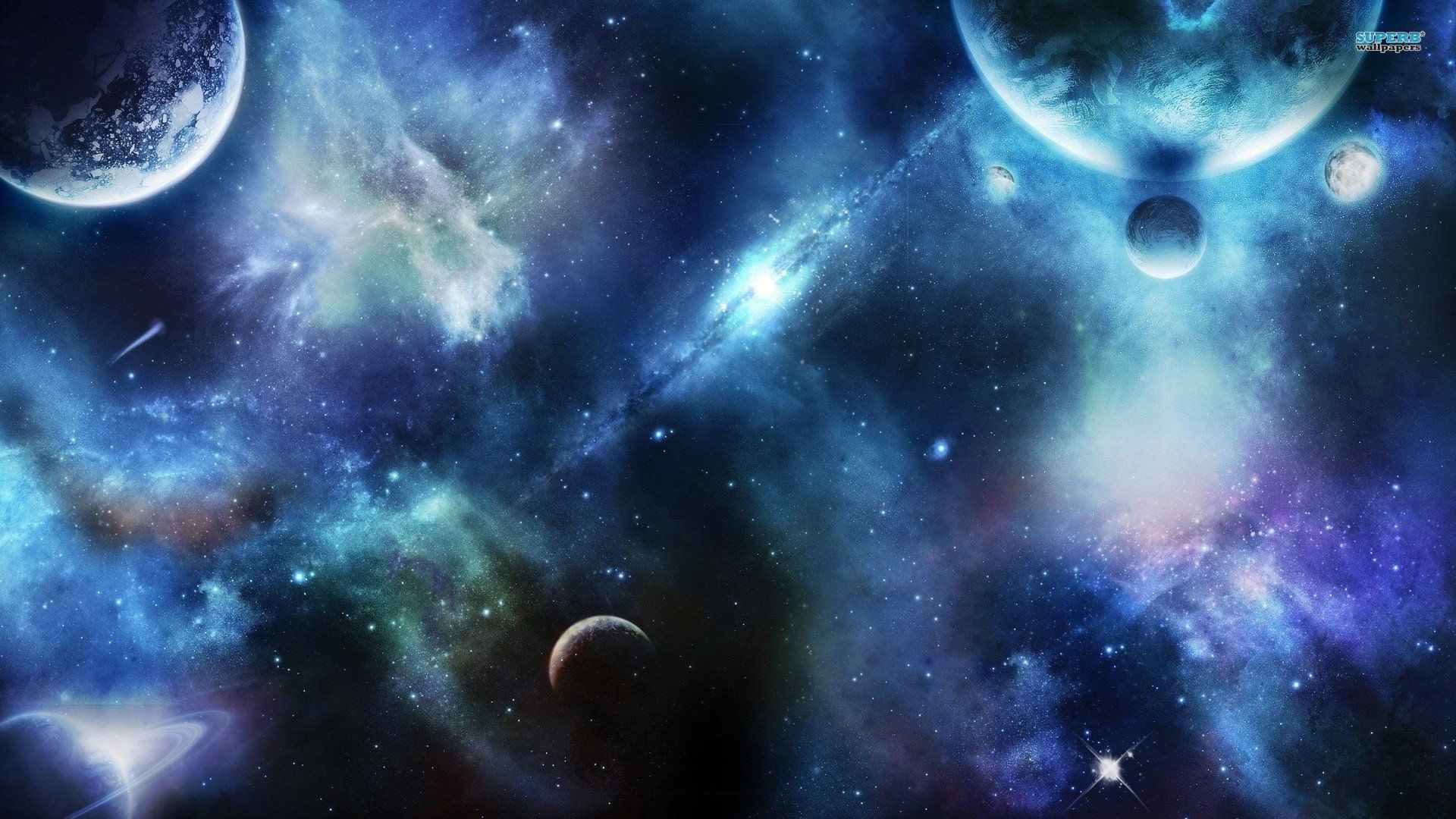 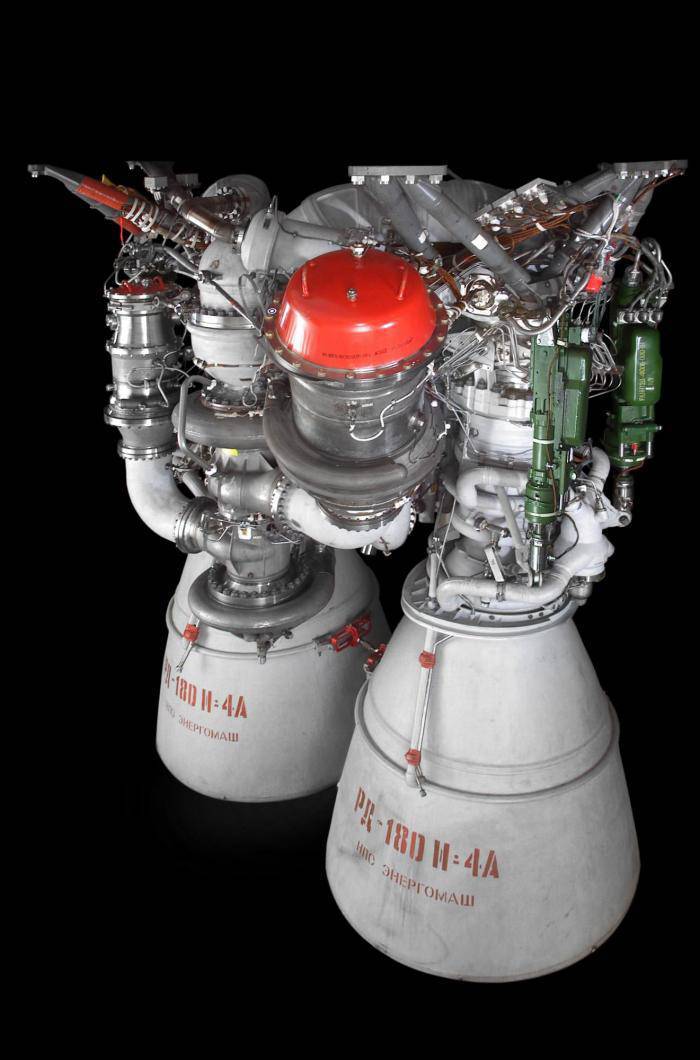 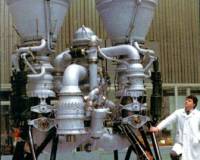 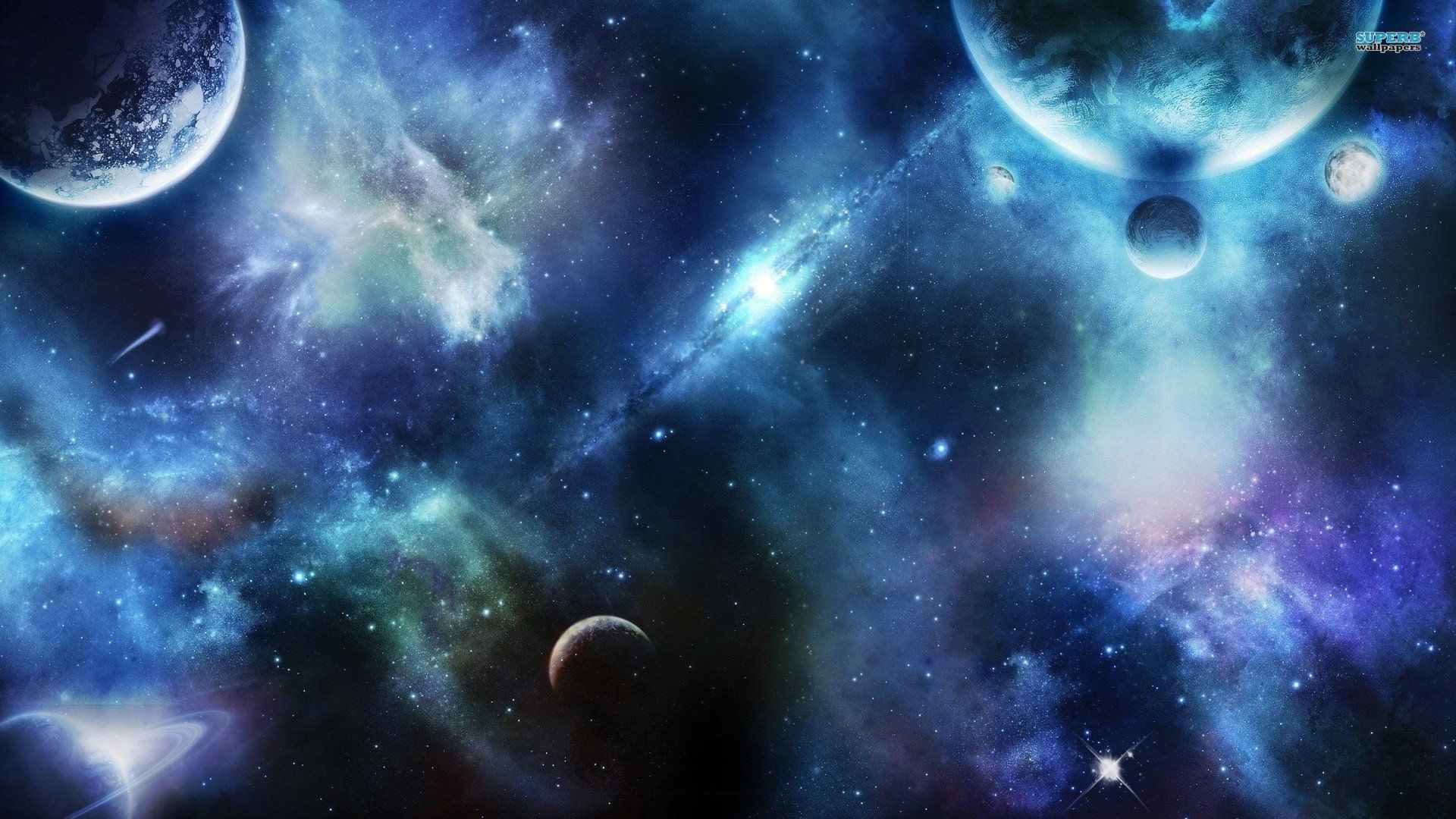 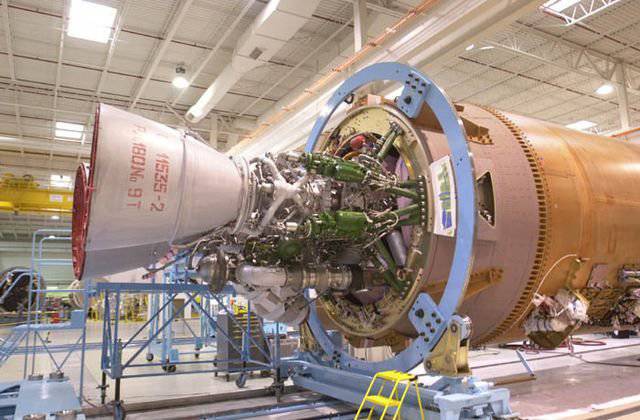 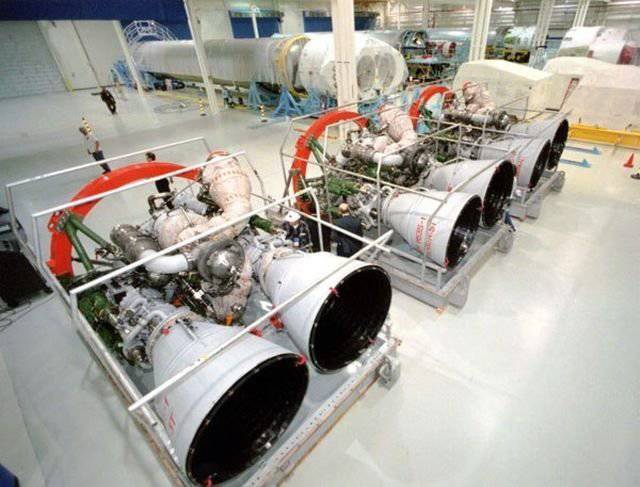 РД-180 
(В США - для американского «Атласа»)
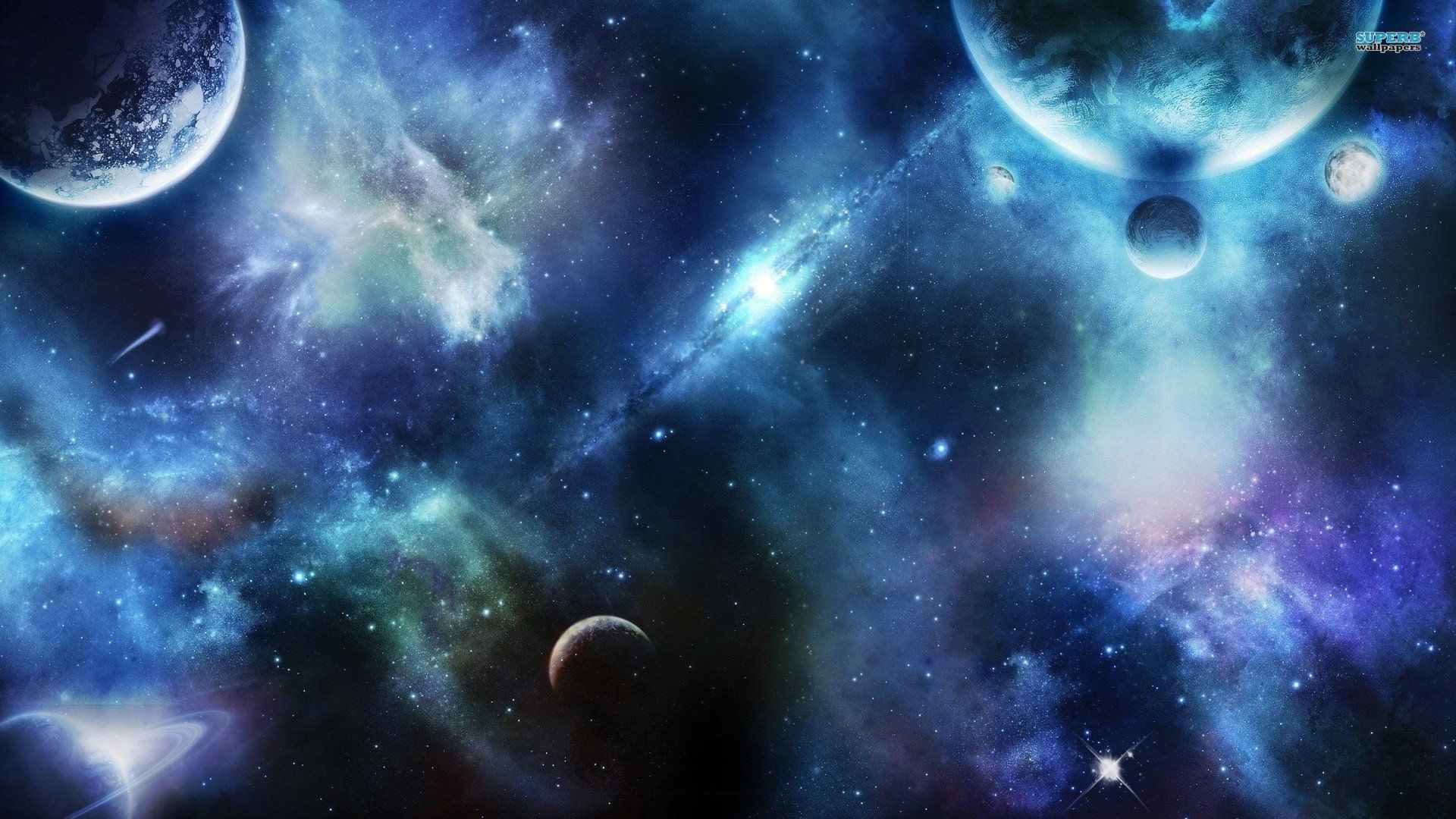 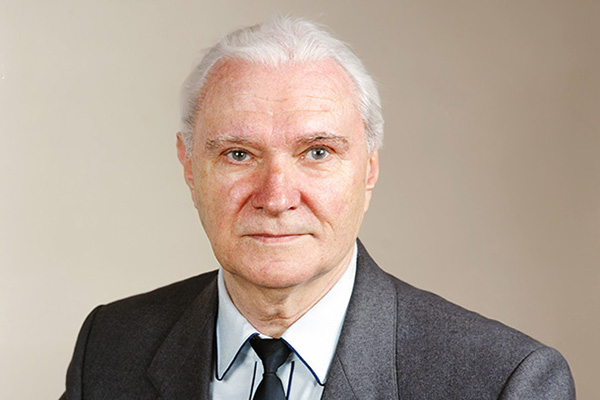 Глушко В.П.
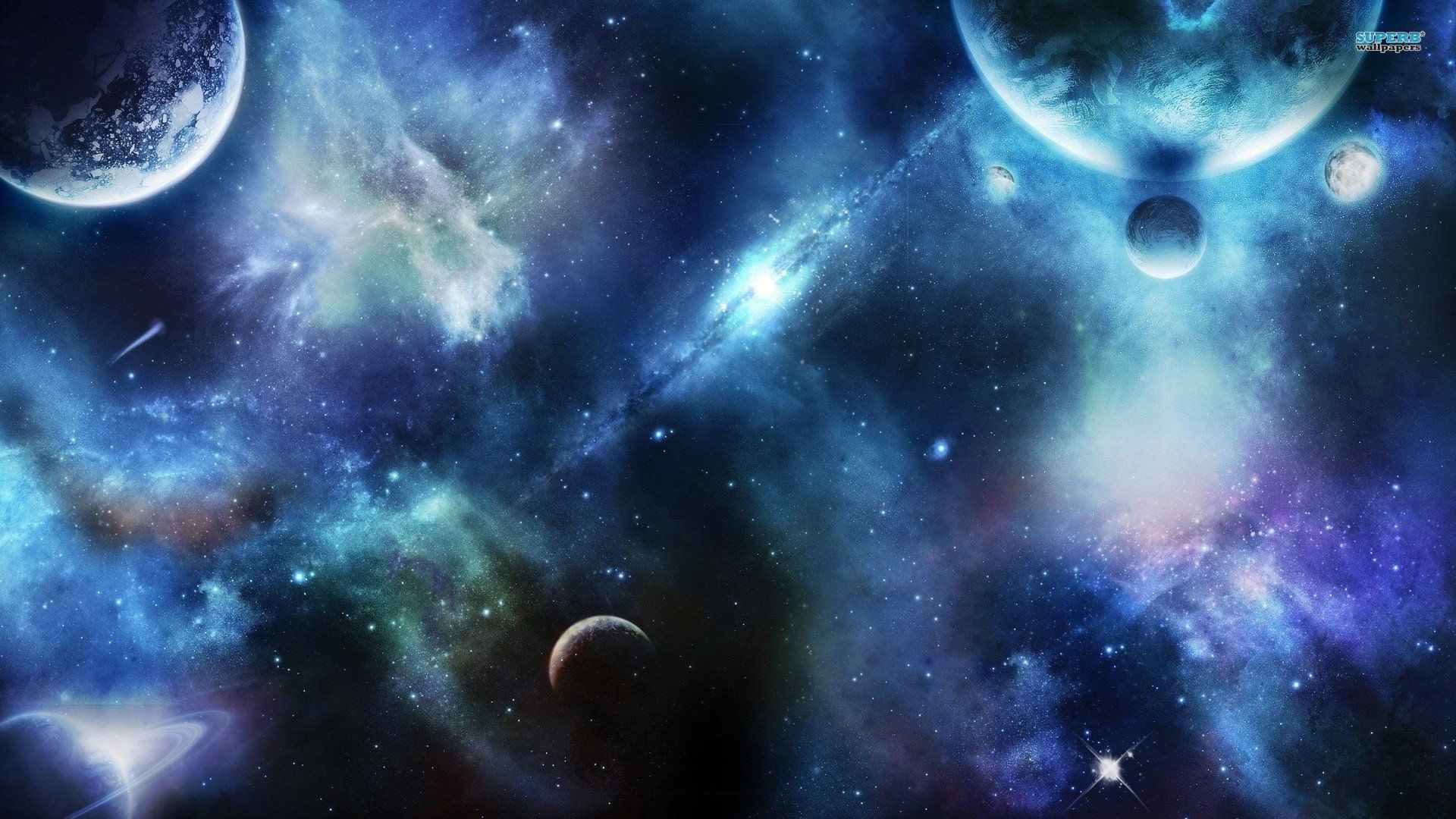 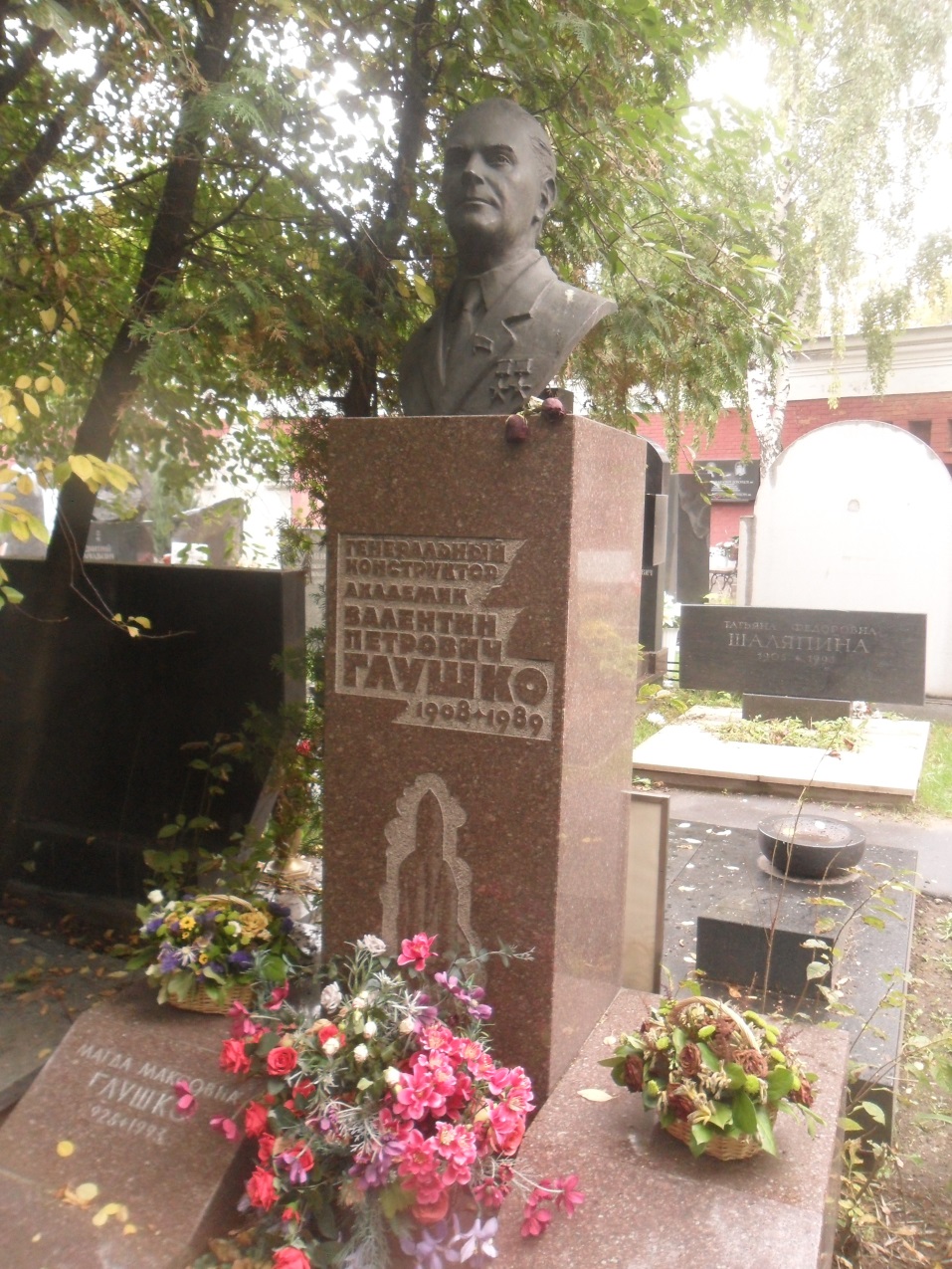 Могила В.П. Глушко на Новодевичьем кладбище Москвы
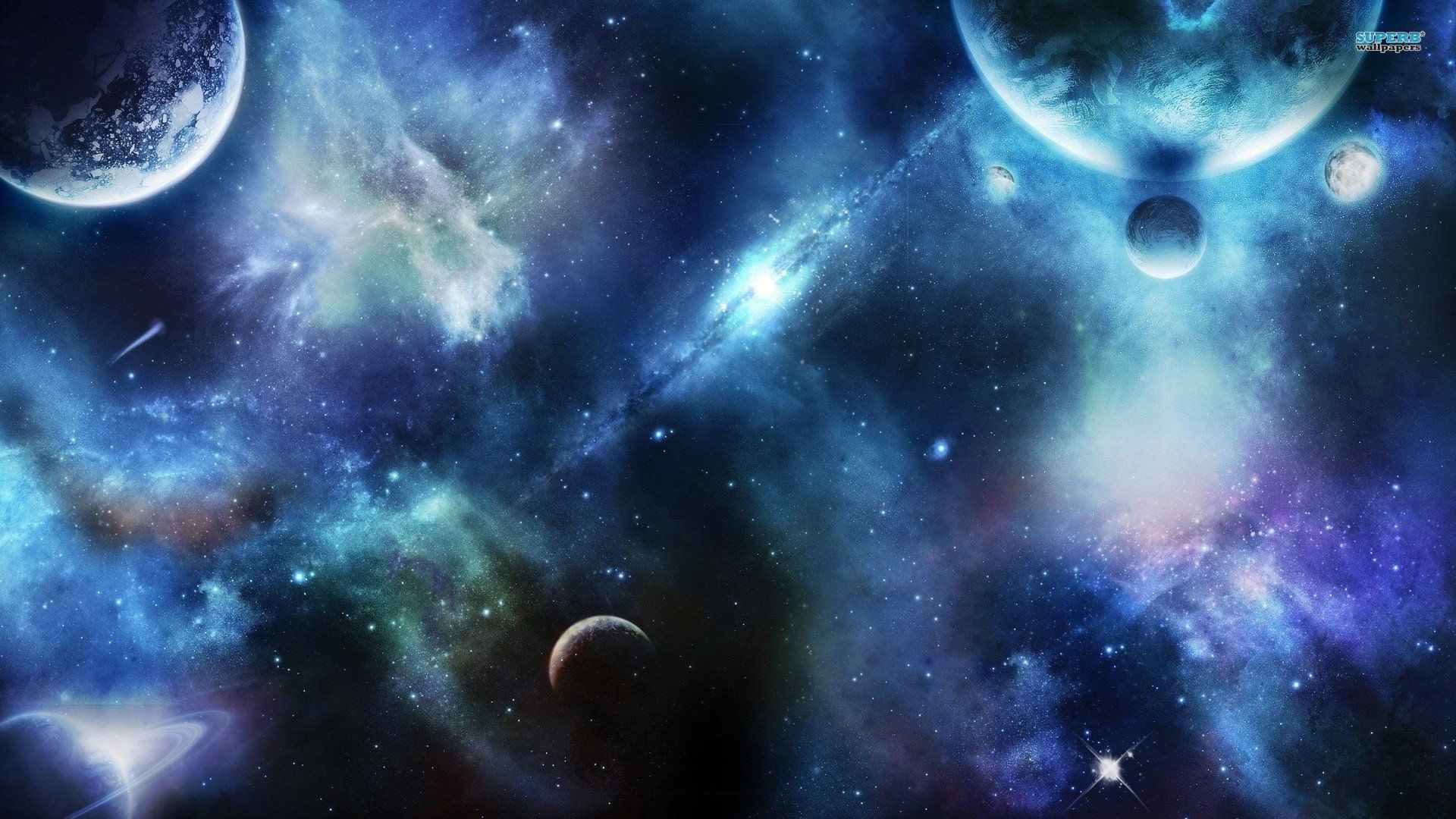 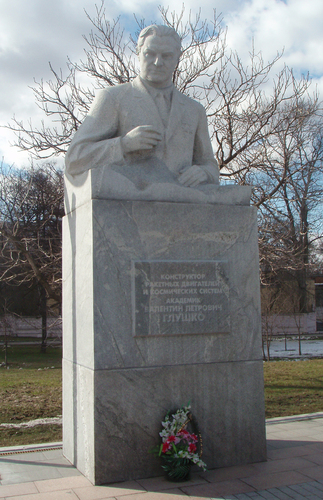 Памятник Валентину Глушко 
на Аллее Космонавтов в Москве
(открыт 4 октября 2001 года)
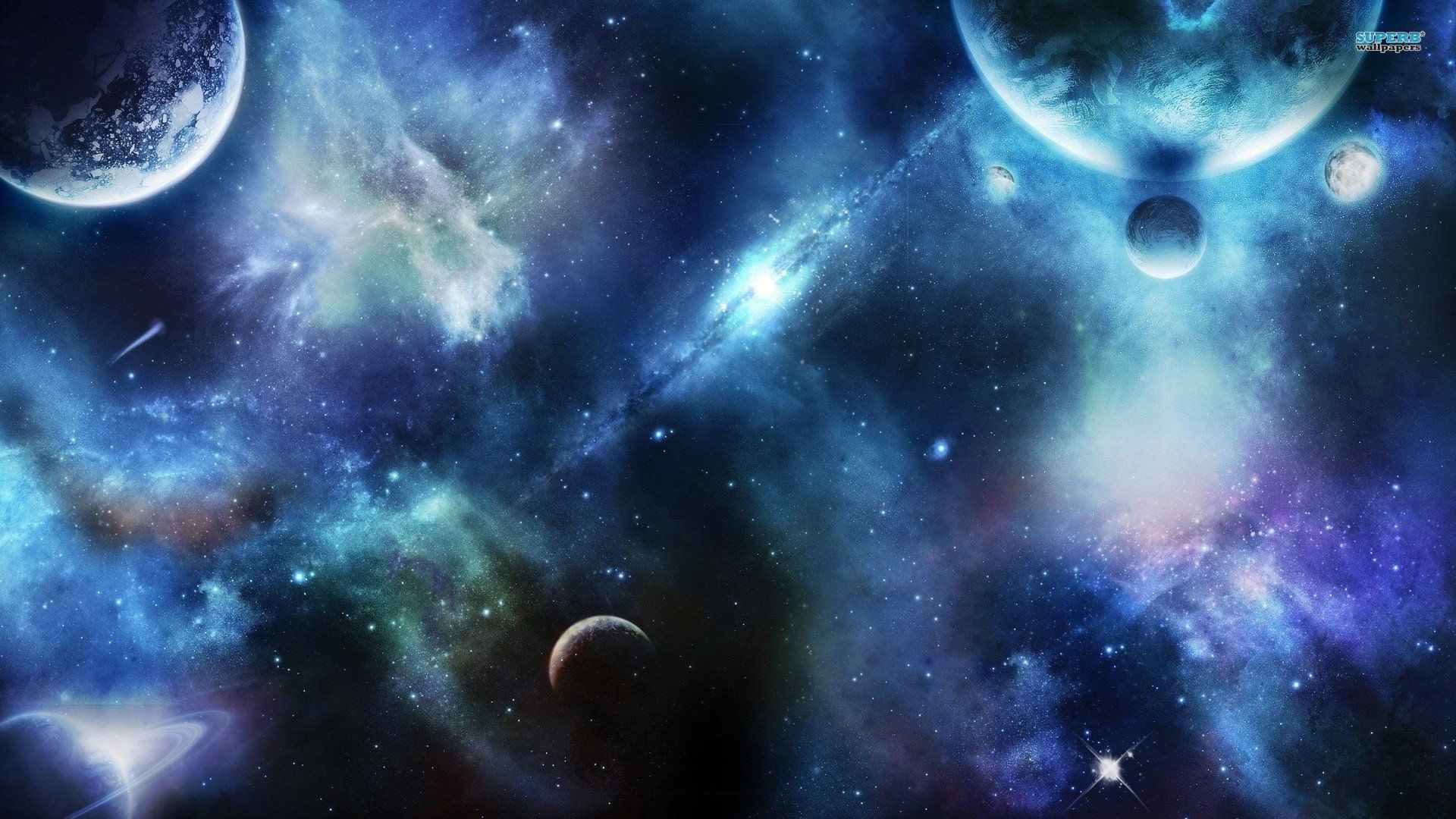 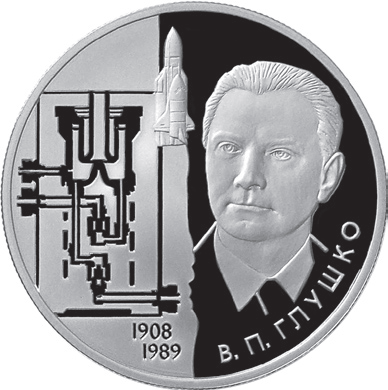 Памятная монета банка России, 
посвящённая 100-летию со дня рождения В. П. Глушко, серебро, 
2 рубля, 2008 год
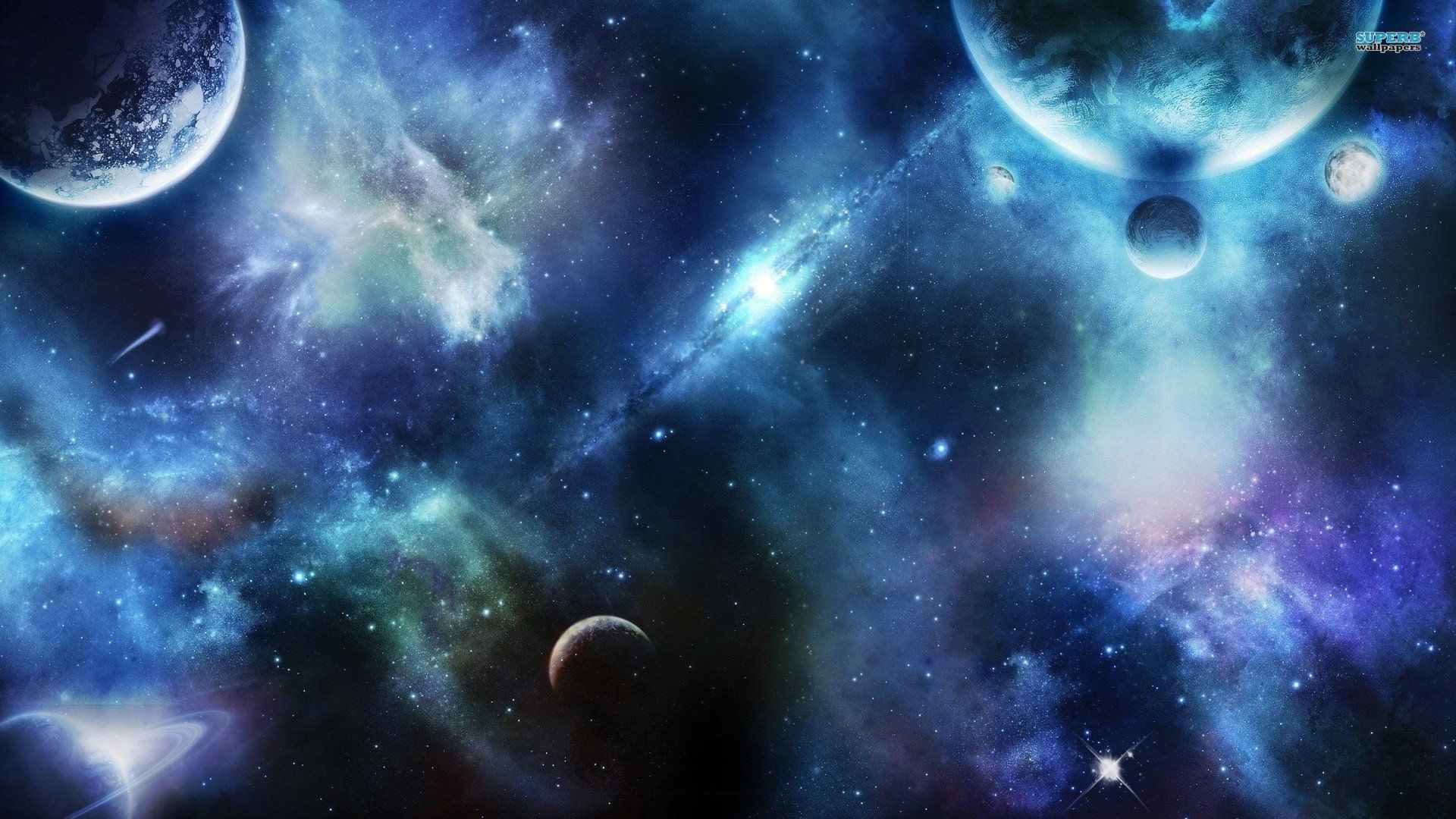 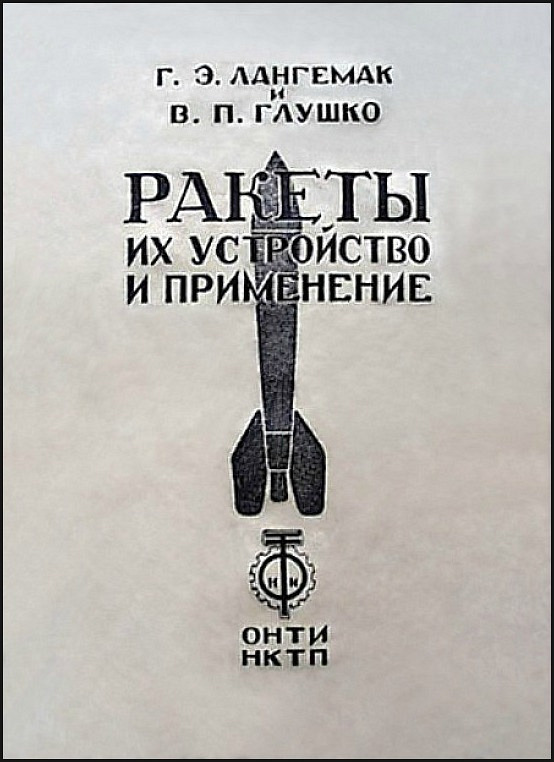 Совместная книга Лангемака 
и Глушко (1935)
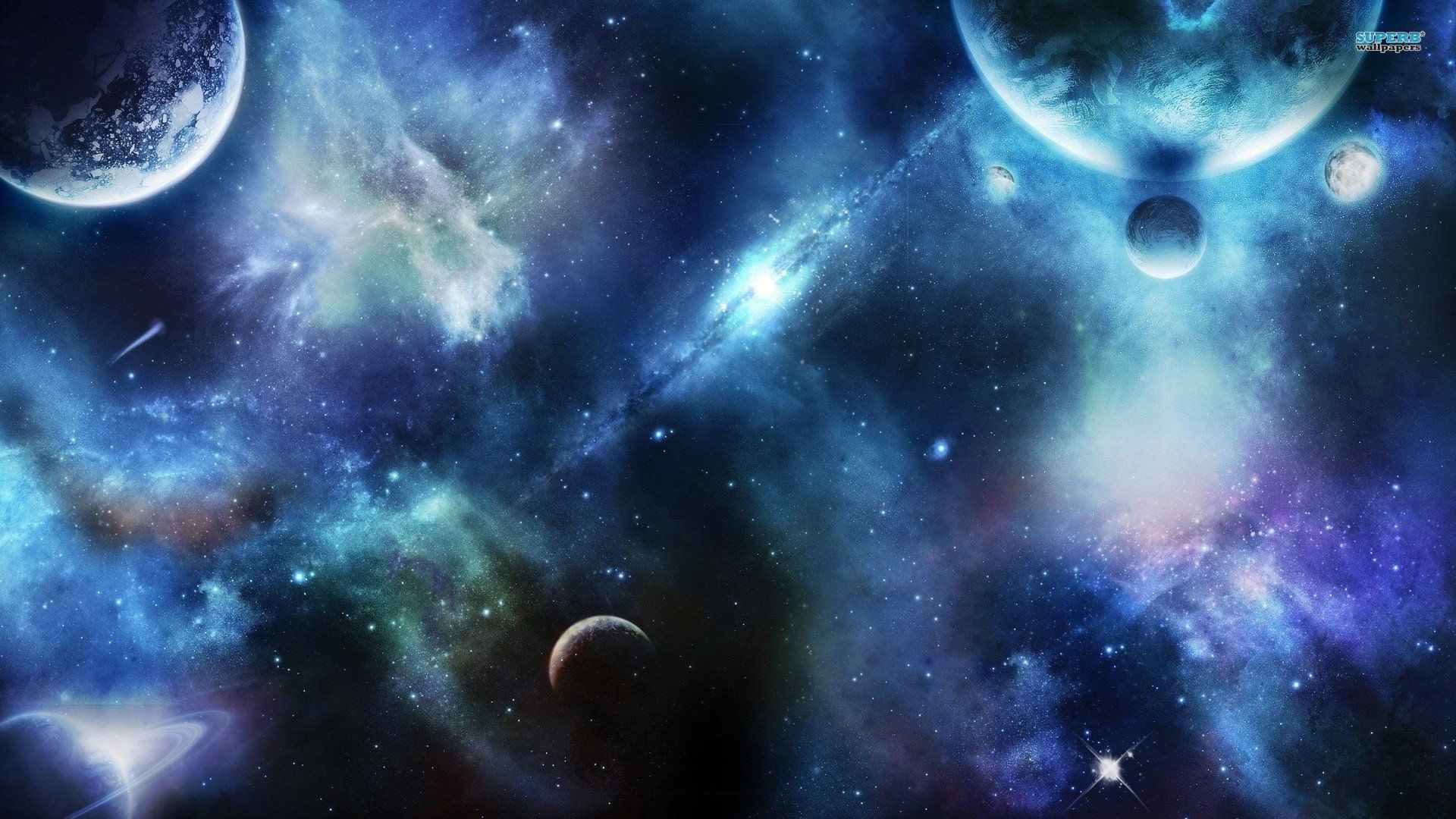 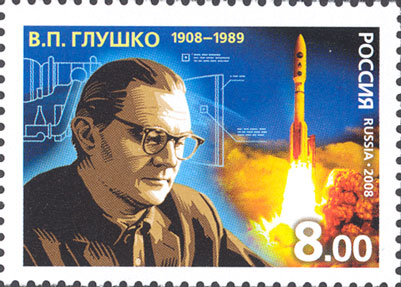 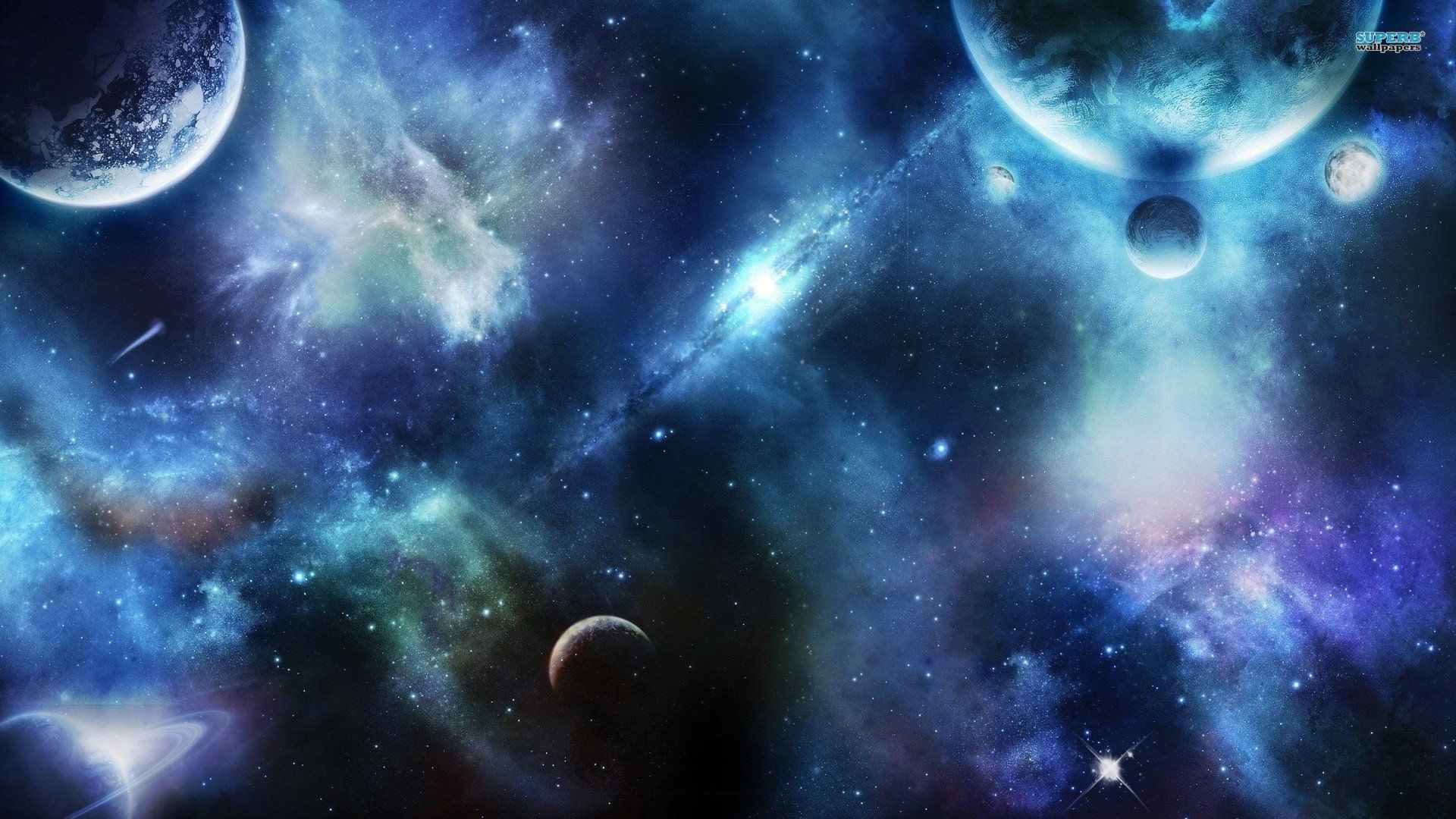 КазРО РАКЦ поздравляет всех с праздником – со Всемирным днём авиации и космонавтики!
 
 
Спасибо за внимание!